Procesmanagement
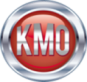 IntroductieContactinformatie
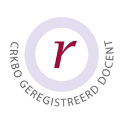 Harry Klijnen

Klijnen Managementontwikkeling & Organisatieadvies [KMO]

halka@planet.nl

+31 [0]6 22 920921

www.klijnen.org > KMO Kennisbank > ISBW Presentaties  >            ISBW Procesmanagement
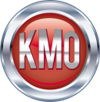 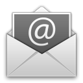 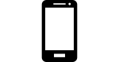 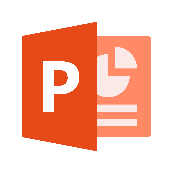 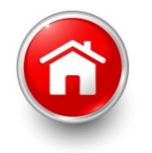 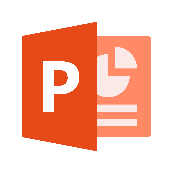 Extra informatie in ‘KMO Processen’
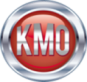 IntroductieKennismaking
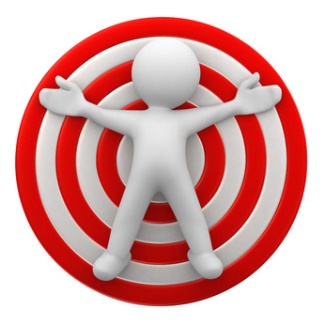 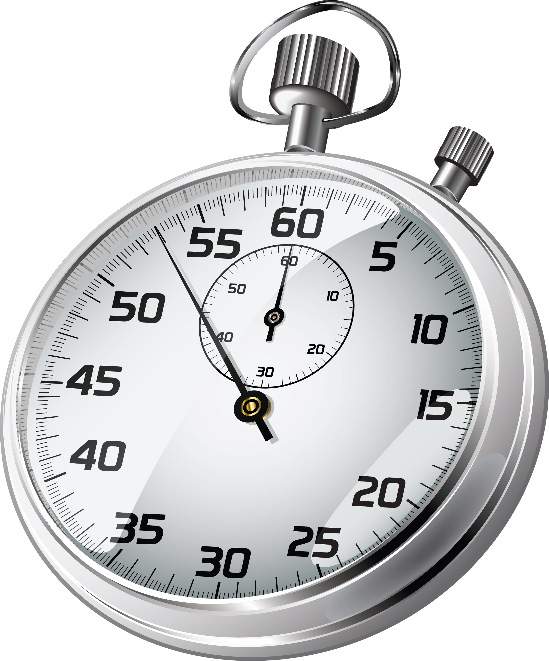 Stel jezelf voor in 2 minuten
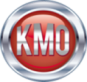 IntroductieAlgemene leerdoelen
Na het volgen van de lessen, het bestuderen van de theorie en het maken van de opdrachten kun je:
uitleggen dat procesdenken laat zien hoe waarde tot stand komt.
processen in een organisatie identificeren.
de techniek van processtroomschema's toepassen bij procesontwerp.
uitleggen hoe informatiemanagement ingezet kan worden bij het besturen, beheersen en verbeteren van processen.
aanbevelingen doen voor procesoptimalisatie.
de Lean-principes toepassen bij het verbeteren van processen.
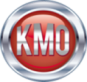 IntroductieLessen
Les 1: De organisatie als proces
Les 2: Maken van een procesontwerp
Les 3: Proces- en informatiemanagement
Les 4: Processen analyseren
Les 5: Processen optimaliseren
Les 6: Lean-principes toepassen
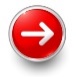 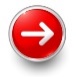 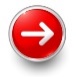 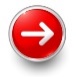 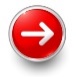 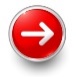 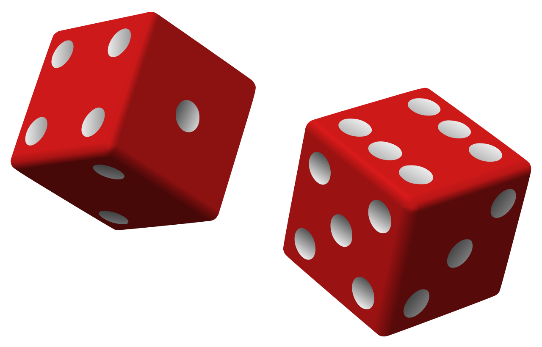 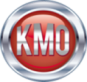 IntroductieLesmateriaal
Hendriks, H. (2019). ‘Procesmanagement in de praktijk’. Hilversum: Concept uitgeefgroep.
Downloads bij de lessen.
Online leeromgeving.
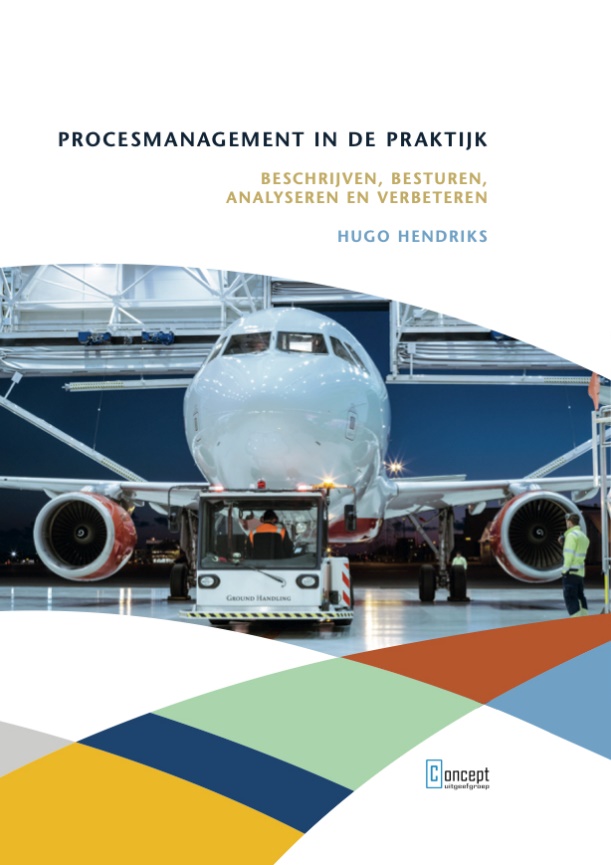 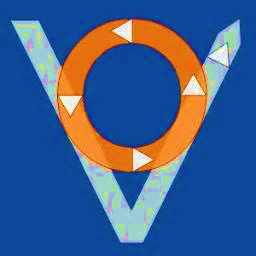 www.procesverbeteren.nl
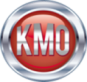 IntroductieExameninformatie
Deze module wordt afgesloten met een digitaal examen. Met het digitaal examen toetst ISBW in welke mate je de algemene leerdoelen van deze module beheerst. Het examen wordt op basis van deze algemene leerdoelen ontwikkeld. Dit betekent dat er ook vragen kunnen worden gesteld over zaken die niet door de docent zijn besproken, maar die wel deel uitmaken van de algemene leerdoelen van deze module.
Een digitaal examen kun je afleggen in een van de toetscentra van de ISBW in Nederland. Dit kan op een dag, tijd en locatie die je zelf kiest. Ben je benieuwd hoe je je kunt aanmelden voor een digitaal examen, hoe het werkt in de toetscentra of hoe het digitaal examen eruitziet? Bekijk dan op econnect de instructievideo aanmelden digitaal examen.
Het digitale examen bestaat uit open vragen.
Het examen duurt 105 minuten en het aantal vragen = 16.
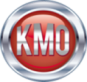 Les 1
De organisatie als proces
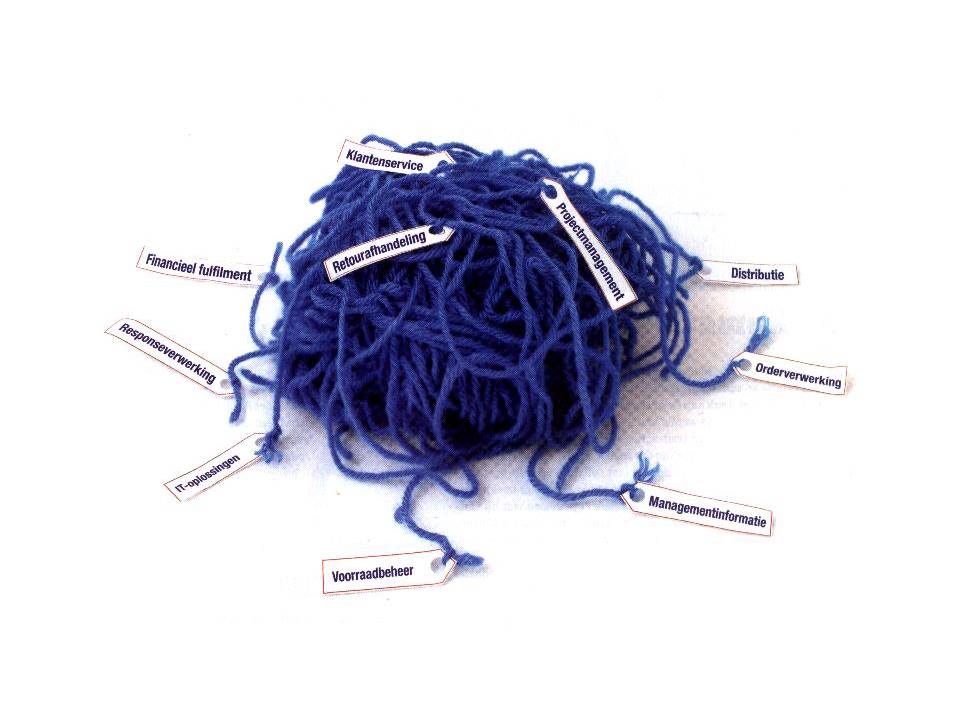 De organisatie als een kluwen van processen
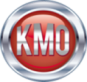 [Speaker Notes: Als wij aan de leiding van een organisatie vragen wat de organisatie doet en hoe ze is georganiseerd, komt in 9 van de 10 gevallen een organisatieschema op tafel. Zo'n organogram leert ons welke functies er zijn, wie wat doet, wie aan wie rapporteert en wie de leidinggevende is van wie.

Zo'n schema leert ons niet hoe het product of de dienst tot stand komt. We zien niet direct wat de organisatie ingaat (input), welke activiteiten er plaatsvinden en wat de organisatie uitgaat (output). Als wij door een procesbril naar een organisatie kijken, vragen we ons met name die dingen af: hoe wordt hier waarde toegevoegd, wat gebeurt er nu precies, hoe bereikt de organisatie haar doelen? Functies zijn dan veel minder interessant dan activiteiten.
Als we procesmatig naar een organisatie kijken, zien we reeksen van aaneengeschakelde activiteiten: processen. We kunnen een organisatie zien als een kluwen van allerlei processen.

In deze eerste les proberen we deze kluwen wat te ontrafelen en onderscheid te maken in verschillende typen processen. Processen die dát realiseren waarvoor de organisatie is opgericht, noemen we primaire processen. Er zijn ook andere processen, die gaan we in deze les bespreken. Ook komt aan de orde welke stappen er gezet moeten worden om processen echt te kunnen managen:

Processen beschrijven
Processen besturen
Processen analyseren
Processen verbeteren]
Lesleerdoelenles 1
Na het bestuderen van de theorie en het afronden van deze les kun je:
uitleggen wat processen zijn. (1)
verschillende typen processen onderscheiden. (2)
kenmerken van processen benoemen. (1)
de stappen bespreken waarlangs procesmanagement kan worden ingevoerd. (5)
omschrijven wat de meerwaarde is om een organisatie als een netwerk van processen te zien. (2)

Voorbereiding
Lees je hoofdstuk 1: Procesmanagement uit het boek Procesmanagement in de praktijk
Bestudeer je de online artikelen:
http://123management.nl/0/020_structuur/a212_structuur_01_processtructuur.html
http://123management.nl/0/020_structuur/a211_structuur_01_organisatiestructuur.html
http://123management.nl/0/020_structuur/a213_structuur_01_samenhang_org_processtructuur.html
Maak je de opdrachten bij deze les.
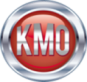 P.D.C.A.- cyclus van procesmanagementHugo Hendriks MSc MBA
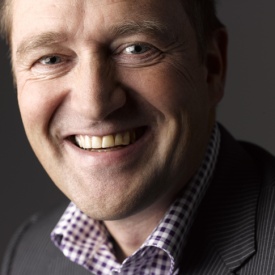 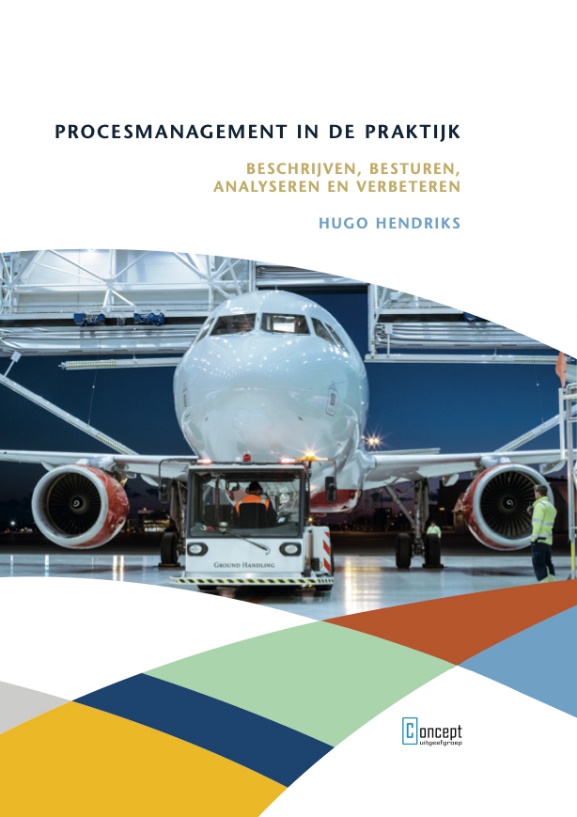 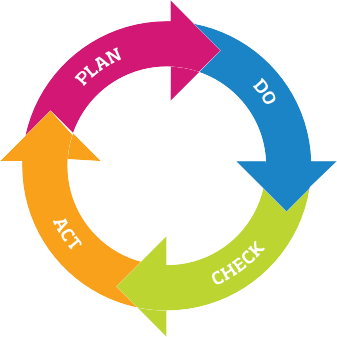 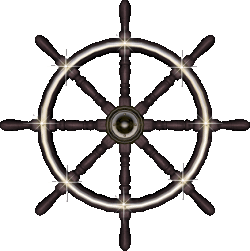 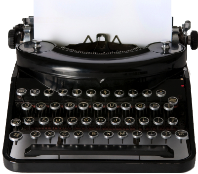 Processen
beschrijven
Processen
besturen
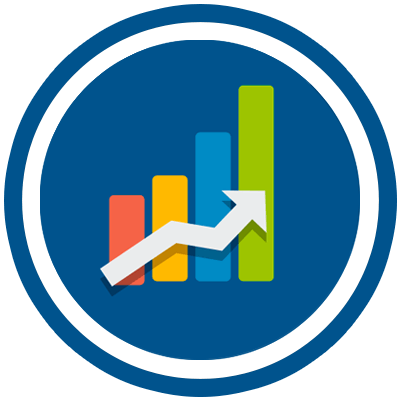 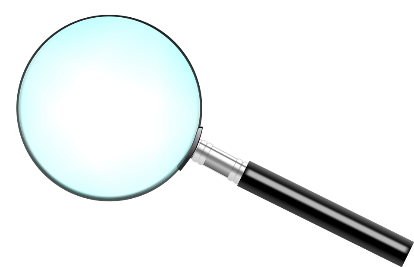 Processen
verbeteren
Processen
analyseren
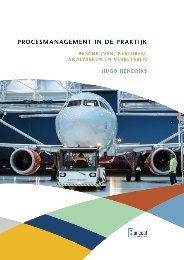 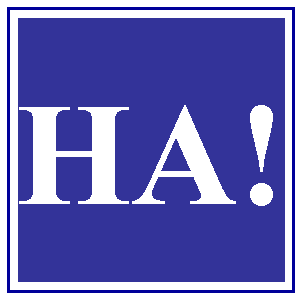 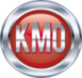 Pag. 31
Processen
10
Alice in wonderland [1]Digitale opdracht
In 1865 schreef de Engelse schrijver Charles Lutwidge Dodgson onder het pseudoniem Lewis Carroll zijn beroemde boek: Alice in Wonderland. In dit boek komt de volgende passage voor:

"Alice komt in Wonderland bij een kruising van meerdere wegen, bij deze kruising staat een boom waarin de Cheshire kat tevreden naar beneden staart. De volgende conversatie ontstaat:
 
“Kun je mij zeggen welke weg ik moet kiezen?” vraagt Alice.
“Dat hangt er vanaf waar je heen wilt gaan", antwoordt de kat.
“Dat maakt me niet zoveel uit, zolang ik maar ergens kom", zegt Alice.
“Dan maakt het ook niet zoveel uit welke weg je kiest,“ zegt de kat, "als je maar lang genoeg doorloopt kom je wel ergens”.
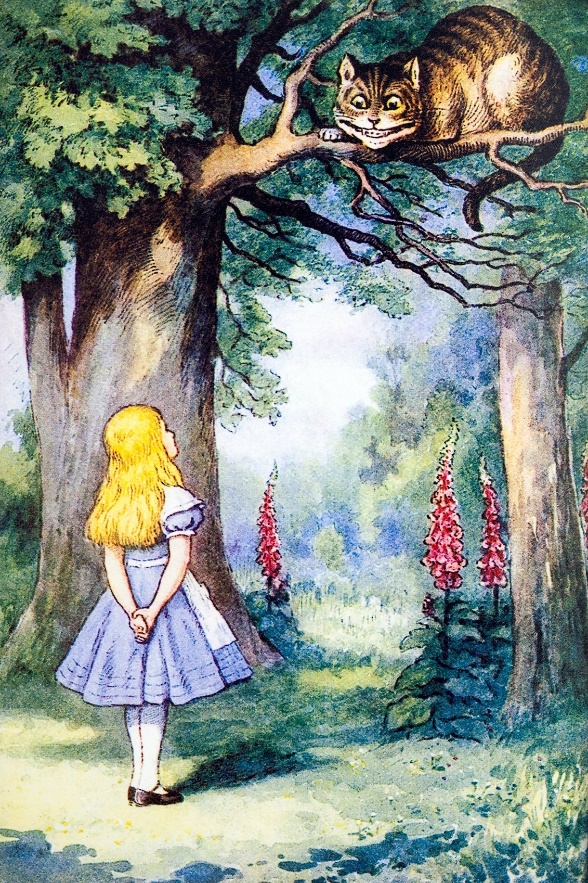 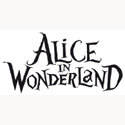 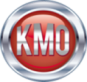 Alice in wonderland [2]Digitale opdracht
Opdracht:

Welke les zou je uit bovenstaande verhaaltje kunnen trekken met betrekking tot het inrichten en managen van processen?
Verwoord deze les in één volzin of stelling.

Werk deze opdracht uit op 1/2 A4’tje. Upload je bevindingen via e-Connect. Reageer ook op de bijdragen van je medestudenten
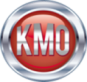 Par.2.5.1
[Speaker Notes: Dit kleine verhaaltje maakt duidelijk dat, wanneer de bestemming niet duidelijk is, je ook niet kunt aangeven welke weg je moet nemen.

Of vertaald naar processen: wanneer je het doel niet weet, kun je het proces om dat doel te bereiken ook niet inrichten. Bij procesmanagement is een duidelijk doel voor ogen essentieel. Als je weet wat het effect moet zijn, kun je het proces inrichten en daarna optimaliseren en efficiënter maken.

"If you don’t know where you’re going you will end up somewhere else!"

Of zoals een oud Drents gezegde luidt: "As ie nie weetn woar ie henne wilt, kum ie der ok nooit".]
Wat is een proces?Hugo Hendriks MSc MBA
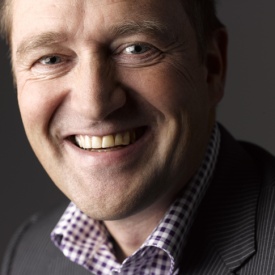 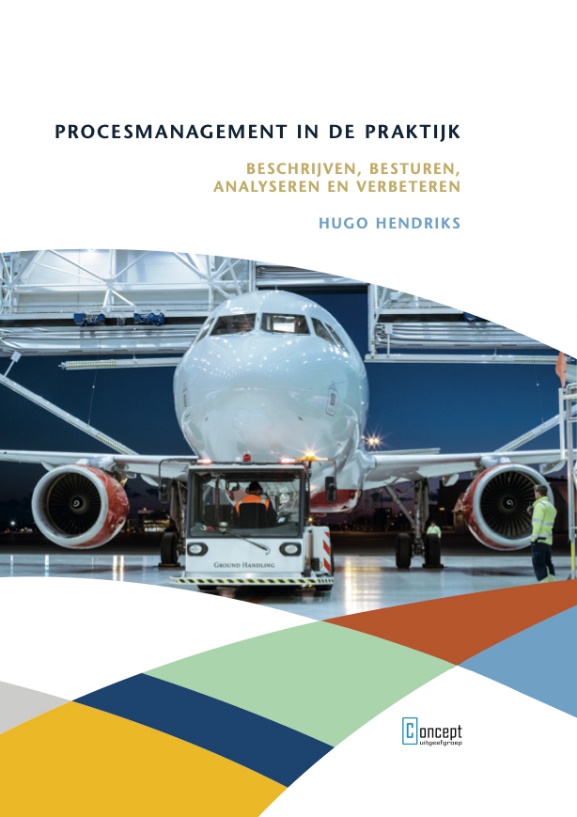 Een proces is een verzameling van activiteiten die gezamenlijk input omzetten in output om een bepaald doel te bereiken
Hugo Hendriks, 2014
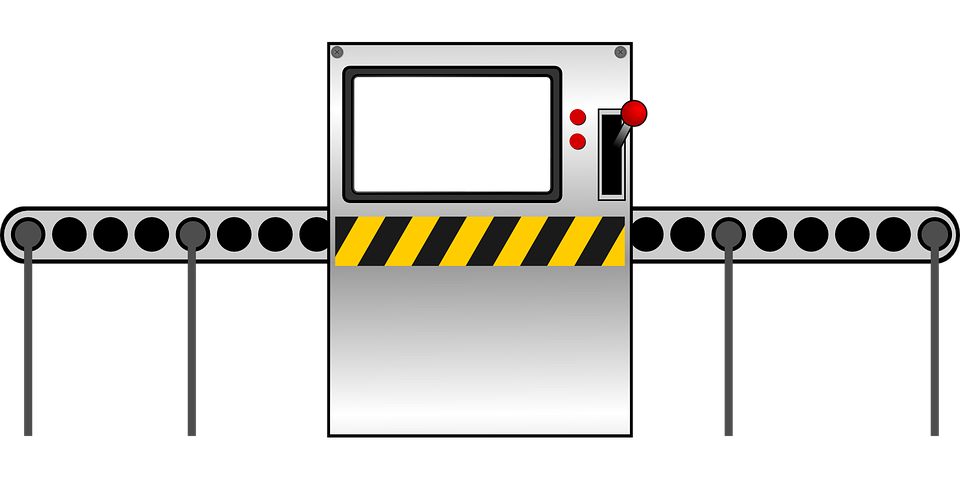 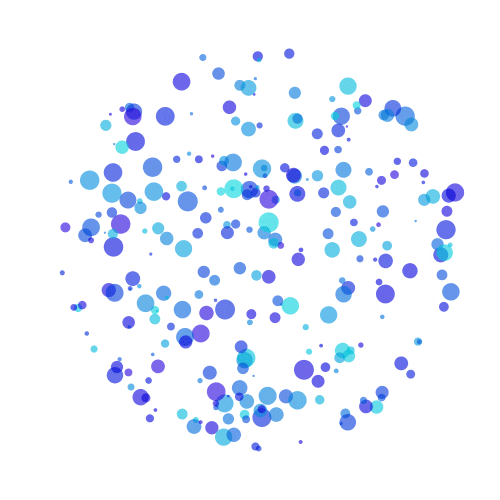 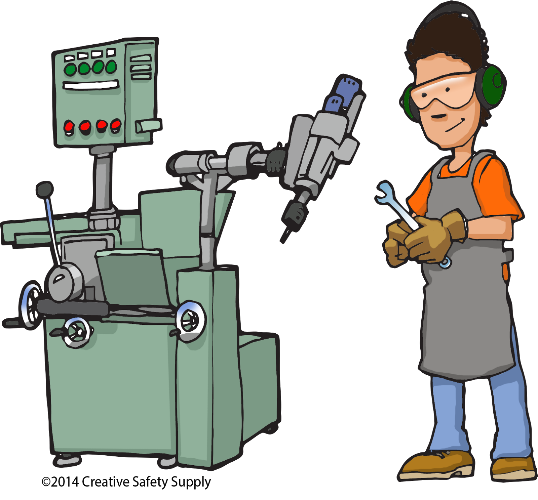 Throughput
transformatie
input
output
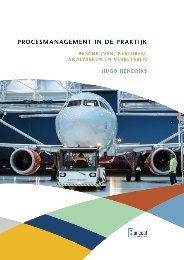 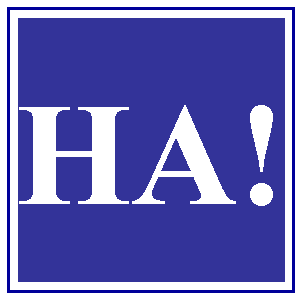 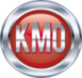 Pag. 24 e.v.
Processen
13
ProcesindelingenHugo Hendriks MSc MBA
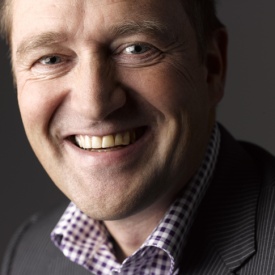 Primair
proces
Secundair
proces
Besturings
proces
Processen
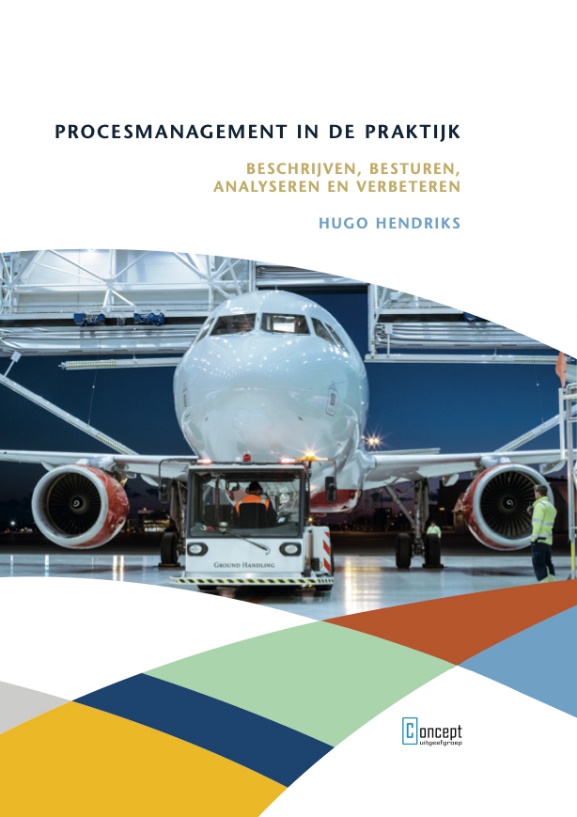 =
+
+
Processen
Hoofd
proces
Werk
proces
Werk
instructie
=
+
+
Productie
proces
Informatie
proces
Dienst
verlenings
proces
Processen
=
+
+
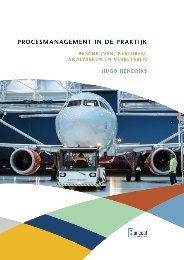 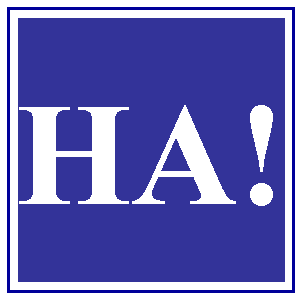 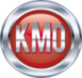 Pag. 21 e.v.
Processen
14
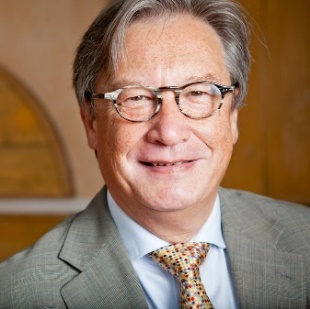 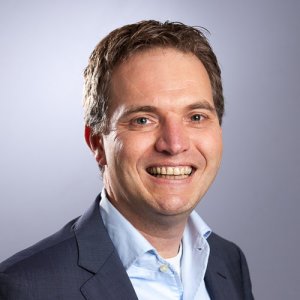 Processen en waardecreatieRenco Bakker & Teun Hardjono
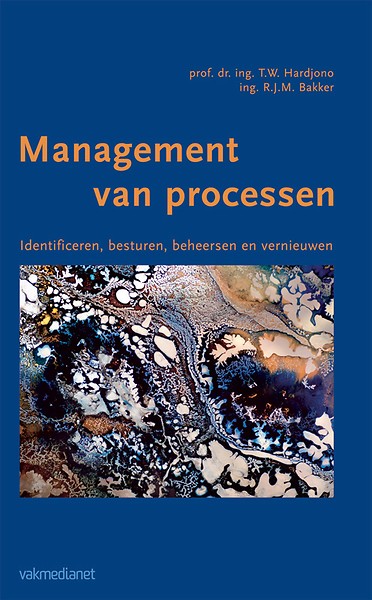 Transformatie
Output
Input
Waardetoevoeging aan de input
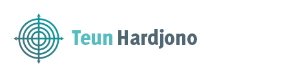 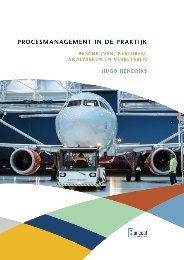 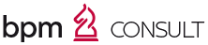 Pag. 24
[Speaker Notes: Teun Hardjono en Renco Bakker signaleren een rode draad in de definities van processen: het gaat bij processen om een ordening van activiteiten, de start wordt gevormd door input, het proces zelf transformeert deze input tot output, en voegt zodoende waarde toe aan het (deel)product ten behoeve van de klant.

Ordening van activiteitenHet gaat om het bijeenbrengen van een serie of groep van activiteiten die verband met elkaar houdenOrdening naar producten en dienstenHet verband tussen deze serie of groep van activiteiten wordt gevormd door hun bijdrage aan producten of diensten. Of de activiteiten binnen een afdeling worden uitgevoerd of binnen een bepaalde tijdsperiode plaatsvinden, is dus niet relevant. Het gaat om alle activiteiten die nodig zijn om een bepaald product of bepaalde dienst voor te brengen.Volgordelijkheid en afhankelijkheidHet verband tussen de activiteiten wordt stapsgewijs aangegeven en afhankelijkheden worden in de juiste volgorde geplaatst. Zodoende wordt duidelijk welke stappen de voorwaarden vormen voor de overige, en welke stappen dus kritisch zijn voor het verloop van het verdere proces.Vaste structuurIeder proces kan in drie aspecten worden verdeeld, namelijk input, transformatie en output.InputInput zijn middelen, gebeurtenissen, signalen of triggers die een proces nodig heeft om een product voort te brengen. Input geeft de beginsituatie weer, en is in feite de aanleiding tot het proces. Dit kan zijn een halffabrikaat dat verwerkt moet worden of informatie die aanleiding geeft handelingen te gaan verrichten.TransformatieDe input moet worden verwerkt tot output. Dit is de transformatie: het bewerken van de input tot de uiteindelijke output, door het toevoegen van waarde.OutputDe output is datgene wat het proces uiteindelijk voortbrengt. Dit kan een eindproduct zijn voor de klant, maar ook een deelproduct dat op zijn beurt input is voor een volgend proces.WaardetoevoegingTijdens de transformatie wordt aan de input waarde toegevoegd. Er worden tijd, energie en kosten gespendeerd om de transformatie te doen plaatsvinden. Deze tijd, energie en kosten zijn daarna blijvend geïncorporeerd in het product. De waarde wordt toegevoegd voor de klant, extern of intern, en uiteindelijk ook door hem beoordeeld. Een proces kan worden gezien als een value chain, waarbij iedere stap bijdraagt in de totstandkoming van een product of dienst en waarde toevoegt ten opzichte van voorafgaande stappen.Consumers of resourcesProcessen kunnen worden uitgedrukt en doorgelicht in termen van toegevoegde waarde, maar ook in termen van kapitaal, mensen, tijd, gereedschap/hulpmiddelen en materiaal dat vereist is om die waarde te produceren. Deze resources zijn nodig om de procesprestaties te kunnen verrichten en de input tot output te kunnen transformeren.Interfaces en interdependentiesDoordat processen afgebakend zijn, is er altijd een proces dat eraan voorafgaat, een proces dat erop volgt, een proces dat het bestuurt, een proces dat het ondersteunt, enzovoorts. De identificatie van deze raakvlakken en aansluitingen tussen processen zijn kritisch en cruciaal voor de besturing en de beheersing ervan, en uiteindelijk zeer bepalend voor de effectiviteit en efficiency van de totale set voortbrengingsprocessen en daarmee de organisatieprestatie. Als een organisatie de afhankelijkheden niet goed in kaart heeft gebracht, kan dat leiden tot suboptimalisatie (een verbetering in een deelproces met een ongunstig effect op een ander proces, waardoor de totaalprestatie vermindert).]
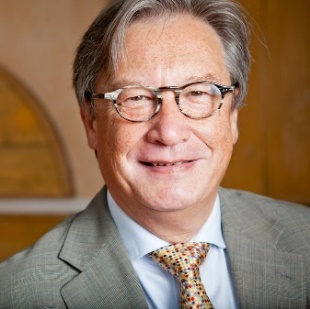 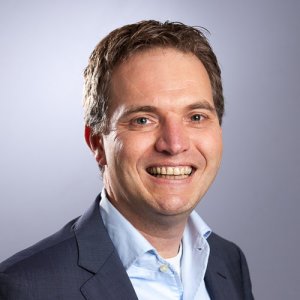 Ordening van processen [1]Renco Bakker & Teun Hardjono
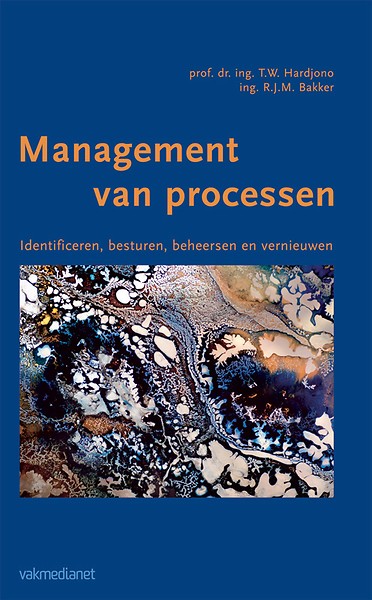 Hardjono en Bakker bespreken vier belangrijke procesordeningsprincipes:
Primaire-, ondersteunende- of besturingsprocessen
Functionele-, functieoverstijgende- en organisatieoverstijgende processen
Strategische-, tactische- en operationele processen
Organisatie- en managementprocessen
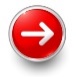 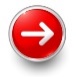 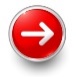 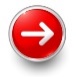 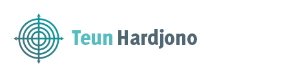 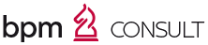 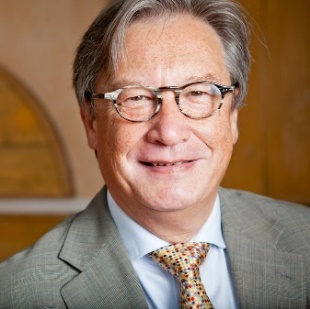 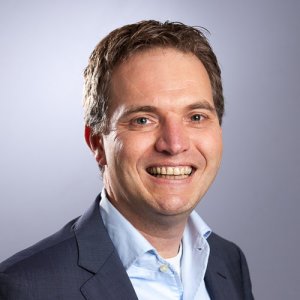 Ordening van processen [2]Renco Bakker & Teun Hardjono
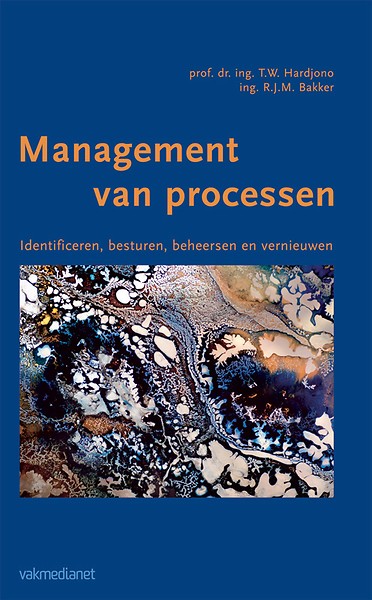 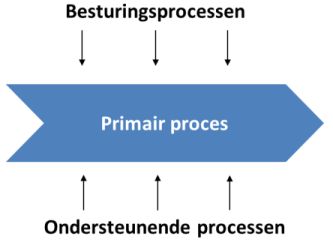 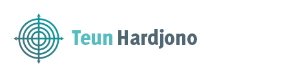 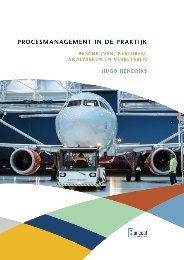 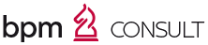 Pag. 25
[Speaker Notes: Primaire processen
Processen die resulteren in een product of dienst, bestemd voor de externe klant. Deze processen zijn vaak direct ordergerelateerd: ze worden gestart op basis van een overeenkomst tot levering van een product of dienst met een klant. Een primair proces houdt verband met de business van de organisatie en is direct gekoppeld aan een product en eventueel een markt (product/markt-combinaties).

Ondersteunende processen
Processen die producten of diensten voortbrengen die onzichtbaar zijn voor de (uiteindelijke) externe klant, maar wel essentieel zijn voor het effectief kunnen uitvoeren van het primaire proces. Ze hebben een interne klant die werkzaam is in het primaire proces.

Besturingsprocessen (ook wel: conditionerende processen, management processen)
Processen die de omstandigheen creëren waaronder de primaire en ondersteunende processen kunnen worden uitgevoerd.]
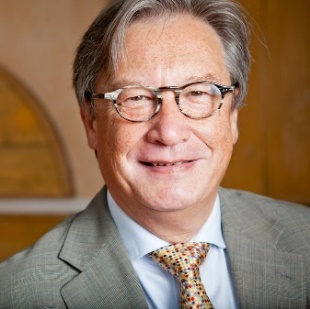 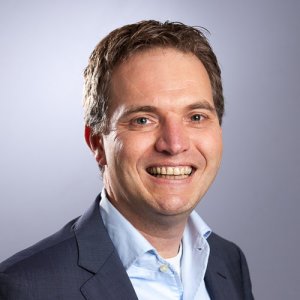 ProcesarchitectuurRenco Bakker & Teun Hardjono
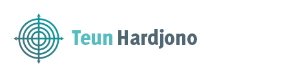 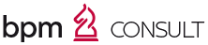 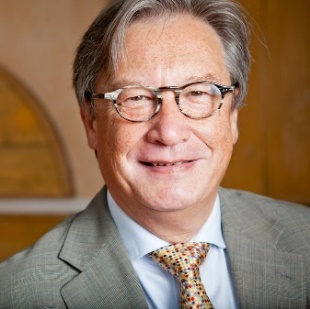 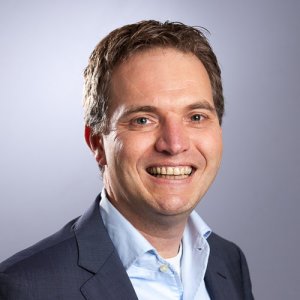 Ordening van processen [3]Renco Bakker & Teun Hardjono
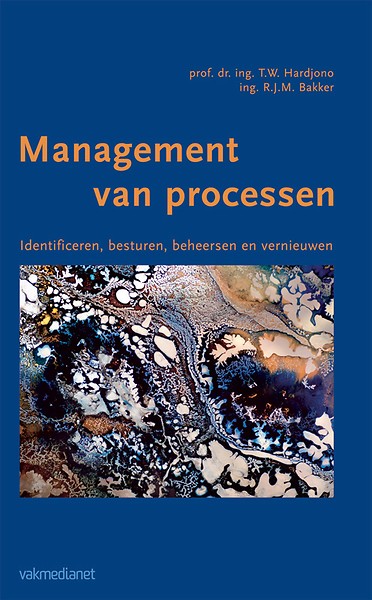 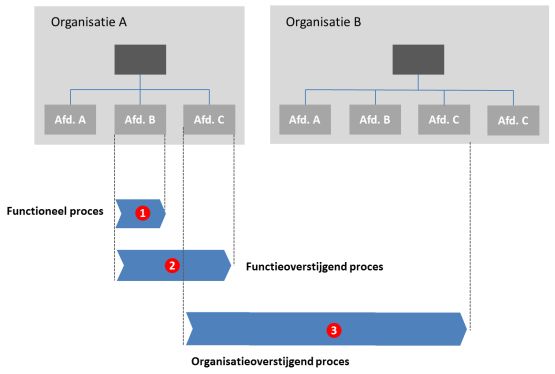 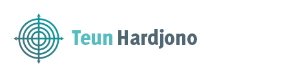 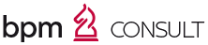 [Speaker Notes: Functionele processen
Proces dat geheel binnen één functiegebied of afdeling wordt uitgevoerd, zonder raakvlakken met andere afdelingen. De afdelingsgrenzen vormen de procesbegrenzing.

Functieoverstijgende processen
Processen waarbij meerdere functionele afdelingen tezamen werken aan één eindproduct.

Organisatieoverstijgende processen
Processen die niet binnen één organisatie worden uitgevoerd, maar waaraan meerdere organisaties deelnemen. De benadering en begrenzingworden niet vanuit de organisatie, maar vanuit de bedrijfskolom of de keten aangegeven.]
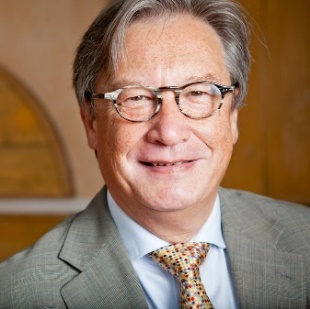 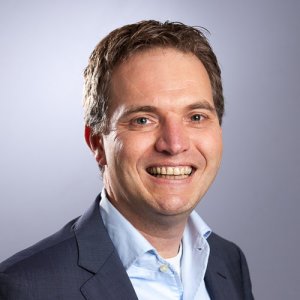 Ordening van processen [4]Renco Bakker & Teun Hardjono
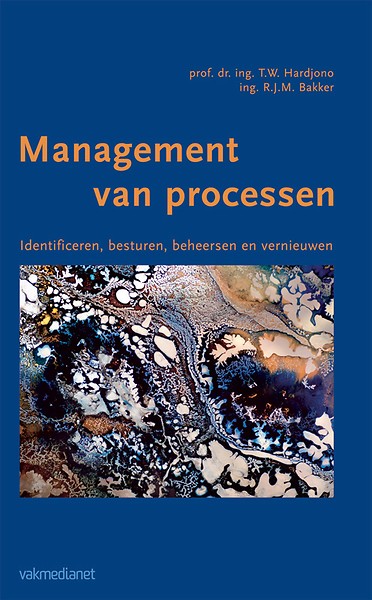 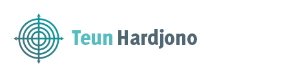 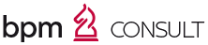 [Speaker Notes: Strategisch niveauProcessen gericht op het formuleren van beleid & strategie, gevolgd door de uitvoering en controle daarvan. Het strategisch niveau geeft kaders aan waarbinnen het tactische niveau moet opereren.Tactisch niveau (ook wel: besturingsniveau)Processen die horen binnen één van de vier functionele gebieden: marketing, technologie, personeel & organisatie en informatie.Operationeel niveau (ook wel: uitvoerend niveau)Activiteiten die worden verricht met een directe bijdrage aan de vorming en totstandkoming van het eindproduct zoals dat door de klant zal worden geleverd.]
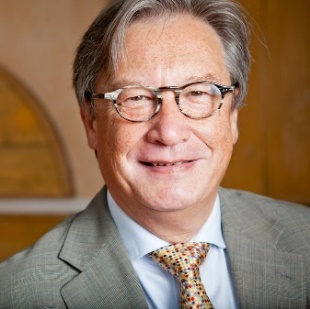 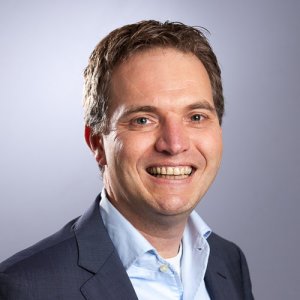 Ordening van processen [5]Renco Bakker & Teun Hardjono
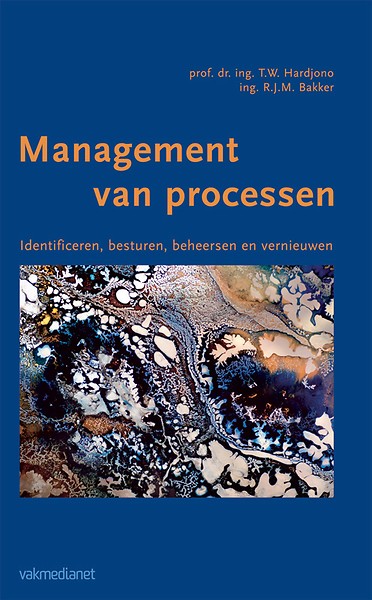 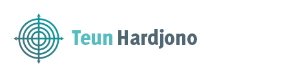 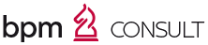 [Speaker Notes: Organisatieprocessen
Processen die betrekking hebben op onderdelen van organiseren. Organisatieprocessen kunnen in drie categorieën worden ingedeeld: werkprocessen, gedragsprocessen en veranderingsprocessen.

Managementprocessen
Processen die managers van de organisatie helpen de organisatie op te bouwen, vorm te geven en aan te sturen zodat de doelstellingen van de organisatie worden bereikt. Managementprocessen kunnen in drie categorieën worden ingedeeld: richtingbepalende processen, onderhandelings- en verkoopprocessen en monitorings- en besturingsprocessen]
Het primaire proces en waardecreatieVoorbereidingsopdracht
Iedere organisatie is met een bepaald doel voor ogen opgericht. Dit doel (= bestaansrecht) wordt in de missie van de organisatie vastgelegd.
Om deze missie te realiseren, worden processen ingericht. Het proces waarmee het belangrijkste doel van de organisatie wordt gerealiseerd heet het primaire proces.
Opdracht:
Achterhaal de missie van je organisatie. 
Breng vervolgens het primaire proces van je organisatie in kaart. Geef hierbij de belangrijkste processtappen aan (minimaal 5).
Geef de input en de output van het primaire proces aan.
Motiveer waarom er in het primaire proces waarde wordt toegevoegd.

Werk deze opdracht uit op 1-2 A4’tjes. Neem je uitwerkingen mee naar de les.
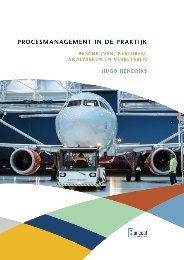 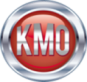 Pag. 21
[Speaker Notes: In hoofdstuk 1 van het boek Procesmanagement in de praktijk wordt de definitie van een proces en een primair proces beschreven. 

Primair proces: het proces waarmee het belangrijkste doel van de organisatie wordt gerealiseerd

Ook worden voorbeelden genoemd van een primair proces, bijvoorbeeld het bakken en verkopen van brood voor een bakkerij. Van meel (input) wordt brood (output) gemaakt en voor dat brood betalen we graag wat meer dan voor meel. Er is waarde gerealiseerd via arbeid en met bakkerijmachines en dergelijke.]
De 4 V's toegepastGroepsopdracht
In hoofdstuk 1.2 van het boek Procesmanagement in de praktijk, worden de 4 V's besproken: de vier bijzondere kenmerken van processen.Opdracht:
Werk in subgroepen de 4 V's uit voor het primaire proces van één van de subgroepleden
Onderzoek de consequenties van de 4 V's voor de procesinrichting van de organisatie (zie ook figuur 1.10 in het boek).
Beoordeel de score per V relatief ten opzichte van de concurrentie en/of vergelijkbare organisaties.
Presenteer de bevindingen van de subgroep op een flip-overvel in de vorm van een figuur zoals geschetst in het boek (figuur 1.10) en motiveer de resultaten.
Indien er nog tijd over is, werk dan een ander voorbeeld uit van een van je groepsleden.
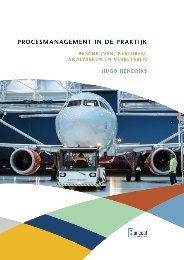 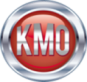 Pag. 37 + 53
[Speaker Notes: Geen standaardantwoord mogelijk. Het boek Procesmanagement in de Praktijk geeft in figuur 1.10 (pagina 37) en figuur 1.14 (pagina 53) voorbeelden.]
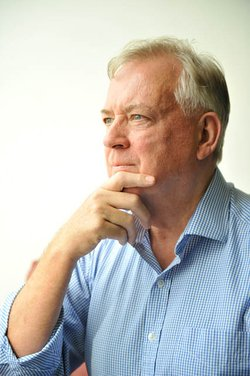 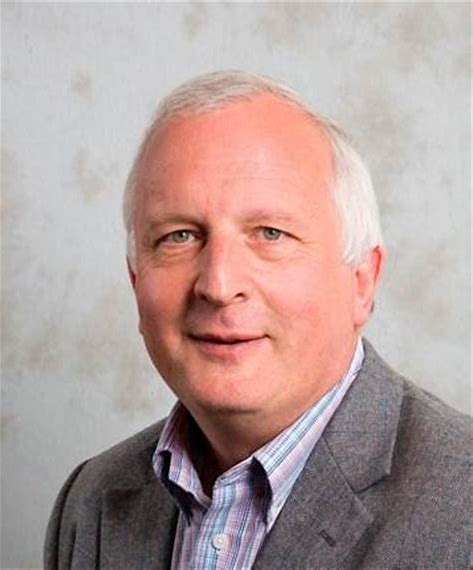 Proceskenmerken 4V’sNigel Slack, Stuart Chambers en Robert Johnston, 2010
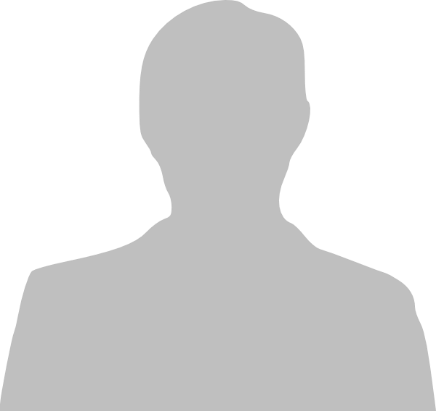 Hoog repeteergehalte
Specialisatie
Kapitaalintensief
Lage kosten per stuk
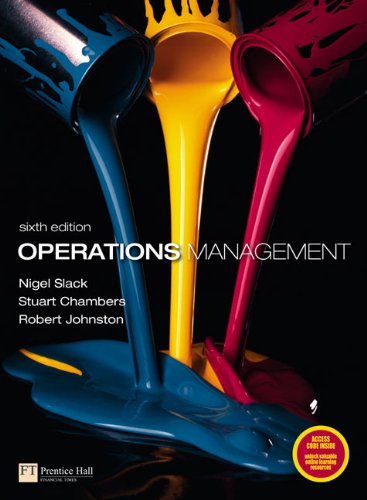 Laag repeteergehalte
Variatie in werkzaamheden
Weinig automatisering
Hoge kosten per stuk
Volume
V
laag
hoog
Routinematig
Eenvoudig
Standaard
Lage kosten per stuk
Flexibel
Complex
Maatwerk
Hoge kosten per stuk
Verscheidenheid
V
hoog
laag
Stabiele capaciteit
Voorspelbaarheid
Hoge benuttingsgraad
Lage kosten per stuk
Veranderende capaciteit
Anticiperen op de vraag
Lage benuttingsgraad
Hoge kosten per stuk
Variatie in de vraag
V
hoog
laag
Inspelen op beleving van klant
Lage tolerantiegrens wachttijd
Klantcontact essentieel
Hoge kosten per stuk
Tijdsverschil productie – consumptie
Klantcontact weinig belangrijk
Lage kosten per stuk
Verborgenheid
V
laag
hoog
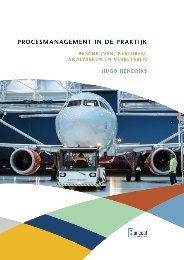 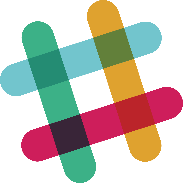 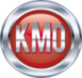 Pag. 35 + 52
Processen
24
[Speaker Notes: In de Engelse tekst van het boek van Slack waarin de 4 V's worden behandeld, spreekt Slack over Visibility; dat is precies het omgekeerde van Verborgenheid.]
ProcesblauwdrukPraktijkopdracht na de les
Processen kunnen onderverdeeld worden in primaire, secundaire en besturingsprocessen. Wanneer deze processen worden weergegeven in een overzicht, wordt de samenhang zichtbaar. Zo'n procesoverzicht wordt ook wel 'blauwdruk van de organisatie' genoemd. Zo'n blauwdruk geeft de procesindeling aan terwijl een organigram de functionele indeling aangeeft.
Opdracht
Wat is volgens jou de kracht van een blauwdruk ten opzichte van een organigram?
Maak vervolgens een blauwdruk van de processen in je organisatie.
Werk deze punten uit op 1 A4’tje. Neem je digitale uitwerkingen mee naar de volgende les.
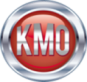 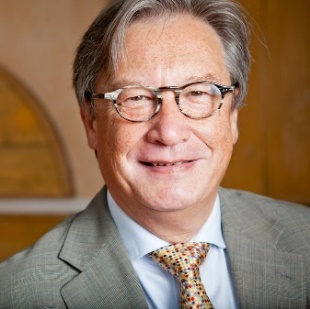 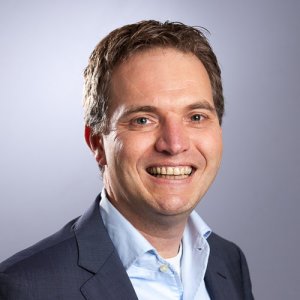 Procesarchitectuur ‘Blauwdruk’Renco Bakker & Teun Hardjono
Bestuurlijke processen
Besturingsproces
Controleprocessen
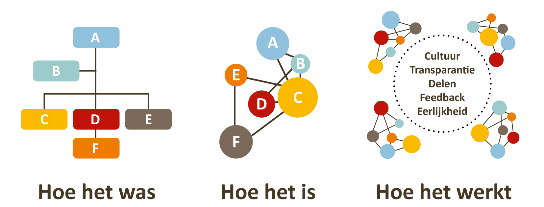 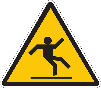 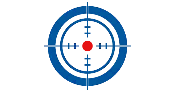 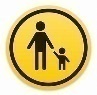 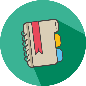 Formuleren en opstellen strategie
Planning & Control
Structurering
Registreren fouten en ongevallen
Regeling toezichthouden
Uitvoeren audits
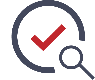 Primaire processen [voortbrengingsprocessen]
Primaire proces 1
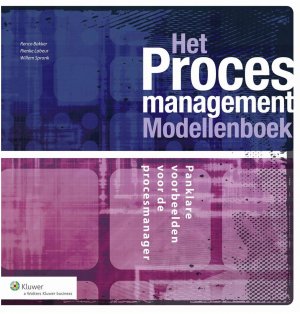 Primaire proces 2
Ondersteunende processen [secundaire processen]
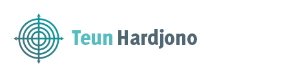 Management & HR
ICT
Facility services
Administratie
Risicomanagement
PR/PA
Huisvesting
Financiën
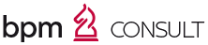 Zie ook: downloads op econnect
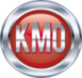 Processen
26
[Speaker Notes: Primair proces: het proces waarmee het belangrijkste doel van de organisatie wordt gerealiseerd
Secundair proces: ondersteunende processen die nodig zijn om het primaire proces te kunnen realiseren
Besturingsproces: het proces waarmee primaire processen en secundaire processen worden (bij)gestuurd

In de download op econnect zijn voorbeelden toegevoegd van hoe processen ontrafeld kunnen worden.

Let wel: soms worden primaire processen ook wel voortbrengingsprocessen genoemd, en secundaire processen worden ondersteunende processen genoemd.

Een blauwdruk laat zien hoe waarde wordt toegevoegd en waar de organisatie zich op wil concentreren. Een organigram geeft alleen functies en commando-/rapportagelijnen weer.]
Examenvragen opstellenPraktijkopdracht na de les
Stel per lesleerdoel een open examenvraag op. Werk ook de antwoorden op de vragen uit en geef aan waar in de leerstof het antwoord te vinden is. In de volgende les ga je deze examenvragen kort bespreken met je medestudenten. Belangrijk is dat de vragen aansluiten op de onderwerpen en leerdoelen van de betreffende les.
Je mag ook een korte case maken (situatiebeschrijving) en de vragen op deze case betrekking laten hebben.
Werk deze punten uit, met de vragen en antwoorden op een apart blad. Neem je uitwerkingen mee naar de volgende les en plaats je uitwerking ook als bericht aan medestudenten. Samen werk je zo aan een database met oefenvragen.
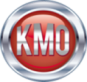 [Speaker Notes: Een voorbeeldvraag zou kunnen zijn:
 Vraag: Er zijn verschillende manieren om processen in te delen. Een van die manieren is: primaire, secundaire en besturingsprocessen. Geef een voorbeeld van deze soorten processen voor een bank. Motiveer je antwoord.
 Antwoord: De missie van een bank is zoiets als: Financiële dienstverlening verzorgen.
Een primair proces is dan: het verstrekken van kredieten aan particulieren. 
Een secundair proces is bijvoorbeeld: het onderhouden van de gebouwen.
Een besturingsproces is bijvoorbeeld: het uitvoeren van interne audits m.b.t. de juistheid en rechtmatigheid.
Referentie: Praktijkmanagement in de praktijk, p. 25 en 26.  
Aansluiting op:
lesleerdoel 2: verschillende typen processen onderscheiden.
algemeen leerdoel 2: processen in organisaties identificeren.]
Les 2
Maken van een procesontwerp
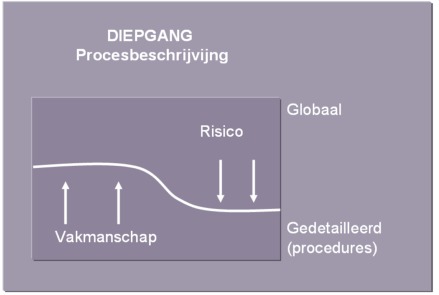 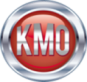 [Speaker Notes: In de vorige les heb je kennisgemaakt met het procesdenken. Door procesmatig naar een organisatie te kijken, wordt duidelijk hoe een organisatie waarde toevoegt en van een bepaalde input een output realiseert die aan de eisen van de klant (en andere betrokkenen) voldoet. Mensen werken samen in processen richting een afgesproken doel.

Om een organisatie goed te besturen, om duidelijk te maken hoe het beste gewerkt kan worden, om medewerkers snel en doeltreffend in te werken, om het werk van elkaar te kunnen overnemen, om risico's op het maken van fouten te verminderen, is het nodig om processen te beschrijven. In deze les gaan we in op de manier waarop we dat kunnen aanpakken. We bespreken het belang van het vastleggen van processen via een geschikte procesarchitectuur, we stellen aan de orde wat we wel en niet gaan vastleggen, waarbij het begrip risico een cruciale rol speelt en we stellen aan de orde hoe processen geborgd kunnen worden.

Cruciaal is om goed na te denken over hoe ver je moet gaan met het beschrijven van processen. Worden alle details beschreven, dan ligt bureaucratie op de loer, is onderhoud van procesbeschrijvingen veel werk en zijn mensen minder geneigd de beschrijvingen te lezen omdat men "het toch wel weet". Beschrijf je te weinig, dan regel je niets. Hebben medewerkers veel kennis van zaken en zijn ze hoogopgeleid, dan zijn details waarschijnlijk minder nodig dan wanneer de organisatie veelvuldig met nieuwe en tijdelijke mensen werkt.]
Lesleerdoelenles 2
Na het bestuderen van de theorie en het afronden van deze les kun je:
de procesarchitectuur bepalen. (3)
methoden benoemen om overzichten van processen te genereren. (3)
proceskenmerken vastleggen. (3)
methoden om processen te beschrijven toepassen. (3)
uitleggen hoe procesbeschrijvingen geborgd kunnen worden. (3]

Voorbereiding
Lees je hoofdstuk 2: Processen beschrijven uit het boek Procesmanagement in de praktijk.
Lees je 'De nieuwe versie ISO9001:2015' (als download bij deze les toegevoegd).
Maak je de opdrachten bij deze les
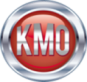 ProcesblauwdrukPraktijkopdracht na les 1
Processen kunnen onderverdeeld worden in primaire, secundaire en besturingsprocessen. Wanneer deze processen worden weergegeven in een overzicht, wordt de samenhang zichtbaar. Zo'n procesoverzicht wordt ook wel 'blauwdruk van de organisatie' genoemd. Zo'n blauwdruk geeft de procesindeling aan terwijl een organigram de functionele indeling aangeeft.
Opdracht
Wat is volgens jou de kracht van een blauwdruk ten opzichte van een organigram?
Maak vervolgens een blauwdruk van de processen in je organisatie.
Werk deze punten uit op 1 A4’tje. Neem je digitale uitwerkingen mee naar de volgende les.
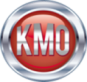 Procesblauwdrukvoorbeeld bank
Bestuurlijke processen
Besturingsproces
Controleprocessen
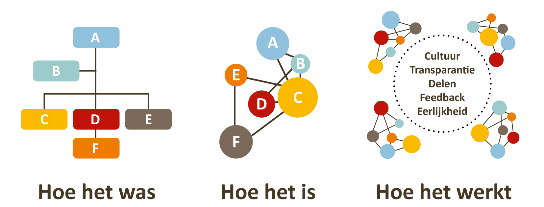 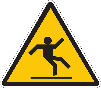 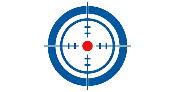 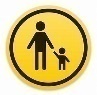 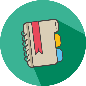 Formuleren en opstellen strategie
Planning & Control
Structurering
Registreren fouten en ongevallen
Regeling toezichthouden
Uitvoeren audits
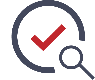 Primaire processen [voortbrengingsprocessen]
Primaire proces
Private Banking
Technologie
ontwikkeling
Nazorg & Services
Marketing & Sales
Particulieren
Bedrijven
CRM
Digitale verkoop
Netwerken
Betalingsverkeer
Sparen / Beleggen
Verzekeren
Hypotheken
Real Estate
Vermogensmanagement
Corporate clients
Real Estate
Vermogensmanagement
Online Bank
Softwareontwikkeling
Datacenters
Automation
Klantenservice
Customer Experience
Gebruikersopleidingen
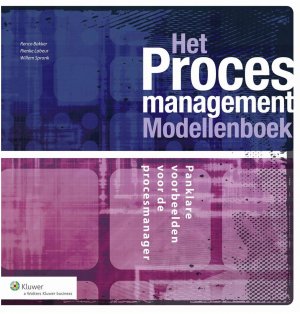 Ondersteunende processen
Juridische zaken & fiscale zaken
Financiën & Control
RvB, Directoraten & HR
Treasury & kapitaal management
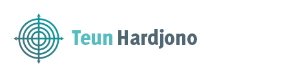 Compliance & Integriteit
Data- & Informatiemanagement
Risicomanagement
Facilitair bedrijf incl. Beveiliging
Procurement
Kredietrisicobeoordeling
Vastgoed
Interne auditing
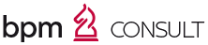 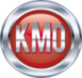 Processen
31
Processen beschrijvenHugo Hendriks
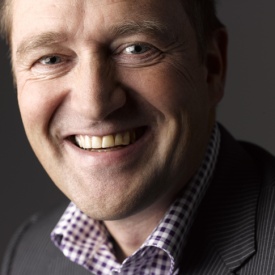 Bepalen van de procesarchitectuur
Detailniveau bepalen [hoofproces; werkproces; werkinstructie] – NB nooit meer dan 3 niveaus! – pag.71
Keuze methode voor genereren van een overzicht van processen [brainstorm; risicoanalyse; standard b.v. Proces Classification Framwework; procesdecompositie; guest journey] – pag.72
Overzicht maken van de te beschrijven processen – pag.79

Vastleggen van de proceskenmerken
Proceskenmerken bepalen [naam van het proces; doel van het process; input; output; klanten; leveranciers, etc.] – pag.81
Procesformat vaststellen [flowchart; swimlane; RASCI; SIPOC; Procesflow; SqEME, etc. NB ook IDEF, IPO] – pag.83
Proceskenmerken vastleggen – pag.90

Borgen van de procesbeschrijvingen
Organisatorische borging – pag.91
organisatie-eenheden controleren bij elkaar;
een medewerker controleert zijn eigen activiteiten;
een intern kwaliteitsteam controleert de processen;
een extern kwaliteitsteam controleert de processen.

Geautomatiseerde borging [b.v. workflowmanagementsysteem] – pag.93
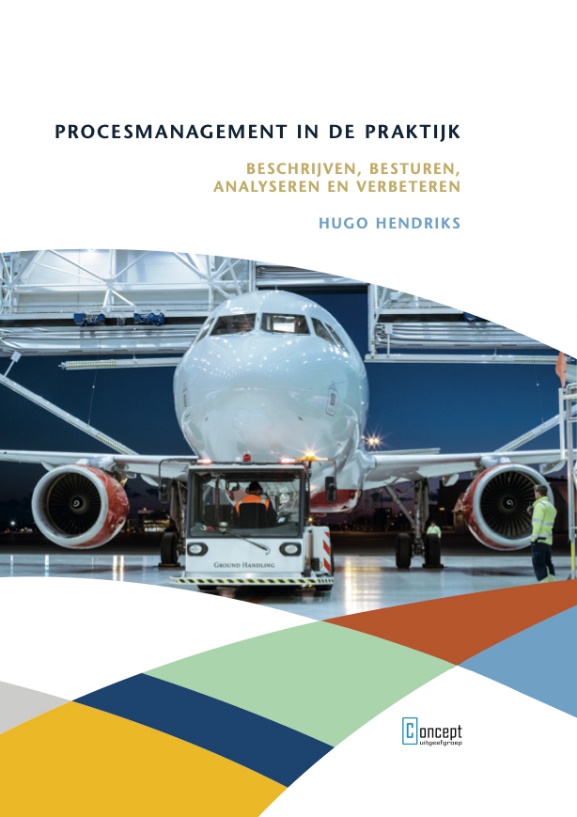 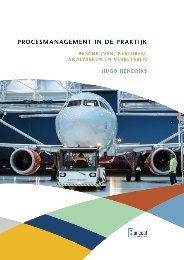 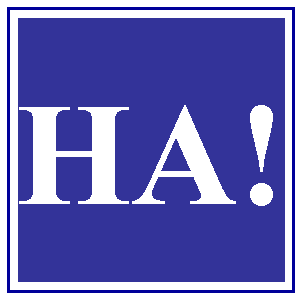 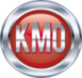 Pag. 71 e.v.
Processen
32
ProcesformatsDiversen
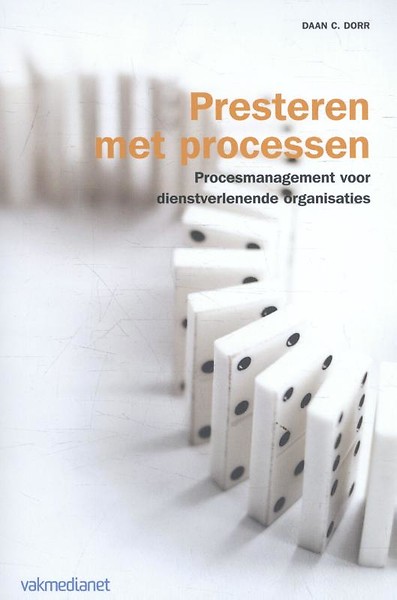 Flowchart – pag.84
Functieoverschrijdende Flowchart
IPO [Input-Proces-Output]
Business Process Modeling Notation [BPMN]
Swimlane – pag.85
RASCI – pag.86
S.I.P.O.C. – pag.87
IDEF
Procesflow diagram – pag.87
SqEME – pag.88
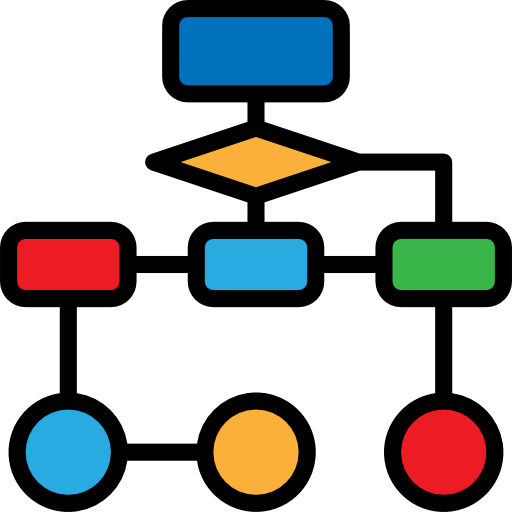 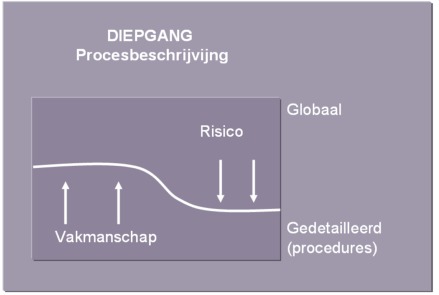 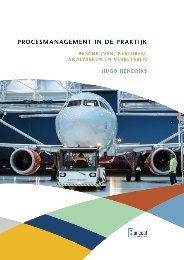 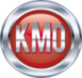 Pag. 68 + 83
Processen
33
FlowchartVeel gebruikte symbolen
nee
ja
Voorbereiding
Processtap
Start proces
of
Eind proces
Besluit
Multi-document
Data
Formulier
Hard drive
Handmatige bewerking
Weergave
Verwijzing
Samenvoeging
of
Splitsing
‘Of’
Verzamelen
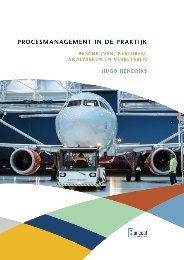 Stroom
Wachtrij
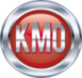 Pag. 84
Processen
34
FlowchartVoorbeeld inkoopproces
Start inkoop
Database
Behoefte bepalen
Inkoopformulier
Opstellen inkooporder
nee
OK?
ja
internet
Versturen inkooporder
nee
OK?
ja
Ontvangst  goederen
Nabestelling
nee
OK?
ja
Database
Factuurcontrole
nee
Klachtformulier
OK?
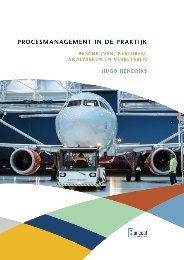 ja
Einde inkoop
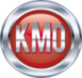 Pag. 84
Processen
35
[Speaker Notes: Een stroomdiagram of stroomschema, ook wel flowsheet of flowchart, is een schematische voorstelling van een proces. Het wordt over het algemeen gebruikt om een proces makkelijker te visualiseren, of om fouten in het proces te kunnen vinden. Over het algemeen bevat een stroomdiagram een startpunt, eindpunten, invoer, uitvoer, mogelijke paden en de beslissingen die tot mogelijke paden leiden. Deze worden volgens vaste conventies weergegeven. ISO heeft hier in 1985 de standaard ISO 5807 voor opgesteld.]
SwimlaneVoorbeeld pizza
Order
Frontdesk
Deeg 
kneden
Deeg
Tomaten 
saus
Salami
Olijfolie
Kaas
Bereiding
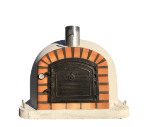 Pizza
bakken
Oven
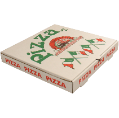 Inpakken
Inpakken
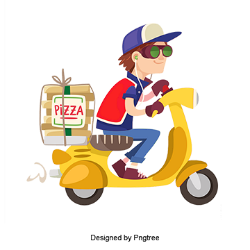 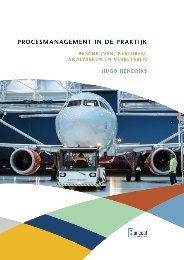 Bezorging
Afleveren
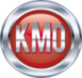 Pag. 85
Processen
36
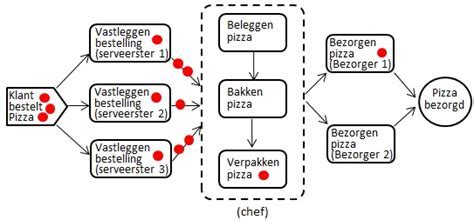 S.I.P.O.C.Voorbeeld pizzabestelling
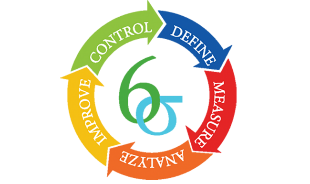 S
I
P
O
C
Supplier
Input
Process
Output
Customer
Klant
Frontdesk
Frontdesk
Bezorger
Bestelling
Opdrachtbon
Pizza
Pizza + rekening
Bestelling opnemen
Pizza maken
Rekening opmaken
Pizza bezorgen
Opdrachtbon
Pizza
Pizza + rekening
Bezorgde en betaalde pizza
Keuken
Frontdesk
Bezorger
Klant
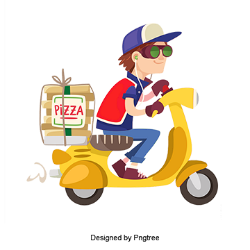 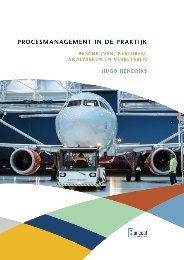 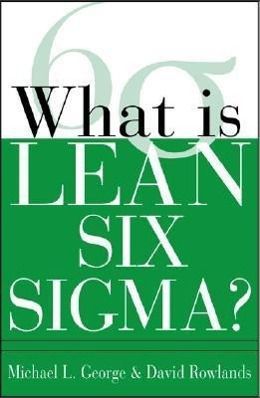 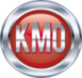 Pag. 77
Pag. 87
Processen
37
[Speaker Notes: SIPOC is een methode om het transformatieproces binnen een bedrijf dat producten en/of diensten maakt en levert, goed te kunnen beschrijven. Het is een hulpmiddel bij procesverbetering dat de in- en uitvoer van één of meerdere processen in tabelvorm samenvat. SIPOC is een acroniem dat staat voor Suppliers, Inputs, Proces, Output en Customers (leveranciers, input, proces, output/resultaat en klanten), die de kolommen vormen. Het model vindt z’n oorsprong in de jaren tachtig van de vorige eeuw en is een onderdeel binnen kwaliteitssystemen als Six Sigma, Gemba Kaizen en Lean manufacturing.]
IDEFIntegrated Definition
Controle
Afspraken
 Regels t.b.v. beheersing
Stuurinfo
Transformatie
(‘through put’)
Output
Input
Mensen
 Machines
 Methodes
 Systemen
Hulpmiddelen
Mechanisme
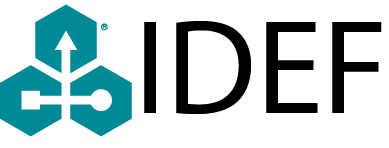 Zie ook: ‘KMO Corporate Performance Management’
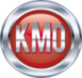 Processen
38
[Speaker Notes: IDEF (international definition) is een methode om processen vast te leggen. (...) Het processchema kent een input en een output. De klant is direct in beeld gebracht. Typisch voor dit format is het in beeld brengen van de stuurinformatie aan de bovenkant en de (hulp)middelen aan de onderzijde. De stuurinformatie betreft hier de regels en voorschriften die beheersing van het proces tot gevolg hebben. Het kunnen bijvoorbeeld ook formulieren zijn. Aan de onderzijde wordt in beeld gebracht welke middelen nodig of beschikbaar zijn om het proces uit te voeren. Het gaat dan niet om middelen die in het proces verbruikt of bewerkt worden (dus geen grondstoffen), maar wel om mensen, machines, systemen en dergelijke. De charme van deze systematiek is de overzichtelijkheid. De eenvoud van het schema dwingt haast vanzelf om grote stappen in het werkproces te beschrijven. Het proces moet namelijk in dit ene plaatje passen. Heb je meer dan acht stappen, dan moet je een abstractieniveau hoger zijn. Pagina's lange stroomschema, waartoe andere systemen soms uitnodigen, worden zo voorkomen. Op deze manier is de essentie van een werkproces in één oogopslag te zien.]
IDEFVoorbeeld pizzabestelling
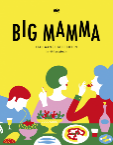 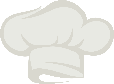 Stuurinfo
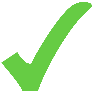 Bereidingswijze
Autorisatie
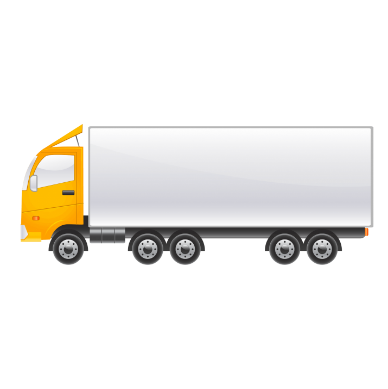 Productie
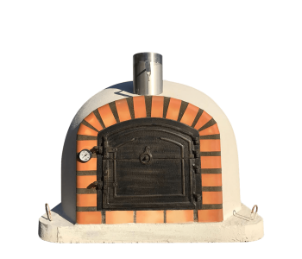 Leveranciers
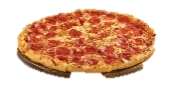 Pizza
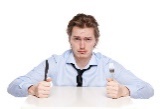 Klanten
(bestelling)
A0
Output
Input
Aflevering
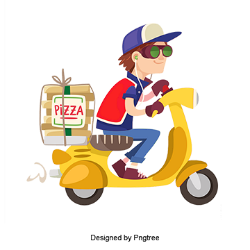 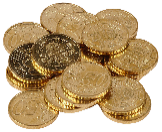 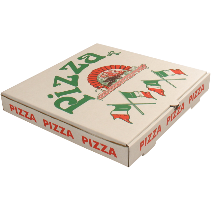 Pizza
Geld
A1
Kookgerei
Medewerkers
Scooter
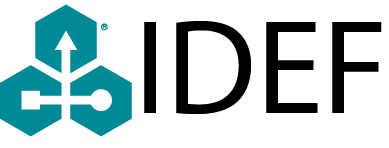 Hulpmiddelen
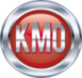 Processen
39
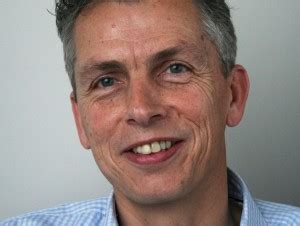 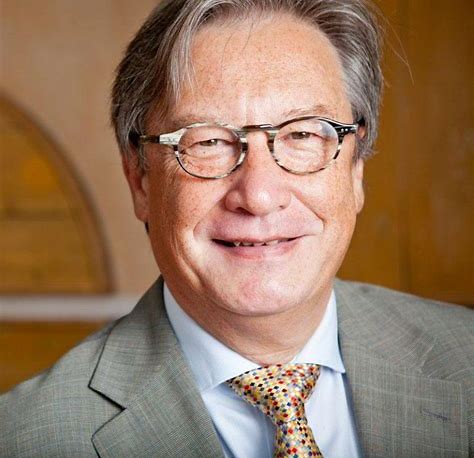 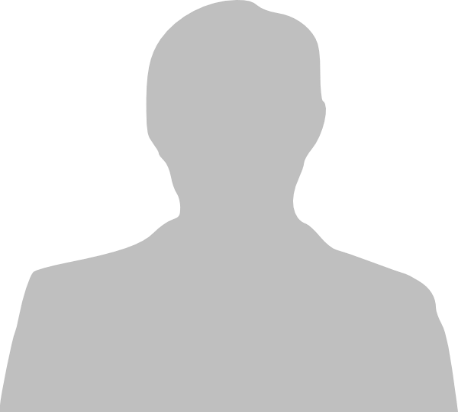 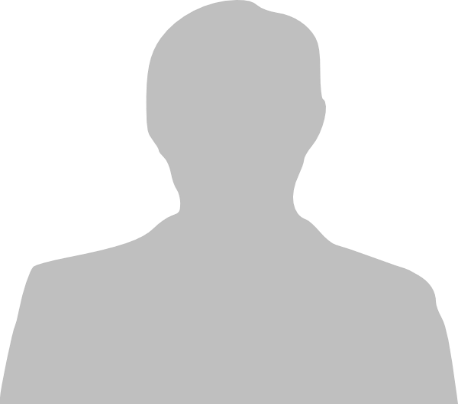 SqemeRené van Velzen, Jos van Oosten,Th.Snijders, Teun Hardjono, 2007
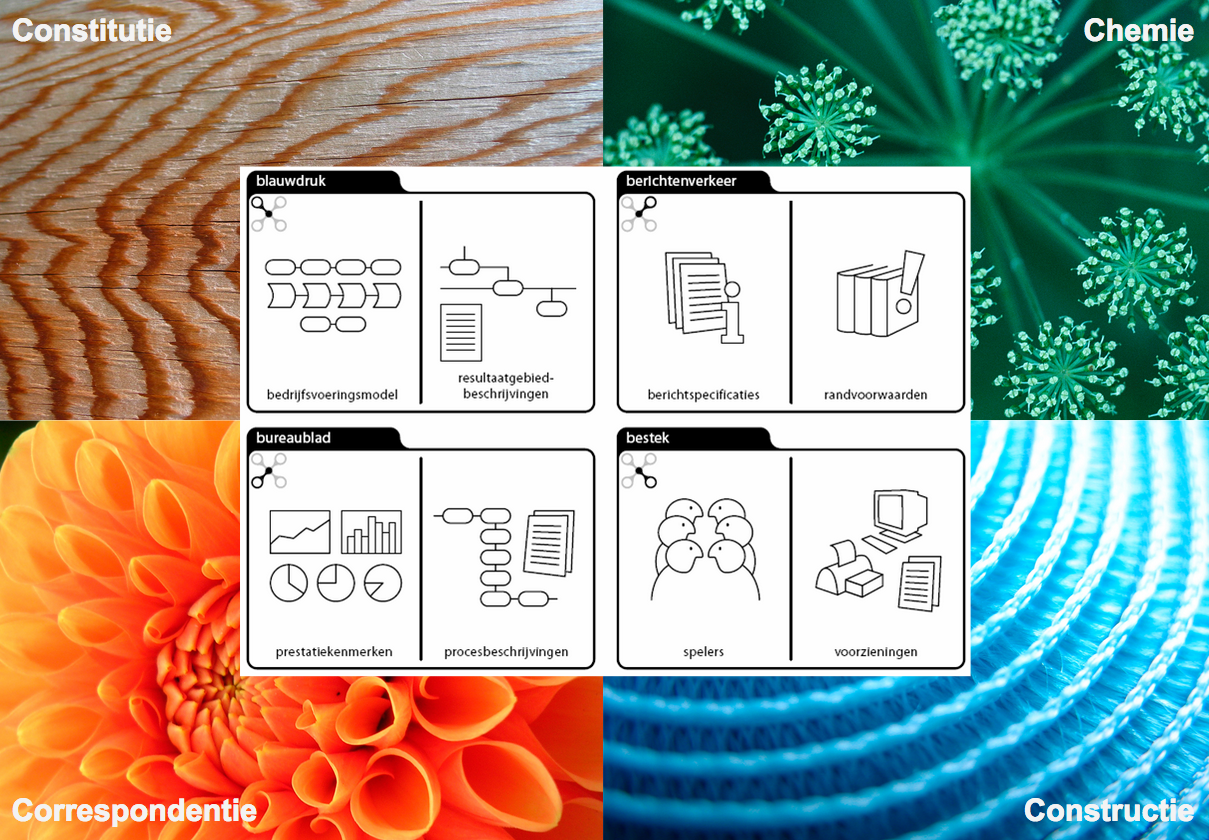 Wat zijn de wezenskenmerken van onze organisatie?
Wat zorgt voor beweging in de organisatie, dat het werkt
Horizontaal communiceren
Inclusief denken
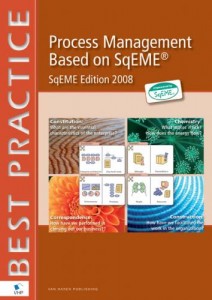 Principes
Regels
Resultaatgericht werken
Vakvolwassenheid
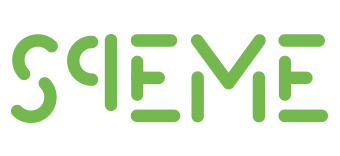 Hoe houden we ‘vinger aan de pols’; hebben we de zaak onder controle?
Hoe hebben we onze organisatie concreet vormgegeven?
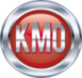 Processen
40
[Speaker Notes: SqEME wordt al jarenlang succesvol toegepast in verschillende sectoren. Het wordt gezien als een eigentijdse invulling van het managen van processen. In 2002 kwam de eerste druk uit van Procesmanagement en de SqEME-benadering , waarvan nu een compleet herziene druk is verschenen. In deze derde druk is een aantal belangrijke aanvullingen aangebracht.


SqEME als methodologie bekijkt een proces in de organisatie vanuit vier verschillende invalshoeken, die vensters worden genoemd:
Constitutie = ‘Blauwdruk’, de wezenlijke kenmerken van de organisatie
Chemie = ‘Berichtenverkeer’, de interactie tussen mensen in en buiten de organisatie
Constructie = ‘Bestek’, tastbare en zichtbare structuur van de organisatie
Correspondentie = ‘Bureaublad’, beoordeling van het functioneren van de organisatie

Met behulp van deze vier vensters kijkt u op een andere manier naar organisaties. U krijgt hierdoor meer inzicht in de procesarchitectuur, uw horizontale organisatie en u leert hoe om te gaan met IT.

De nieuwe druk start met een theoretisch overzicht over de ontwikkeling en het belang van procesmanagement, waarna de SqEME-benadering wordt toegelicht. Tevens geeft de derde druk meer concrete informatie over onderwerpen als stijl, scope, rol en focus van een procesverantwoordelijke. Tot slot wordt aan de hand van checklijsten, tips en stappenplannen uitvoerig beschreven hoe de SqEME methodiek kan worden toegepast in verschillende organisaties.

Op de SqEME-website vindt u een overzicht van de tools die op dit moment worden gebruikt ter ondersteuning van de SqEME-methodologie.]
Methoden van beschrijvenVoorbereidingsopdracht
In hoofdstuk 2 van het boek Procesmanagement in de praktijk worden diverse methoden om processen te beschrijven aangegeven (zie bijvoorbeeld pagina 68). Er zijn nog meerdere methoden in omloop zoals IDEF en IPO (Input-Proces-Output).
Opdracht
Ga na welke methoden om processen te beschrijven jouw organisatie gebruikt.
Vergelijk de gebruikte methode met de in het boek besproken methoden. Ga hierbij na of de op pagina 68 genoemde proceskenmerken zijn vastgelegd.
Interview enkele mensen in je organisatie en probeer te achterhalen:
wat hun mening is over de bruikbaarheid en de duidelijkheid van de methode;
of, en zo ja, hoe, de procesbeschrijvingen worden gebruikt;
hoe de beschrijvingen worden onderhouden. 
Maak een kort verslag van je bevindingen.
Verzamel enkele representatieve voorbeelden van procesbeschrijvingen en neem deze mee naar de les. 
Werk deze opdracht uit op 2 A4’tjes. Neem je uitwerkingen mee naar de les
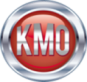 Procesbeschrijvingen toepassenGroepsopdracht
Opdracht
Op pagina 105 van het boek Procesmanagement in de praktijk staat een procesbeschrijving gegeven van het proces 'online bestellen van gebak’. [case ‘t Bakkertje’]
Procesbeschrijvingen kunnen ook volgens andere formats worden opgesteld.
Aan jou de opdracht om samen met enkele medestudenten een van de twee alternatieven toe te passen:
Maak voor hetzelfde proces een flowchart volgens de SIPOC-methode. (p.87)
Maak voor hetzelfde proces een flowchart volgens de Swimlane-methode (p. 85-86)
Vul eventueel ontbrekende informatie zelf aan. Werk jouw flowchart digitaal uit en presenteer de resultaten plenair. Benadruk bij de presentatie de voordelen van de door jou uitgewerkte methode
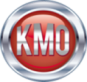 Procesbeschrijvingen toepassenGroepsopdracht: SIPOC
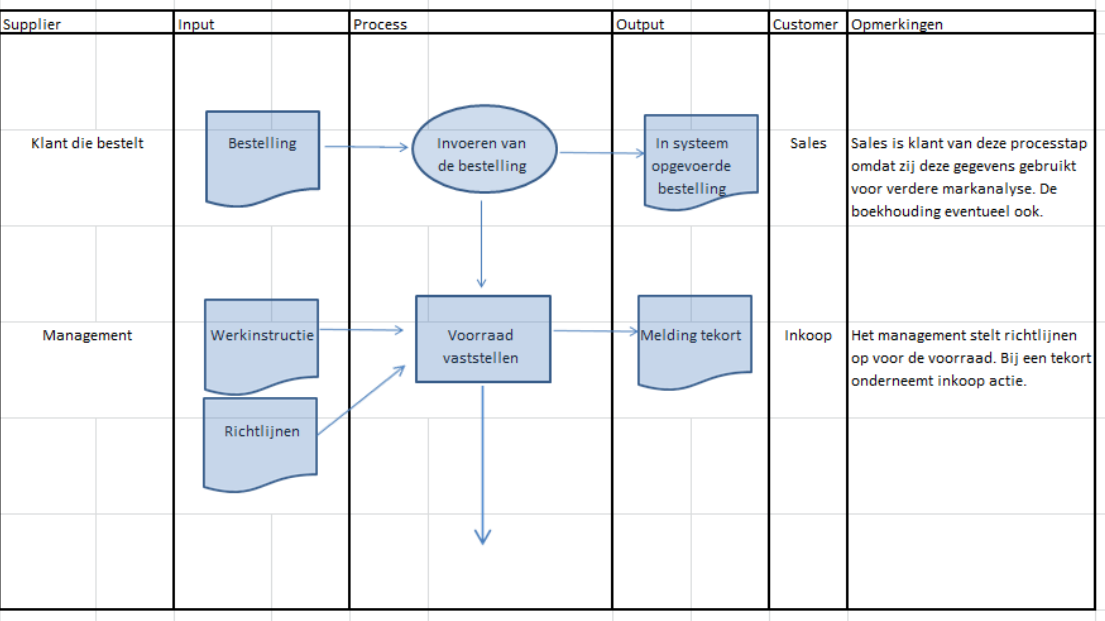 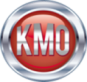 Procesbeschrijvingen toepassenGroepsopdracht: SWIMLANE bestelproces
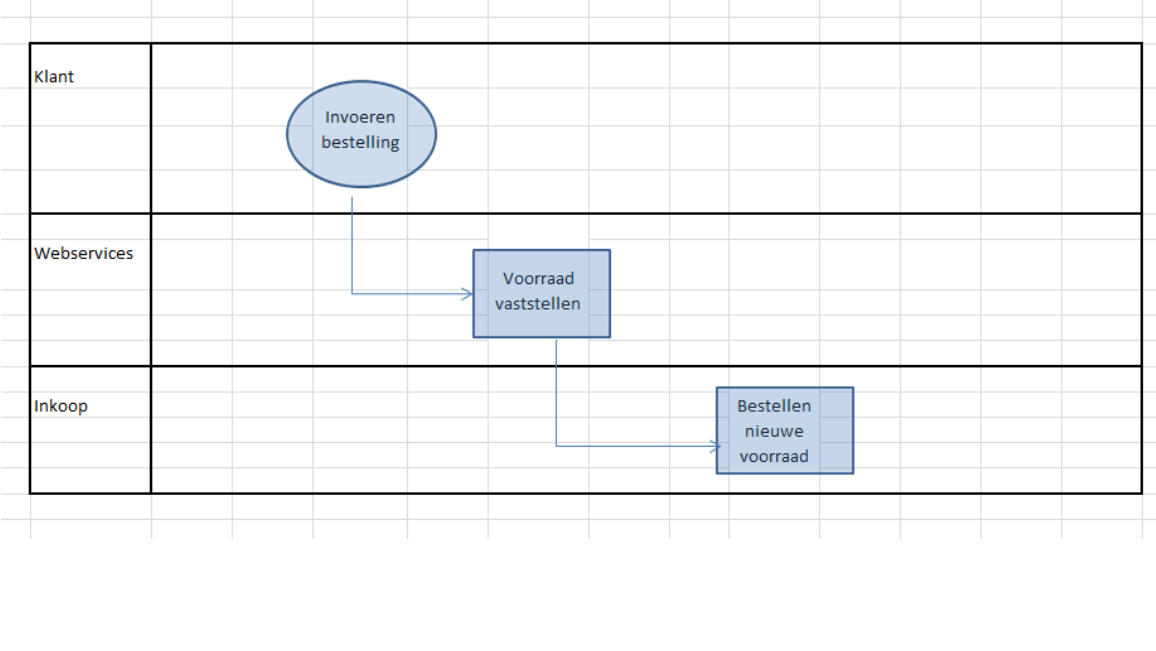 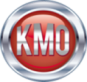 Een proces ontwerpenPraktijkopdracht na de les
Opdracht
Kies een werkproces uit de organisatie waarvoor je werkt. Je beschrijft dit werkproces en werkt deze uit. 
Geef schematisch het hoofdproces aan waar het door jou gekozen werkproces een onderdeel van is.
Bepaal de proceskenmerken van het werkproces en werk deze uit (zie 2.2.1 op pagina 81 van het boek Procesmanagement in de praktijk)
Voer een risicoanalyse uit voor het betreffende werkproces, waarbij je minimaal drie risico's benoemt en uitwerkt. (pagina 75 van het boek Procesmanagement in de praktijk).
Geef aan welke maatregelen je gaat treffen om de genoemde risico's te beheersen.
Kies een format voor de procesbeschrijving en motiveer je keuze.
Werk je werkproces uit volgens het gekozen format.
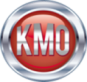 Proces decompositie
Proces bijstellen
Doelen stellen
Indicatoren meten
Bestuurlijk proces
Verkoop
Inkoop
Productie
Hoofdproces
Kwaliteit
Omzet
Materialen
Medewerker
Controle
Werk
voorbereiding
Produceren
Werkproces
Werkinstructie
Controles
Werkinstructie
Instellingen
Werkinstructie
Product maken
Werkinstructies
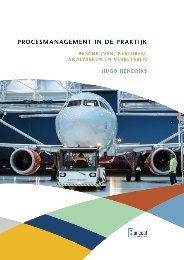 Contracteren
Werven
Selecteren
Ondersteunend proces
Nieuwe 
medewerker
Vacature
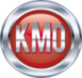 Pag. 78
Processen
46
Examenvragen opstellenPraktijkopdracht na de les
Stel per lesleerdoel een open examenvraag op. Werk ook de antwoorden op de vragen uit en geef aan waar in de leerstof het antwoord te vinden is. In de volgende les ga je deze examenvragen kort bespreken met je medestudenten. Belangrijk is dat de vragen aansluiten op de onderwerpen en leerdoelen van de betreffende les.
Je mag ook een korte case maken (situatiebeschrijving) en de vragen op deze case betrekking laten hebben.
Werk deze punten uit, met de vragen en antwoorden op een apart blad. Neem je uitwerkingen mee naar de volgende les en plaats je uitwerking ook als bericht aan medestudenten. Samen werk je zo aan een database met oefenvragen.
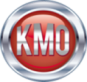 [Speaker Notes: Een voorbeeldvraag zou kunnen zijn:
 Vraag: Er zijn verschillende manieren om processen in te delen. Een van die manieren is: primaire, secundaire en besturingsprocessen. Geef een voorbeeld van deze soorten processen voor een bank. Motiveer je antwoord.
 Antwoord: De missie van een bank is zoiets als: Financiële dienstverlening verzorgen.
Een primair proces is dan: het verstrekken van kredieten aan particulieren. 
Een secundair proces is bijvoorbeeld: het onderhouden van de gebouwen.
Een besturingsproces is bijvoorbeeld: het uitvoeren van interne audits m.b.t. de juistheid en rechtmatigheid.
Referentie: Praktijkmanagement in de praktijk, p. 25 en 26.  
Aansluiting op:
lesleerdoel 2: verschillende typen processen onderscheiden.
algemeen leerdoel 2: processen in organisaties identificeren.]
Les 3
Proces- en informatiemanagement
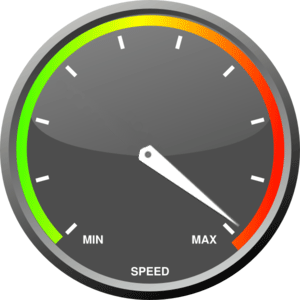 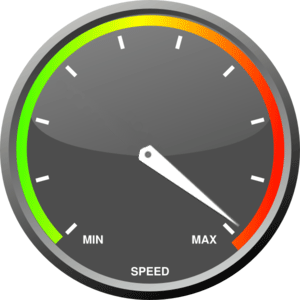 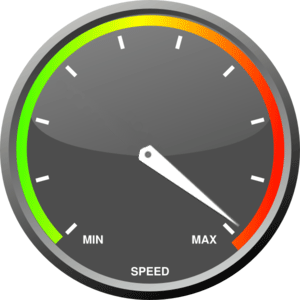 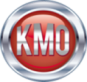 [Speaker Notes: Nu in de vorige les besproken is hoe processen kunnen worden vastgelegd, gaan we in deze les bekijken op welke manier we processen kunnen besturen. Om te kunnen sturen is het essentieel te weten wat het doel is. Zonder doel weten we immers niet of we op de goede weg zijn.

Om processen te besturen verzamelen we informatie die ons vertelt of we onze doelen halen of dat we moeten ingrijpen. We maken hierbij gebruik van prestatie-indicatoren. Een prestatie-indicator bestaat altijd uit een meetbare grootheid en een streefwaarde (ook wel maatstaf en norm genoemd).

Een belangrijke vraag die we ons moeten stellen is: Wat is een goede prestatie-indicator? Een bekende uitspraak is 'Meten is weten', maar je hoort ook 'Met meten wordt de meeste tijd versleten'. Hiermee wordt aangegeven dat er in organisaties veel wordt gemeten en wordt vastgelegd. Maar of al deze informatie ook echt voor besturing wordt gebruikt, is maar de vraag.
Goede prestatie-indicatoren worden afgeleid van de organisatiestrategie en de bij deze strategie horende kritische succesfactoren, ook wel kritieke succesfactoren genoemd. Hierdoor wordt ervoor gezorgd dat de processen die we met deze indicatoren besturen, ook de organisatiestrategie realiseren.

Omdat het besturen van processen gebaseerd is op goede en snel beschikbare informatie, is procesmanagement nauw verbonden met informatiemanagement en IT. Daarom stippen we deze vakgebieden hier ook even aan.

In hoofdstuk 3.1 van het boek Procesmanagement in de praktijk wordt uitgelegd hoe een organisatiestrategie tot stand komt. Voor deze module is begrip van dit proces van belang. Lees dit hoofdstuk aandachtig door. Over de inhoud van hoofdstuk 3.1 worden geen examenvragen gesteld.]
Lesleerdoelenles 3
Na het bestuderen van de theorie en het afronden van deze les kun je:
beschrijven hoe vanuit de organisatiestrategie kritische succesfactoren en de daarbij horende prestatie-indicatoren kunnen worden afgeleid. (4)
voorbeelden geven van goed geformuleerde prestatie-indicatoren. (4)
beschrijven hoe processen met behulp van gerichte informatie bestuurd kunnen worden. (4)

Voorbereiding
Lees je hoofdstuk 3: Processen besturen uit het boek Procesmanagement in de praktijk. 
Maak je de opdrachten bij deze les
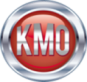 Een proces ontwerpenPraktijkopdracht na les 2
Opdracht
Kies een werkproces uit de organisatie waarvoor je werkt. Je beschrijft dit werkproces en werkt deze uit. 
Geef schematisch het hoofdproces aan waar het door jou gekozen werkproces een onderdeel van is.
Bepaal de proceskenmerken van het werkproces en werk deze uit (zie 2.2.1 op pagina 81 van het boek Procesmanagement in de praktijk)
Voer een risicoanalyse uit voor het betreffende werkproces, waarbij je minimaal drie risico's benoemt en uitwerkt. (pagina 75 van het boek Procesmanagement in de praktijk).
Geef aan welke maatregelen je gaat treffen om de genoemde risico's te beheersen.
Kies een format voor de procesbeschrijving en motiveer je keuze.
Werk je werkproces uit volgens het gekozen format.
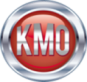 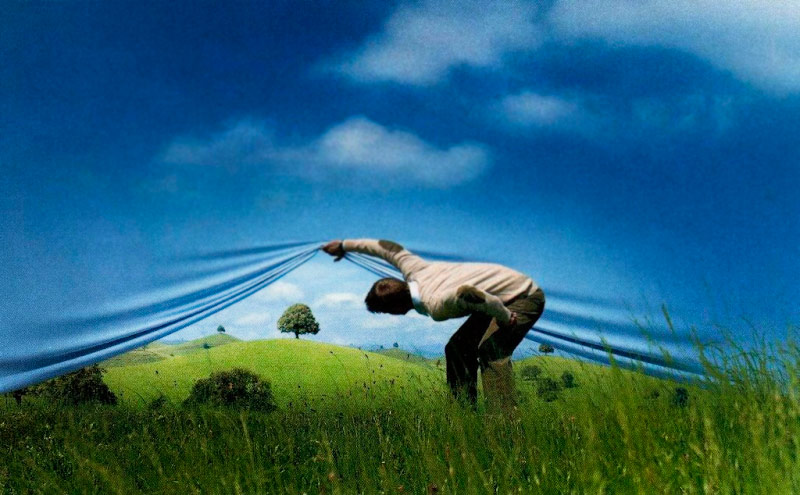 StrategieformuleringEdmund P.Learned, C.Roland Christensen, Kenneth R.Andrews, William D.Guth, 1965
‘Scanning the Business Environment’
P.E.S.T.
D.E.P.E.S.T.
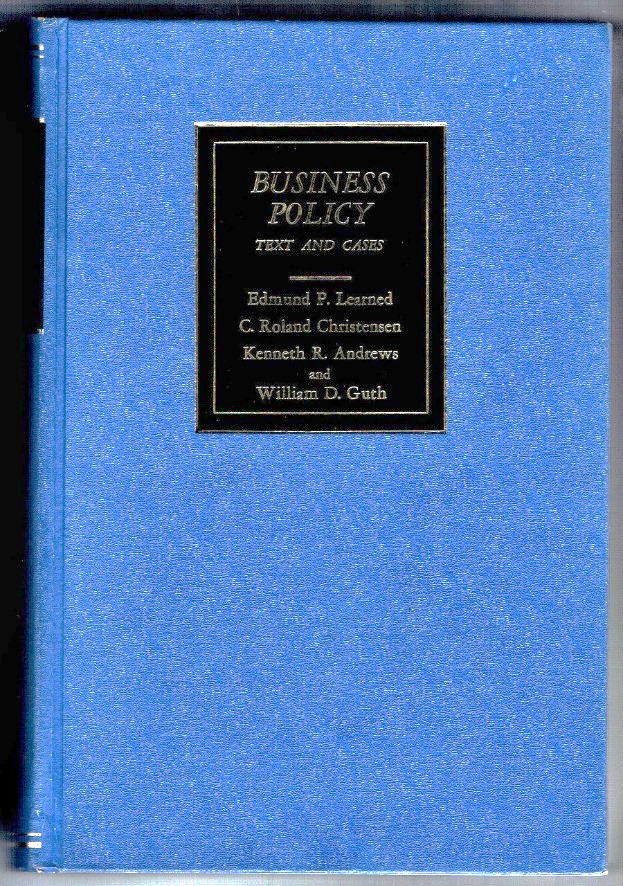 Markt
analyse
Concurrentie
analyse
Omgevings
analyse
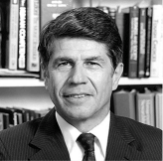 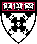 Francis J Aguilar, 1967
1932-2013
2. Externe analyse maken
Trends
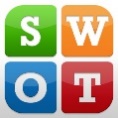 Kansen 
& Bedreigingen
5. Strategie formuleren
KSF’s
4. Strategische keuze analyseren
1. Organisatie afbakenen
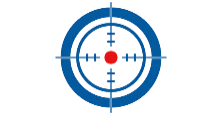 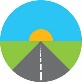 Sterkten
& Zwakten
Raming Ongewijzigd Beleid
Confrontatiematrix
Strategische ambitie
3. Interne analyse maken
6. Strategie implementeren
Bezittingen &
vaardigheden
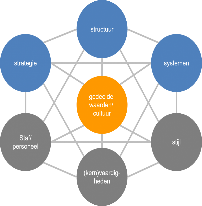 Organisatie analyse
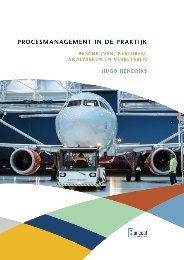 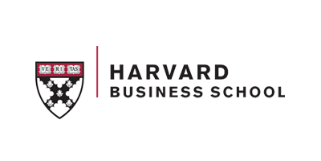 7S of DOR-ESH
7. Strategie evalueren
Planning & Control
cyclus
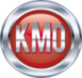 Pag. 112
Processen
51
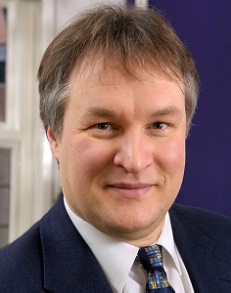 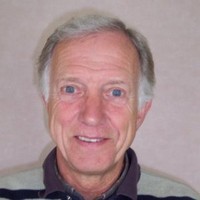 Kritische Succes FactorenDrs. André de Waal, , Ph.D., MSc, MBA & Drs. Henk Bulthuis, 1995
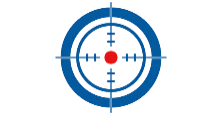 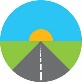 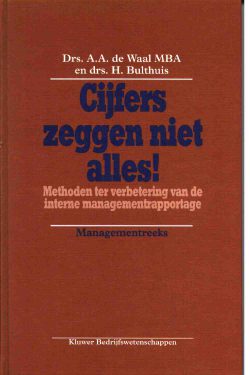 Missie
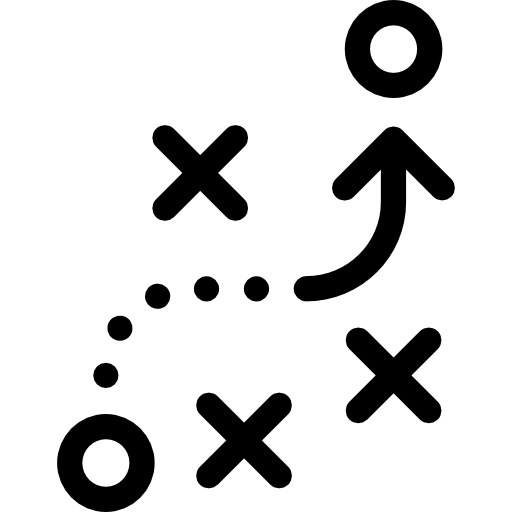 Strategie
Vertaal strategie in KSF’s & KPI’s.
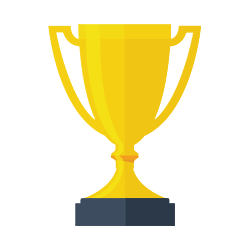 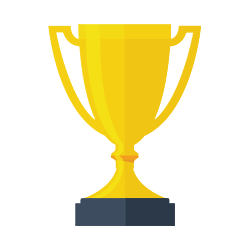 Functionele
KSF’s
Ondersteunend aan het
 succesvol uitvoeren 
van de strategie
Strategische
KSF’s
Cruciaal voor de continuïteit 
van de gehele organisatie
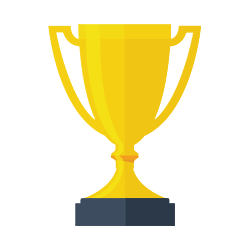 Operationele KSF’s
van groot belang voor het volgen van de bedrijfsactiviteiten die altijd goed moeten worden uitgevoerd
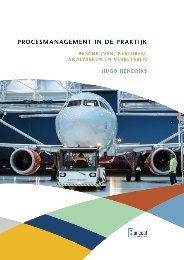 De strategische KSF’s zijn cruciaal voor de continuitesuccesvol uitvoeren van de strategie.  
Operationele KSF’s zijn van groot belang voor het volgen van de bedrijfsactiviteiten van de gehele organisatie
De functionele KSF’s zijn ondersteunend aan het die altijd goed moeten worden uitgevoerd.
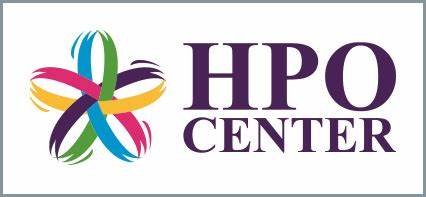 Pag. 120
Processen
52
[Speaker Notes: KSF’s worden ook wel zoekvelden (of aandachtsvelden of meetvelden) genoemd

Maak een onderscheid tussen KSF’s die nodig zijn om te kunnen concurreren in een markt ('tickets to ride' = qualifiers), en KSF’s die echt onderscheidend zijn van de concurrentie ('tickets to heaven' = winners).

KSF’s en PI’s worden opgenomen in een BSC of Performance dashboard]
Effectieve besturing > Meetplan
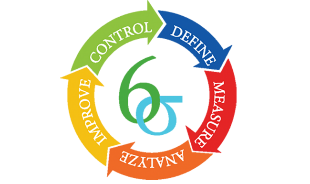 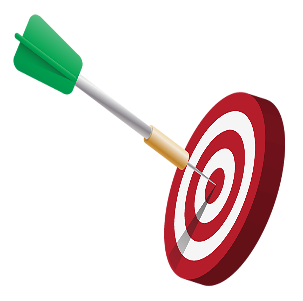 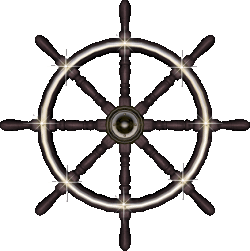 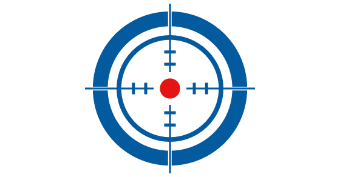 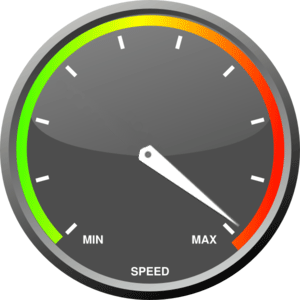 Procesbesturing
Procesdoelen
formuleren
Stuurinformatie
genereren
Organisatiestrategie
bepalen
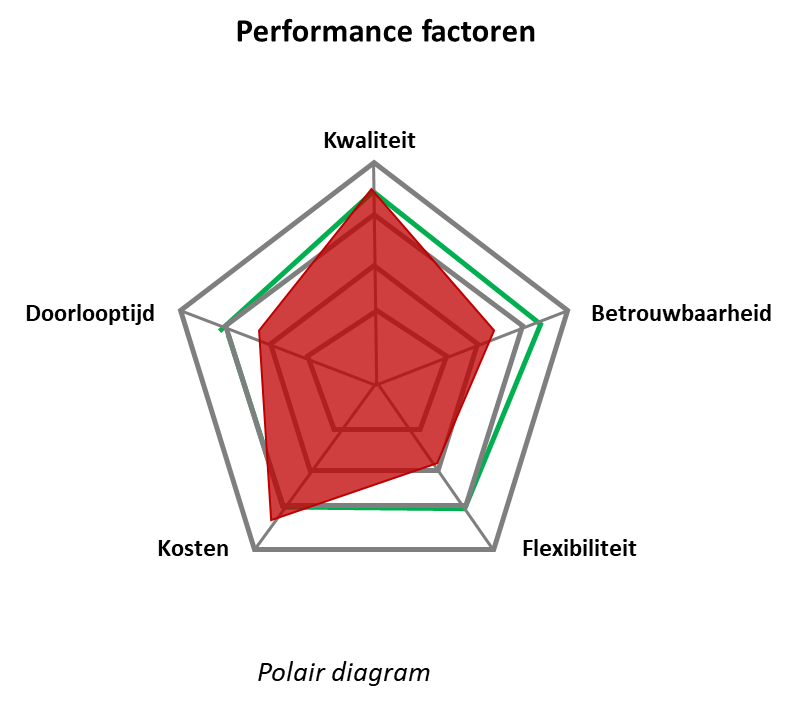 Kritische succesfactoren
Kritische bedrijfsprocessen
Prestatie-indicatoren
SMART doelstellingen
Streefwaarde
Wordt de indicator al gemeten?
Bron van de informatie
Meetfrequentie
Meetinstrument
Wie verzorgt de meting
Rapportagevorm
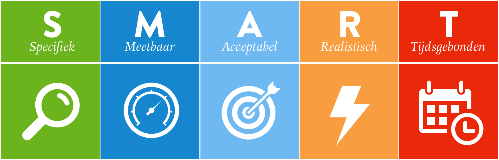 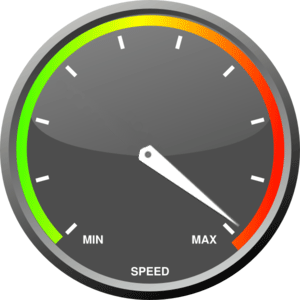 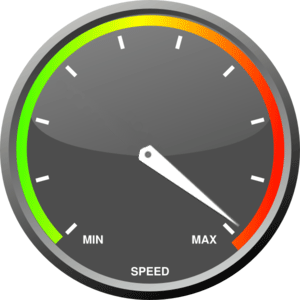 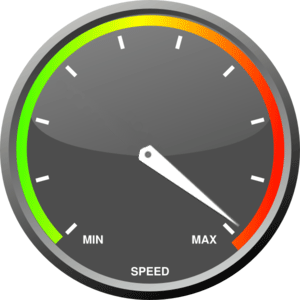 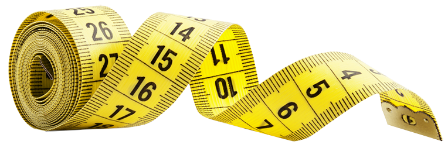 Meetplan
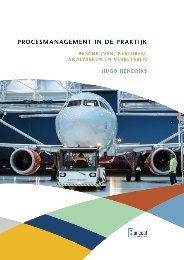 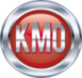 Pag. 124 e.v.
Processen
53
[Speaker Notes: Om een effectieve besturing van de organisatie te realiseren, doorloopt u de volgende vier stappen:
Organisatie strategie vaststellen;
Procesdoelen formuleren;
Stuurinformatie genereren;
Processen besturen.]
Afleiden van Prestatie-indicatorenHugo Hendriks
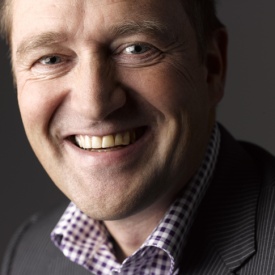 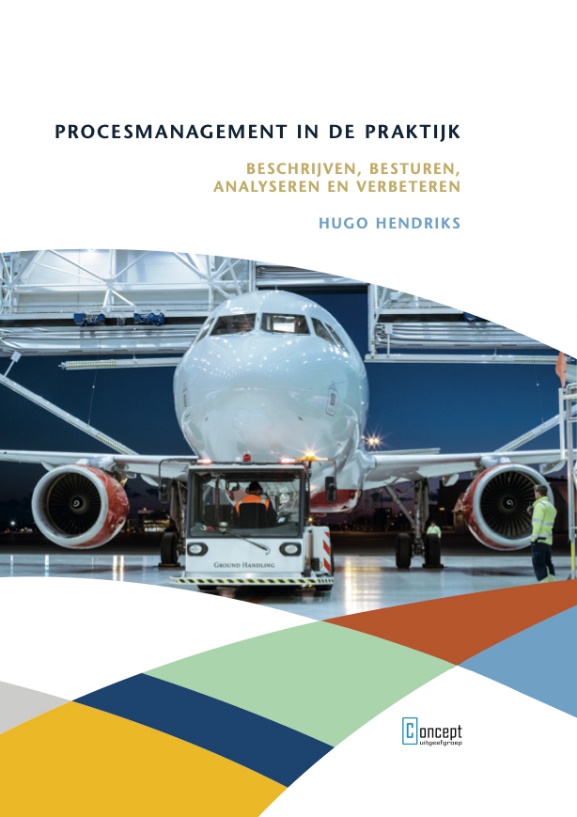 Organisatiestrategie
Kritische Succesfactoren
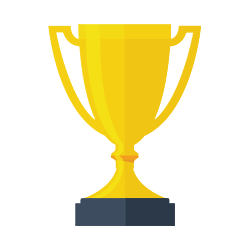 Kritische  bedrijfsprocessen
Prestatie-indicatoren
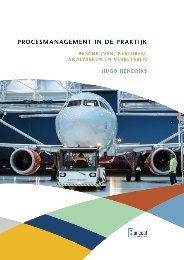 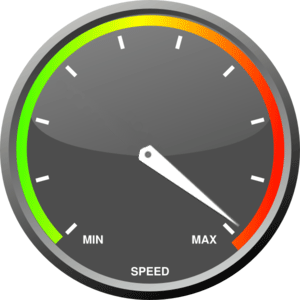 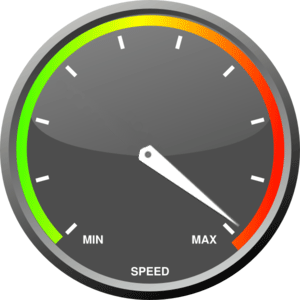 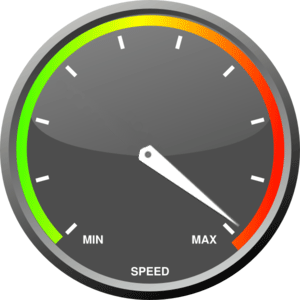 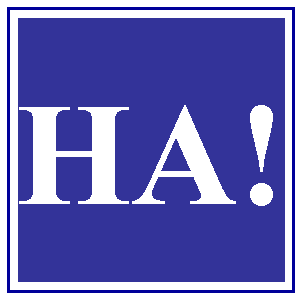 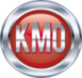 Pag. 122
Processen
54
Prestatie-indicatorenDrs. Daan Dorr
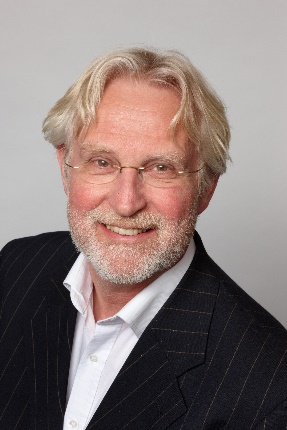 PI = een meetbare grootheid die informatie geeft over het functioneren van een bepaald proces en de mate waarin gestelde doelen worden bereikt.

Een PI bestaat uit een maatstaf [= dat wat gemeten gaat worden] en een norm (= targetwaarde)
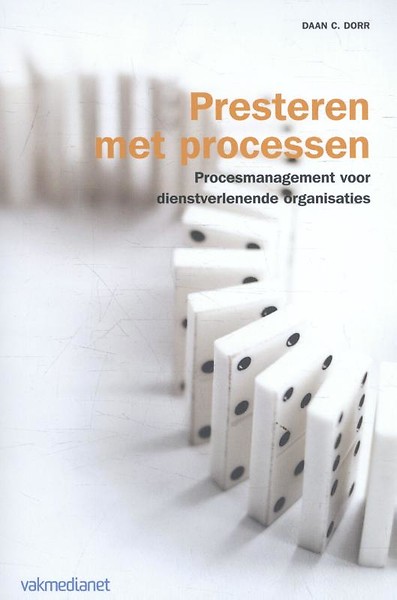 indicatorscore
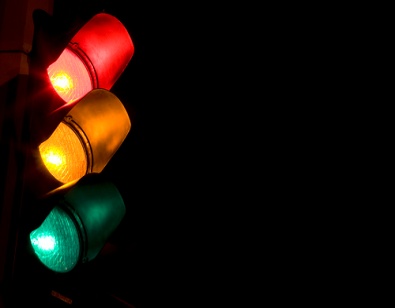 targetwaarde
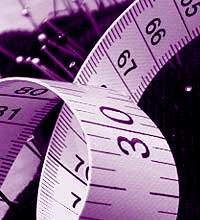 +
=
Indicator
Maatstaf
Norm
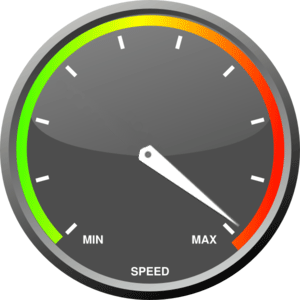 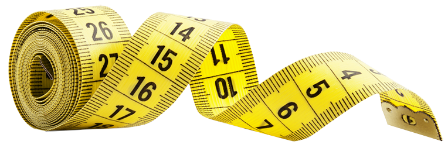 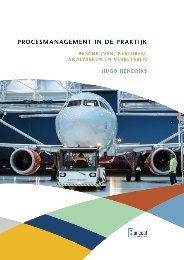 ‘A process which cannot be measured cannot be improved' 
Deschamps & Nayak
Pag. 122
Processen
55
[Speaker Notes: De indicator wordt gevormd door de maatstaf en de norm, waarbij het bepalen van de maatstaf meestal aanzienlijk meer tijd kost dan het bepalen van de norm. De verbinding maatstaf-norm wordt aan de hand van een voorbeeld uitgelegd. Stel het zoekveld is ‘tevreden klanten’. Eerst wordt bepaald wat de maatstaven voor ‘tevreden klanten’ zijn, vervolgens worden hier normen aan verbonden. Met een beperkt aantal maatstaven (maximaal drie) wordt geprobeerd het zoekveld af te dekken

Voor elk van de gekozen maatstaven wordt vervolgens een streefnorm bepaald. De norm kan in de tijd worden aangepast, de maatstaf hoeft dan niet te veranderen. De maatstaf en de norm beschrijven samen de gewenste indicatorscore.]
Hoe smarter hoe beter!Voorbereidingsopdracht
Op pagina 116 in het boek Procesmanagement in de praktijk wordt uitgelegd hoe doelstellingen geformuleerd moeten worden en wat de betekenis is van het acroniem SMART.
Geef commentaar op de onderstaande uitspraak.

"De doelstelling is om de klantenklachten terug te brengen"

Is deze uitspraak SMART?
Waarom wel/niet? Motiveer je antwoord.
Herformuleer de doelstelling SMARTer. 
Werk deze opdracht uit op 1/2 A4’tje. Upload je bevindingen via e-Connect. Reageer ook op de bijdragen van je medestudenten.
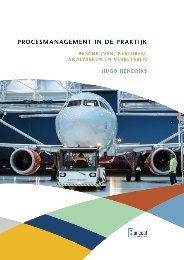 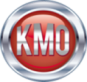 Pag.116
[Speaker Notes: Op deze doelstelling is veel commentaar te geven.
Hoe is een klacht gedefinieerd?
Gaat het over het aantal klachten of om het geld dat ermee gemoeid is?
Wanneer moet de doelstelling zijn bereikt?
Wat moet er concreet bereikt worden?
Voorbeeld van een verbeterde doelstelling:"Het aantal klachten dat leidt tot het retourneren van goederen, moet over het jaar 2017 met 50% zijn teruggebracht ten opzichte van 2016."Er zijn natuurlijk allerlei goede varianten mogelijk.]
Missie, visie, strategieVoorbereidingsopdracht
Interview de directeur of een lid van het management van je organisatie. Achterhaal en bespreek tijdens het interview:
de missie van de organisatie (waartoe is de organisatie op aarde?);
de visie van de organisatie (de droom: waar wil de organisatie over 5 jaar zijn?);
de strategie van de organisatie (Hoe probeert de organisatie de missie en visie te realiseren? Welke keuzes zijn er gemaakt, bijvoorbeeld de laagste kosten, de beste producten, focus op wat de klant wil en dergelijke);
de uit de strategie voortvloeiende kritische succesfactoren (Waarin wil de organisatie zich onderscheiden van de concurrentie? Waar wil de organisatie goed in zijn?)
Probeer op basis van het bovenstaande te weten te komen waaraan de uitkomsten van de processen moeten voldoen. Wanneer dragen processen bij aan het succes van de organisatie? Wat zijn daarin de belangrijkste criteria?
Vergelijk de resultaten uit het interview met je uitwerking van de opdracht tijdens de les: De 4 V's toegepast van de eerste les. Is de procesinrichting in lijn met het organisatiebeleid?
Werk deze punten uit op 2 A4’tjes. Neem je uitwerkingen mee naar de les
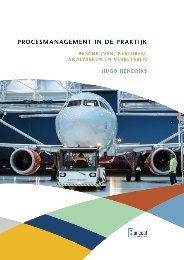 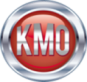 Pag.122
[Speaker Notes: Geen standaard uitwerking te geven. Deze opdracht sluit aan bij de theorie van hoofdstuk 3 van het boek Procesmanagement in de praktijk.]
Opstellen van prestatie-indicatorenGroepsopdracht
Opdracht 1:
Een organisatie heeft vastgesteld dat innovatie erg belangrijk is in de markt waarin ze opereert. Een belangrijke kritische succesfactor voor haar is dan ook innovatief vermogen. 
Formuleer voor deze succesfactor twee prestatie-indicatoren met de bijbehorende streefwaarde. Zorg er hierbij voor dat deze SMART is geformuleerd. Probeer eerst goed te definiëren wat het begrip SMART inhoudt.
Ontwerp ook een meetplan voor de indicatoren overeenkomstig tabel 3.10 op pagina 127 in het boek Procesmanagement in de praktijk
Opdracht 2:
Een organisatie heeft vastgesteld dat efficiency erg belangrijk is in de markt waarin ze opereert. Een belangrijke kritische succesfactor voor haar is dan ook kostenbeheersing.
Formuleer voor deze succesfactor twee prestatie-indicatoren met de bijbehorende streefwaarde. Zorg er hierbij voor dat deze SMART is geformuleerd. Probeer eerst goed te definiëren wat het begrip inhoudt.
Ontwerp ook een meetplan voor de indicatoren overeenkomstig tabel 3.10 op pagina 127 in het boek Procesmanagement in de praktijk.
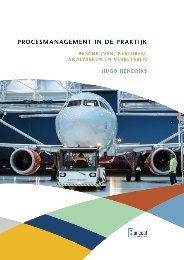 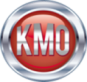 Pag.127
StuurinformatiePraktijkopdracht na de les
In deze opdracht ga je onderzoeken met welke informatieprocessen in je organisatie worden bestuurd.Beschouw het primaire proces van je organisatie. Geef vervolgens aan (eventueel in een overzichtelijke tabel) welke informatie rondom het proces wordt verzameld om het proces te besturen. Beperk je hierbij tot de tien meest belangrijke issues. Beantwoord vervolgens de volgende vragen voor drie van de benoemde issues:
Wat is de informatiebron?
Wie verzamelt deze informatie?
Hoe vaak wordt deze informatie verzameld?
Wordt deze informatie centraal of decentraal verzameld?
Welke ondersteunende software/programmatuur wordt hierbij gebruikt?
Hoe wordt deze informatie gepubliceerd?
Wat wordt er met de informatie gedaan?
Werk deze punten uit op 2 A4’tjes. Neem je uitwerkingen mee naar de volgende les. Neem ook eventuele tabellen en grafieken mee als voorbeeld van hetgeen wordt gepubliceerd
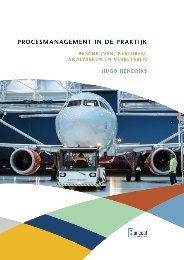 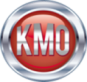 Pag.127
[Speaker Notes: Geen standaardantwoord mogelijk.

Een voorbeeld zou kunnen zijn:

Wat: Informatie over geproduceerde aantallen
Bron: Tel-sensoren aan productielijnen
Geautomatiseerd systeem onder verantwoordelijkheid van de productieleider
Frequentie: Realtime, continu
Opslag: Centrale database
Software: SAP
Publicatie: Week overzichten in aantallen gemiddeld per dag
Actie: Wordt gebruikt om productie te besturen. Achterstanden worden de week erop ingelopen]
Meetplan
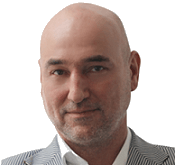 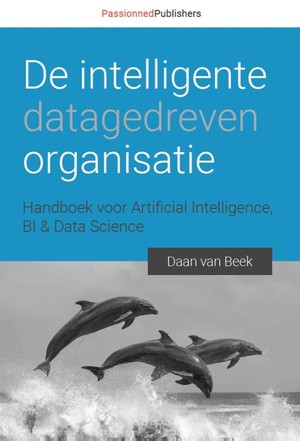 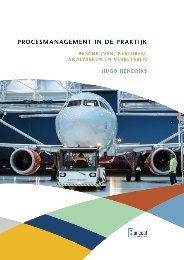 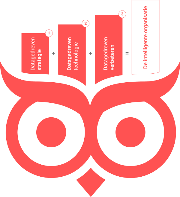 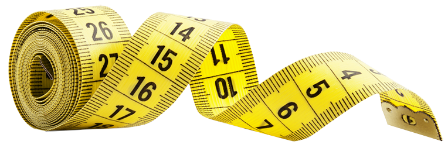 Pag. 127
Processen
60
Examenvragen opstellenPraktijkopdracht na de les
Stel per lesleerdoel een open examenvraag op. Werk ook de antwoorden op de vragen uit en geef aan waar in de leerstof het antwoord te vinden is. In de volgende les ga je deze examenvragen kort bespreken met je medestudenten. Belangrijk is dat de vragen aansluiten op de onderwerpen en leerdoelen van de betreffende les.
Je mag ook een korte case maken (situatiebeschrijving) en de vragen op deze case betrekking laten hebben.
Werk deze punten uit, met de vragen en antwoorden op een apart blad. Neem je uitwerkingen mee naar de volgende les en plaats je uitwerking ook als bericht aan medestudenten. Samen werk je zo aan een database met oefenvragen.
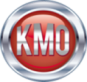 [Speaker Notes: Een voorbeeldvraag zou kunnen zijn:
 Vraag: Er zijn verschillende manieren om processen in te delen. Een van die manieren is: primaire, secundaire en besturingsprocessen. Geef een voorbeeld van deze soorten processen voor een bank. Motiveer je antwoord.
 Antwoord: De missie van een bank is zoiets als: Financiële dienstverlening verzorgen.
Een primair proces is dan: het verstrekken van kredieten aan particulieren. 
Een secundair proces is bijvoorbeeld: het onderhouden van de gebouwen.
Een besturingsproces is bijvoorbeeld: het uitvoeren van interne audits m.b.t. de juistheid en rechtmatigheid.
Referentie: Praktijkmanagement in de praktijk, p. 25 en 26.  
Aansluiting op:
lesleerdoel 2: verschillende typen processen onderscheiden.
algemeen leerdoel 2: processen in organisaties identificeren.]
Les 4
Processen analyseren
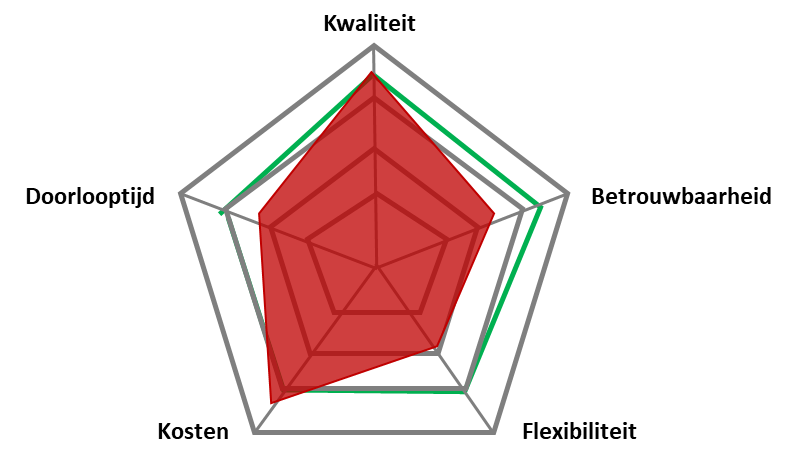 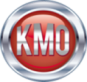 [Speaker Notes: In de vorige les stond proces- en informatiemanagement centraal. De hoofdboodschap van de les was, dat om processen goed te kunnen besturen, te beheersen en te verbeteren het kunnen beschikken over juiste en tijdige informatie over de prestaties cruciaal is. We hebben in die les aandacht besteed aan het kiezen en opstellen van prestatie-indicatoren.In deze les gaan we processen analyseren. We gaan hierbij na of we het gewenste resultaat ook bereikt hebben. We richten de pijlen dan op diverse aspecten:
 analyse van de effectiviteit: worden de organisatiedoelen bereikt?
 analyse van het procesverloop: verlopen de processen volgens de procesbeschrijvingen?
 analyse van de performance van een proces: hierbij kijken we naar:
de kwaliteit;
de betrouwbaarheid;
de flexibiliteit;
de kosten;
de doorlooptijd.
Diverse instrumenten staan ons ter beschikking bij de analyse van de processen. De meeste instrumenten zijn op zich niet erg ingewikkeld. En daar zit hun kracht. De besproken instrumenten, zoals een visgraatdiagram en een Pareto-analyse zijn eigenlijk door iedereen in de praktijk te gebruiken en lenen zich uitstekend om de discussie te focussen, te voorkomen dat er te snel conclusies worden getrokken en ze helpen bij het systematisch aanpakken van problemen.]
Lesleerdoelenles 4
Na het bestuderen van de theorie en het afronden van deze les kun je:
processen analyseren op effectiviteit, het procesverloop en de performance.
onderzoekstechnieken toepassen bij procesanalyses.
een risicoanalyse uitvoeren met behulp van de FMEA-techniek.

Voorbereiding
Lees je hoofdstuk 4: Processen analyseren uit het boek Procesmanagement in de praktijk.
Lees je hoofdstuk 9: Probleemoplostechnieken (t/m 9.2) uit het boek Procesmanagement in de praktijk.
Lees je het artikel: 'FMEA in 10 stappen' (als download bij deze les gevoegd).
Maak je de opdrachten bij deze les.
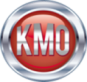 StuurinformatiePraktijkopdracht na les 3
In deze opdracht ga je onderzoeken met welke informatieprocessen in je organisatie worden bestuurd.Beschouw het primaire proces van je organisatie. Geef vervolgens aan (eventueel in een overzichtelijke tabel) welke informatie rondom het proces wordt verzameld om het proces te besturen. Beperk je hierbij tot de tien meest belangrijke issues. 

Beantwoord vervolgens de volgende vragen voor drie van de benoemde issues:
Wat is de informatiebron?
Wie verzamelt deze informatie?
Hoe vaak wordt deze informatie verzameld?
Wordt deze informatie centraal of decentraal verzameld?
Welke ondersteunende software/programmatuur wordt hierbij gebruikt?
Hoe wordt deze informatie gepubliceerd?
Wat wordt er met de informatie gedaan?

Werk deze punten uit op 2 A4’tjes. Neem je uitwerkingen mee naar de volgende les. Neem ook eventuele tabellen en grafieken mee als voorbeeld van hetgeen wordt gepubliceerd
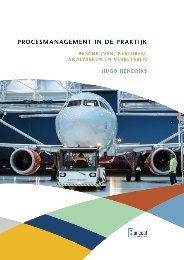 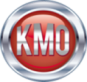 Pag.127
[Speaker Notes: Geen standaardantwoord mogelijk.

Een voorbeeld zou kunnen zijn:

Wat: Informatie over geproduceerde aantallen
Bron: Tel-sensoren aan productielijnen
Geautomatiseerd systeem onder verantwoordelijkheid van de productieleider
Frequentie: Realtime, continu
Opslag: Centrale database
Software: SAP
Publicatie: Week overzichten in aantallen gemiddeld per dag
Actie: Wordt gebruikt om productie te besturen. Achterstanden worden de week erop ingelopen]
Meetplan
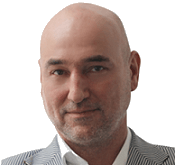 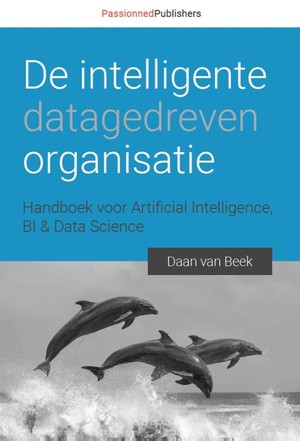 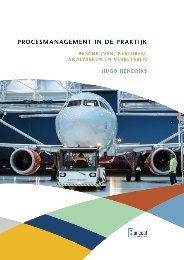 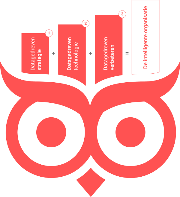 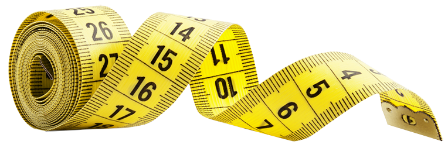 Pag. 127
Processen
65
Procesprobleem in eigen organisatie [1]Voorbereidingsopdracht
In deze les staat processen analyseren centraal. Je wordt gevraagd een proces uit de eigen organisatie te kiezen. Kies een niet te complex proces, zodat je goed overzicht hebt. Voorbeelden zijn het proces van interne audits, het afhandelen van klantenklachten en het inkoopproces. Het meest leerzame is om een proces te kiezen dat niet zo lekker loopt.

Het is bij deze opdracht de bedoeling dat je je concentreert op hoofdzaken. Je hoeft geen complete procesaudit in detail uit te voeren. Je gaat in deze opdracht de leerstof toepassen, zodat je je bevindingen kunt inbrengen tijdens de les. Het accent ligt op het vastleggen van de bevindingen over het proces. Oorzaken en oplossingen voor geconstateerde problemen hoef je nu nog niet uit te werken.
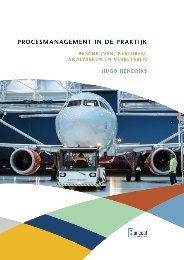 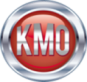 Pag.153
Procesprobleem in eigen organisatie [2]Voorbereidingsopdracht
Kies een proces in je organisatie.
Analyseer de effectiviteit van het proces:
Levert dit proces een resultaat op dat de organisatie nodig heeft om haar strategie te realiseren? Motiveer je antwoord.
Analyseer het procesverloop:
Wordt de procesbeschrijving ook in de praktijk gevolgd? Motiveer je antwoord.
Analyseer de performance van het proces:
Bespreek hierbij de begrippen kwaliteit, betrouwbaarheid, flexibiliteit, kosten en doorlooptijd.
Verzamel gegevens die je analyses onderbouwen.
Vat je bevindingen samen.
Maak een lijst van de grootste problemen die je constateert.
Sorteer de problemen in volgorde van prioriteit/ernst.
Werk deze punten uit op 3 A4’tjes. Neem je uitwerkingen inclusief ondersteunende documenten mee naar deze les.
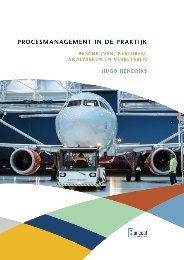 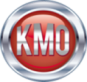 Pag.127
Processen analyserenHugo Hendriks MSc MBA
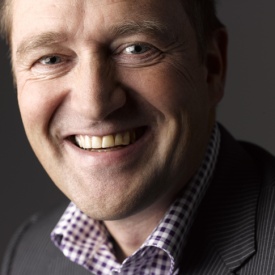 Analyse van de effectiviteit van procesmanagement
Hoshin Kanri
Toetsing omgevingsomstandigheden

Analyse van het procesverloop
Frequentie en benodigde tijd van de analyse
Stappenplan voor de procesaudit

Analyse van de performance van een process
Kwaliteit
Betrouwbaarheid
Flexibiliteit
Kosten
Doorlooptijd
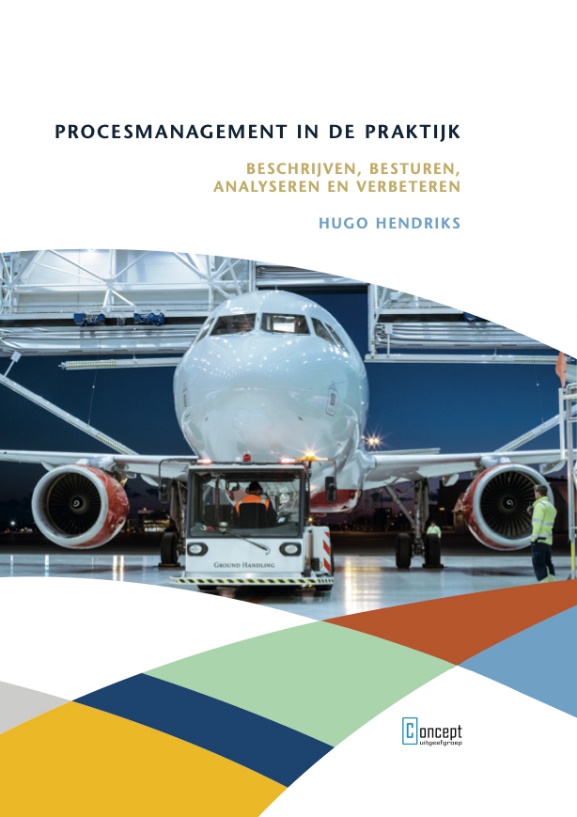 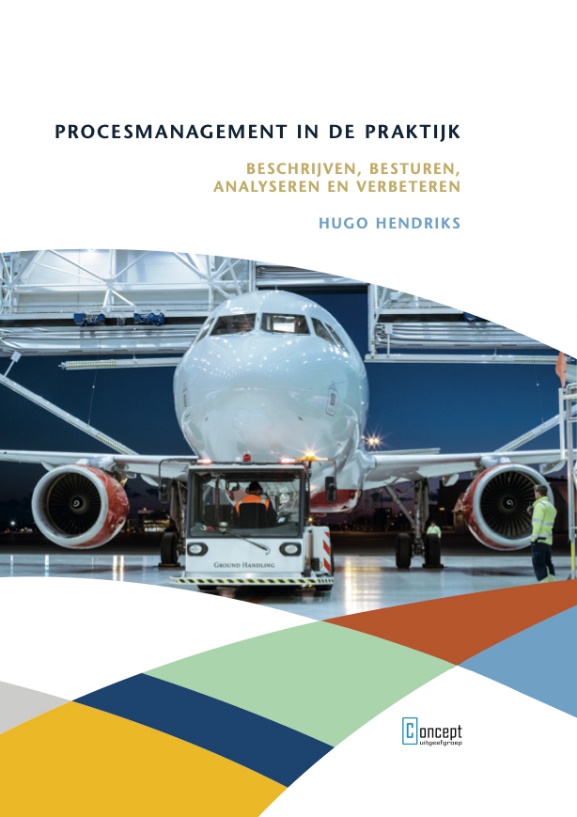 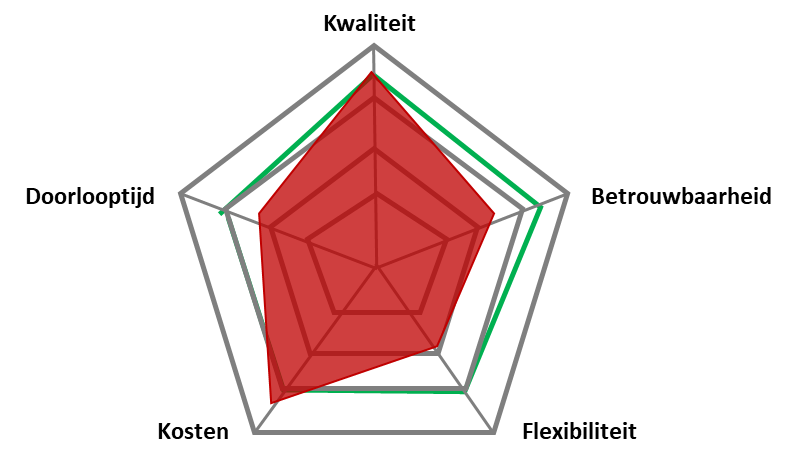 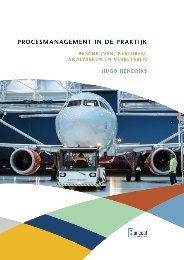 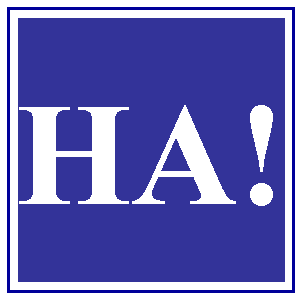 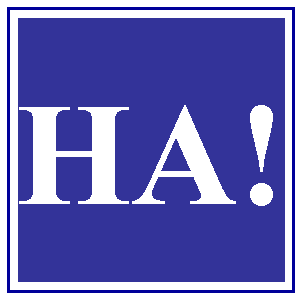 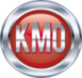 Pag. 153
Processen
68
[Speaker Notes: De analyse van processen kunt u richten op de volgende aspecten:
Analyse van de effectiviteit van procesmanagement: draagt de inrichting van de processen nog steeds bij aan de doelen van uw organisatie?
Analyse van het procesverloop: verloopt het proces zoals u dat hebt gepland en het in de procesbeschrijvingen is vastgelegd?
Analyse van de performance van het proces: kwaliteit, betrouwbaarheid, flexibiliteit, kosten, doorlooptijd.]
Hoshin Kanrio.a. Roy G. Lee & Barrie G. Dale, 1998; Barry Witcher, 2002
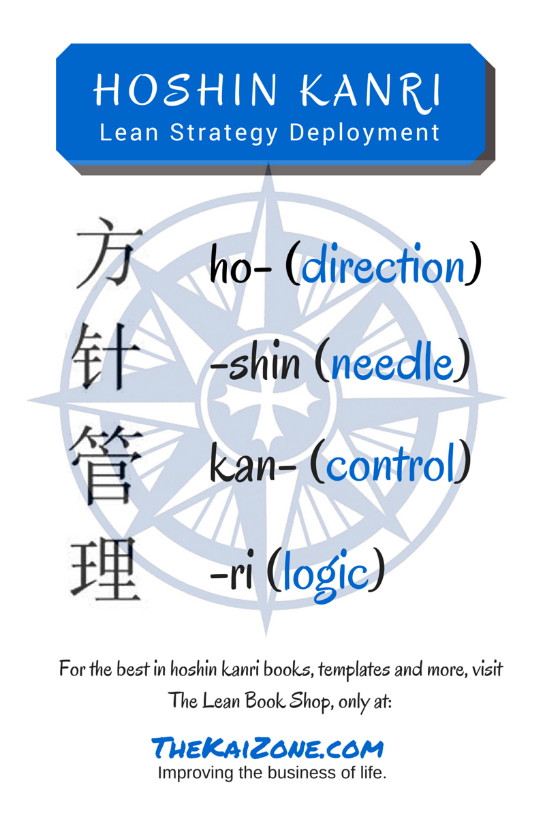 Organisatiedoelen
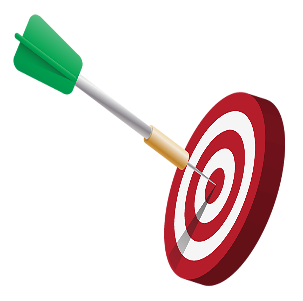 strategie
Procesdoelen
alignment
tactiek
Persoonlijke doelen
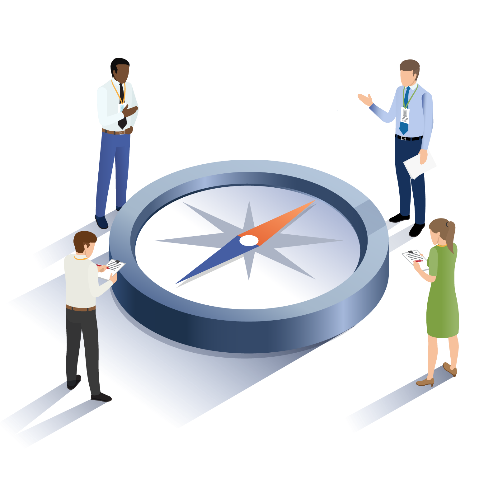 operaties
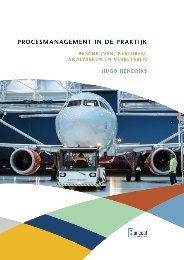 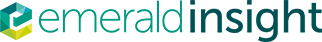 Ho-shin
‘kompas’
Kan-ri
uitvoering
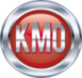 Business Process Management Journal, Vol. 4 Issue: 3, pp.214-225,
Pag. 154
69
Analyse van de effectiviteitDiversen
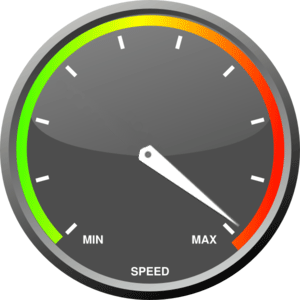 Output PI 1
KSF 1
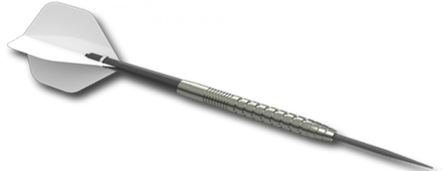 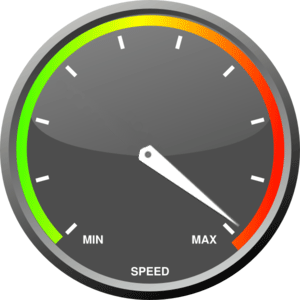 Output PI 2
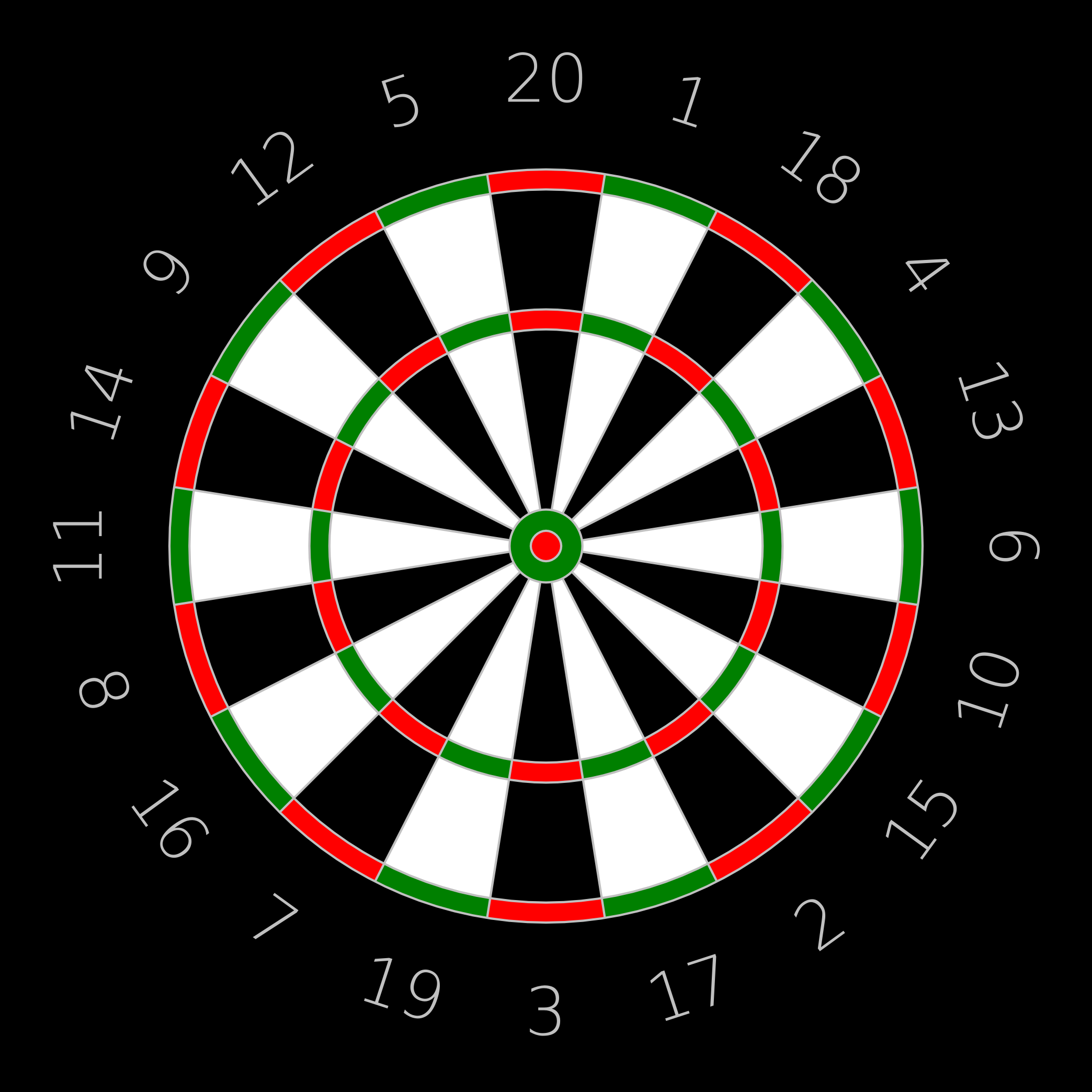 Organisatiedoel 1
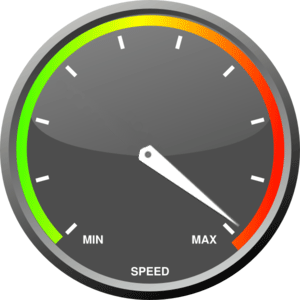 Output PI 3
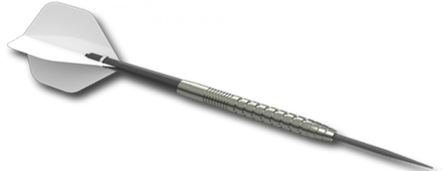 KSF 2
Effectiviteit is de mate waarin gestelde doelstellingen worden bereikt
(ook:  ‘Doeltreffendheid’ of ‘Doelgerichtheid’)
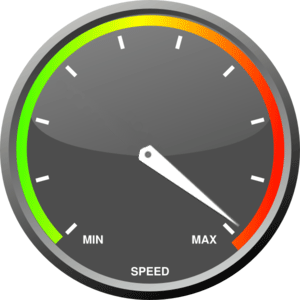 Output PI 4
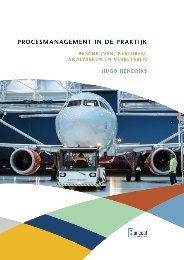 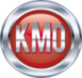 Pag. 155
Processen
70
Analyse van de PerformanceHugo Hendriks MSc MBA
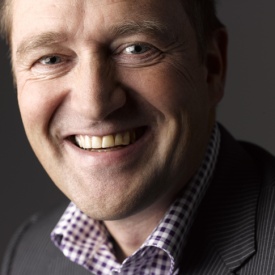 Analyse van de kwaliteit
SERVQUAL
Analyse van de betrouwbaarheid
FMEA [Failure Mode & Effect Analysis]: analyse van aanwijsbare verstoringen in het proces
SPC [Statistische Proces Controle]
Analyse van de flexibiliteit
Omgaan met [ernstige] verstoringen
Analyse van de kosten
Productiviteit = Opbrengsten : Kosten
Analyse van de doorlooptijd
Procestijd
Procescapaciteit
Onderhanden werk [WIP]
‘Little’s Law’
Outputsnelheid
Process efficiency of LEAN-factor
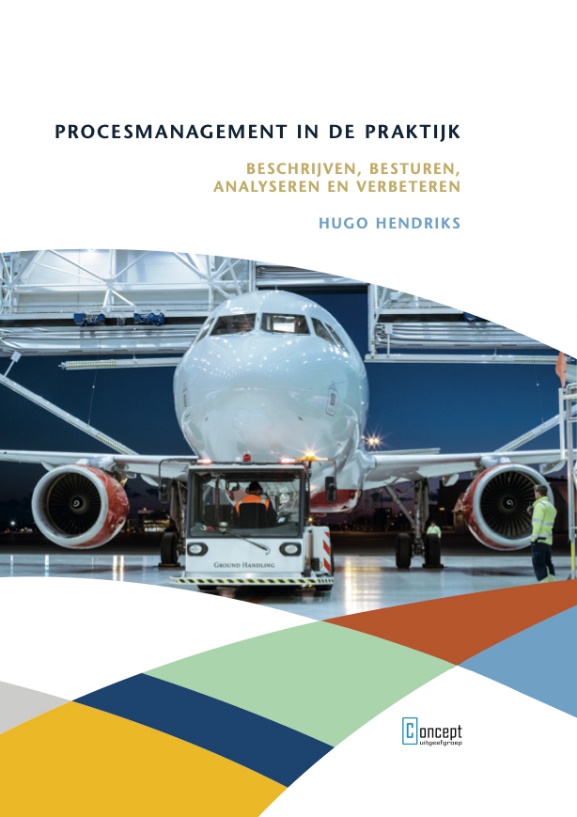 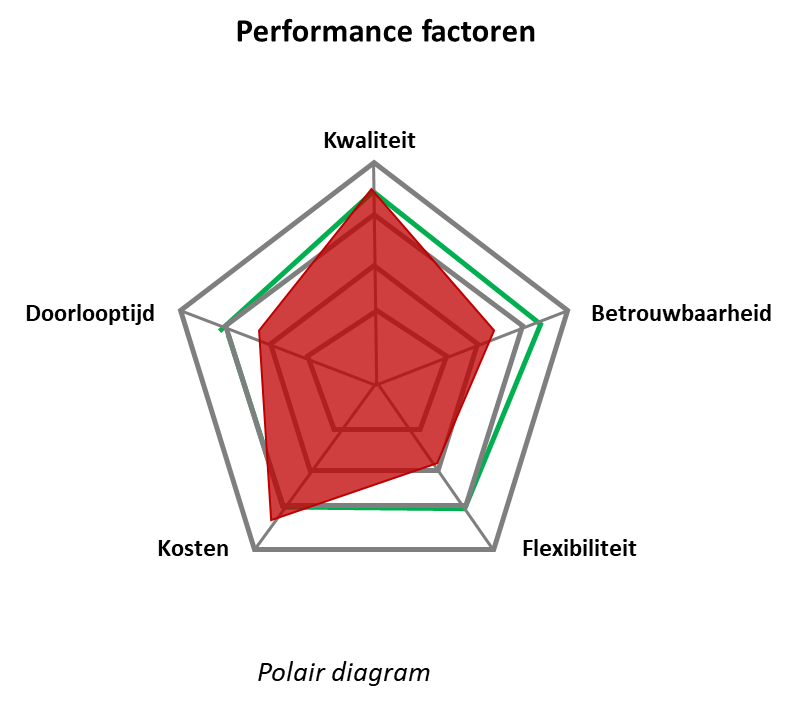 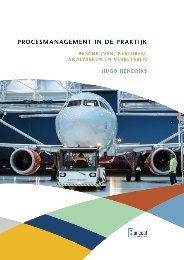 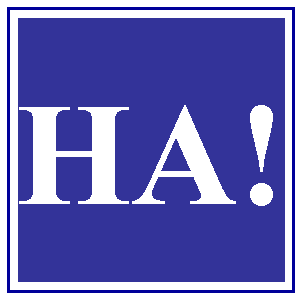 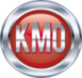 Pag. 159
Processen
71
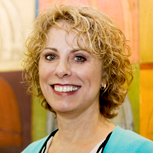 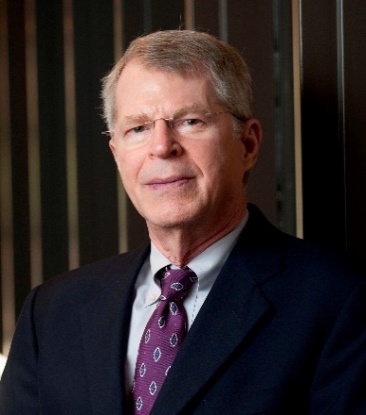 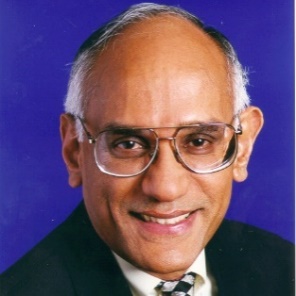 SERV.QUAL.‘Klovenmodel’ - Parasuraman, Zeithaml & Berry, 1988
Mond tot mond reclame
Persoonlijke behoefte
Eerdere ervaringen
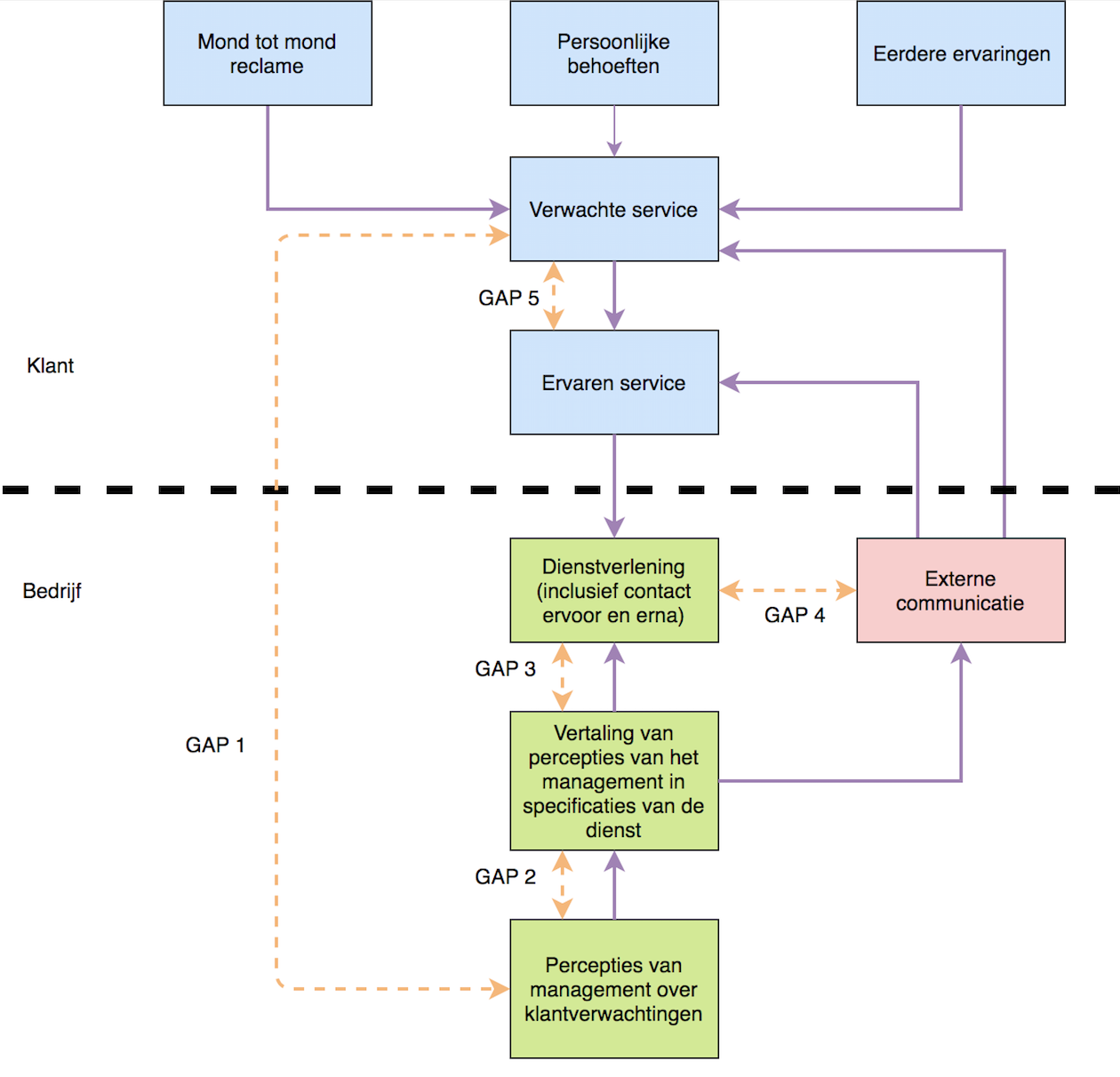 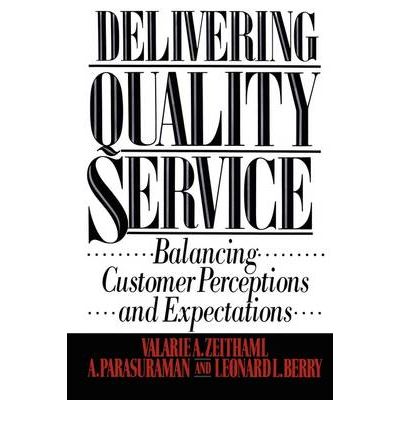 Verwachte service
Gap 1 t/m 4
Ervaren service
Dienstverlening
 [inclusief contacten vooraf en achteraf]
‘Communication Gap’
Externe
commmunicatie
‘Service Performance Gap’
Vertaling van percepties van management in specificatie van de dienst
‘Listening Gap’
Kwaliteit van diensten
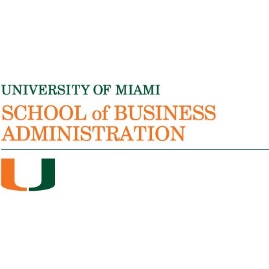 Succes-/faalfactoren:
Responsiviteit
Zorgvuldigheid
Empathie
Betrouwbaarheid
Tastbaarheid
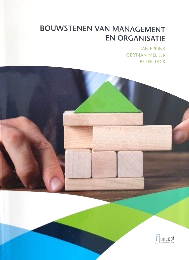 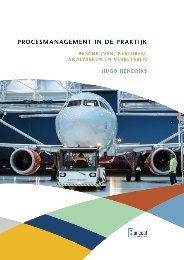 ‘Service Design & Standards Gap’:
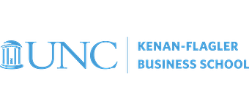 Percepties van management over klantverwachting
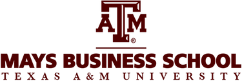 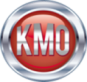 Pag.434
Pag.160
M&O
[Speaker Notes: GAP-model [‘Klovenmodel’]
Het SERV.QUAL-model wordt ook wel het GAP-model genoemd, omdat het een vijftal Gaps (verschil tussen daadwerkelijke en wenselijke situatie) identificeert.

Gap 1: ‘Listening Gap’: Beleid wordt niet gericht op de verwachtingen van de consument.

Gap 2: ‘Service Design & Standards Gap’: Kwaliteitsbeleid wordt op een verkeerde wijze vertaald naar regels

Gap 3: ‘Service Performance Gap’: De dienstverlening is niet overeenkomstig het opgestelde beleid en de regels.

Gap 4: ‘Communication Gap’: De beloften die in de communicatie gedaan worden, zijn niet overeenkomstig de kwaliteit van dienstverlening

Alle Gaps samen vormen de laatste gap 5: Het verschil tussen verwachtingen en perceptie.

Tevredenheid: Verwachtingen en percepties
De kwaliteit van dienstverlening wordt bepaald door de mate waarin consumenten tevreden zijn. De tevredenheid wordt bepaald door de verwachtingen ten aanzien van de dienstverlening en de perceptie van de kwaliteit tijdens het ervaren van de dienst. Op het moment dat er bijvoorbeeld sprake is van enorm hoge verwachtingen kan een goede kwaliteit van dienstverlening toch leiden tot een ontevreden consument. 

Een situatie van tevredenheid ontstaat op het moment dat de verwachtingen gelijk zijn aan de perceptie of als de perceptie de verwachtingen overtreft.]
Failure Mode & Effect Analysis [FMEA]o.a. D.H. Stamatis, 2003
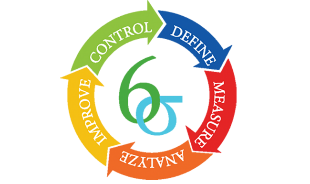 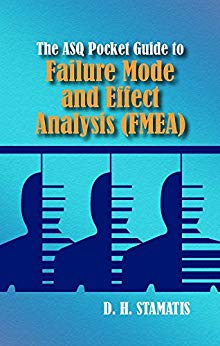 De betrouwbaarheid van een proces is de mate waarin een proces een voorspelbaar verloop en een voorspelbare uitkomst heeft. Met de FMEA-methode worden [aanwijsbare] verstoringen in het proces geanalyseerd.
Risicoprioriteitsfactor [RPF]  = Ernst x Kans x Ontdekking
Ernst
Kans
Ontdekking
1  = Nihil
      2  = Minimaal
      3  = Laag
    4-6 = Gemiddeld
    7-8 = Hoog
  9-10 = Zeer hoog
1  = Zeer hoog
 2-5  = Hoog
 6-8  = Gemiddeld
    9  = Laag
   10 = Zeer laag
1  = Minimaal
 2-3  = Laag
 4-6  = Gemiddeld
 7-8  = Hoog
9-10 = Zeer hoog
Ernst = Ernst van het Effect op de verstoring in het proces
Kans = Kans dat de verstoring optreedt in het proces
Ontdekking = Kans dat de verstoring al tijdens het proces wordt opgemerkt
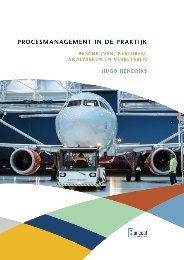 leansixsigmatools.nl
Zie voor een template
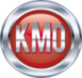 Pag. 163
Processen
73
[Speaker Notes: Failure Mode Effect Analysis [FMEA], kun je in het Nederlands vertalen als: faalwijzen- en gevolgenanalyse. Een FMEA onderzoekt het gevolg van mogelijk falen op een product of op een proces om op voorhand constructieve- of procesmaatregelen te treffen die dit mogelijk falen voorkomen. Het FMEA-proces wordt toegepast in kwaliteitssystemen zoals QS 9000, ISO/TS 16949 en DIN 25448.

Negen stappen analyse van betrouwbaarheid:
Bepaal de activiteiten in het proces in de vorm van een zelfstandig naamwoord en een werkwoord.
Bepaal per activiteit de mogelijke verstoringen.
Bepaal het mogelijke effect van de verstoring.
Bepaal de ernst van het effect.
Bepaal de oorzaak van de verstoring.
Bepaal de kans dat de verstoring optreedt.
Bepaal hoe deze verstoring al tijdens het proces ontdekt kan worden.
Bepaal de kans dat de verstoring al tijdens het proces wordt ontdekt.
Bepaal de risicoprioriteitfactor (RPF) = Ernst x Kans x Ontdekking]
Statistische Procescontrole [SPC]Pete Abilla [‘Kanban Cody’]
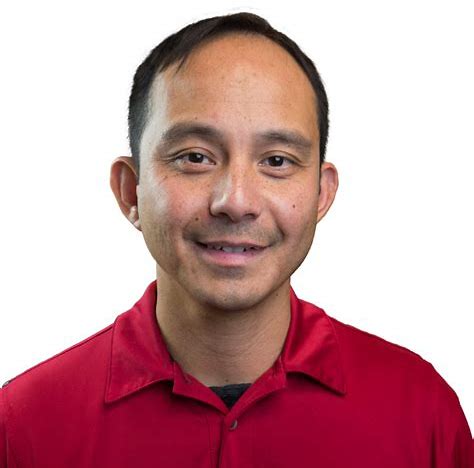 Statistische procesbeheersing [SPC] is de toepassing van statistische technieken bij het volgen en beheersen van een proces, bedoeld om er voor te zorgen dat er zo efficiënt mogelijk een zo goed mogelijk product gemaakt wordt.
Het bekendste gereedschap bij SPC zijn [proces]beheerskaarten, vaak in combinatie met een aantal regels die bepalen hoe er op bepaalde (combinaties van) resultaten gereageerd moet worden. Maar al te vaak wordt gedacht dat die verzameling regels SPC is, maar dat is een misvatting; die regels moeten gebaseerd zijn op het (productie)proces en vormen daarmee dus een onderdeel van de kwaliteitsbeheersing, een resultaat van het SPC proces; een onderdeel dat regelmatige toetsing behoeft.
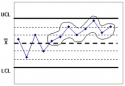 Upper Control Limit [UCL]
Norm
99,7%
Lower Control Limit [LCL]
Bij een normale verdeling en een beheerst proces vallen 99,7 % van alle testwaarden binnen een ‘6 sigma’ gebied dat afgebakend wordt door een ondergrens [LCL] en een bovengrens [UCL]. 
Als de waarden buiten dit gebied vallen dan is het proces ‘out of control’.
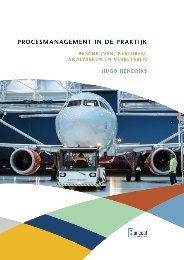 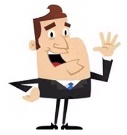 Zie ook www.Schmula.com
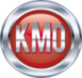 Pag. 165
Processen
74
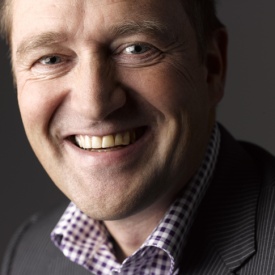 Analyse van de flexibiliteitHugo Hendriks
Activiteiten
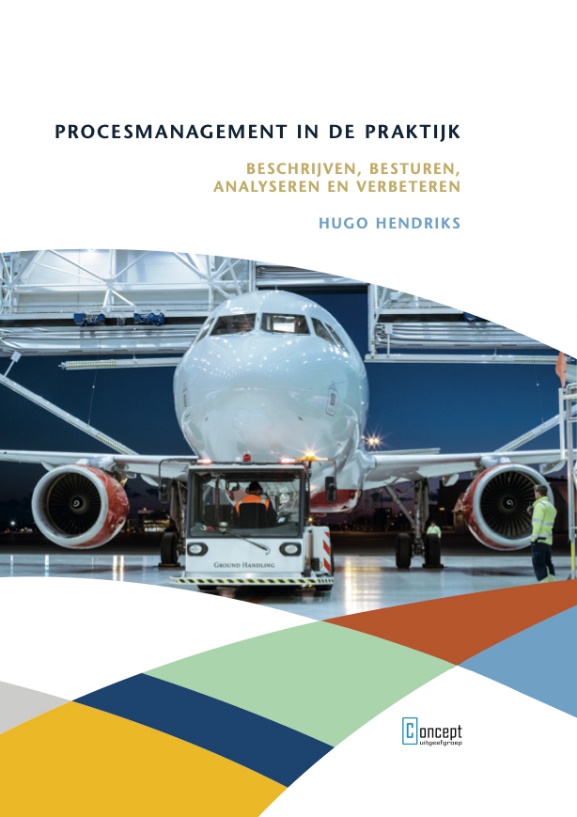 Tijdens
Vooraf
Achteraf
Doorlooptijd
Productmix
Routing
Machines
Outputvolume
Nieuwe producten
Arbeid
Materialen
Productaanpassingen
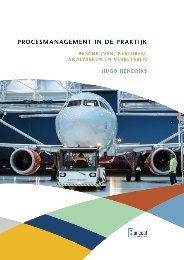 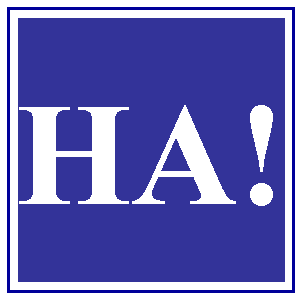 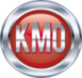 Pag. 166
Processen
75
Analyse van de kosten
Bij analyse van de kosten kun je kijken naar de productiviteit als verhouding tussen de totale kosten ten opzichte van de totale opbrengsten.
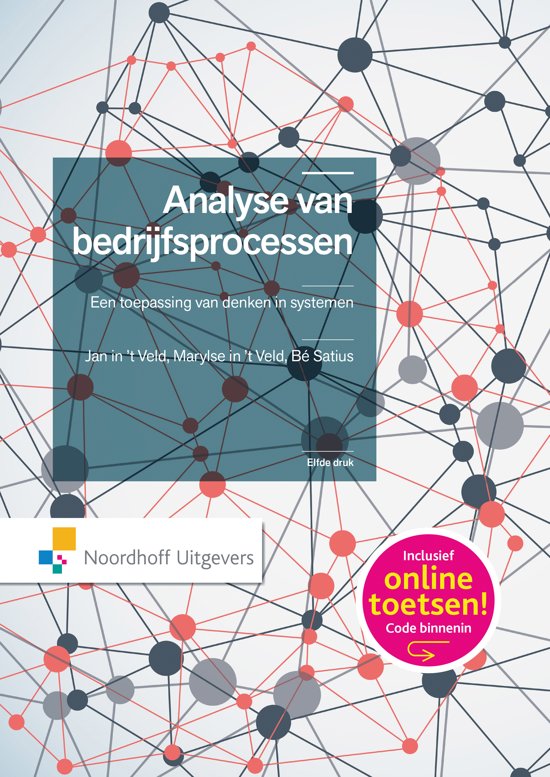 Opbrengsten
Productiviteit  =
Kosten
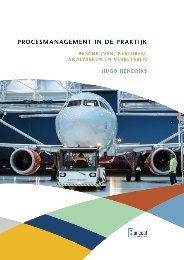 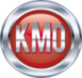 Pag. 170
Processen
76
Tijden in een procesDiversen
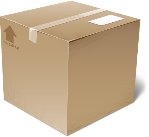 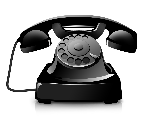 Bestelling
Levertijd
Aflevering
Doorlooptijd van het totale proces
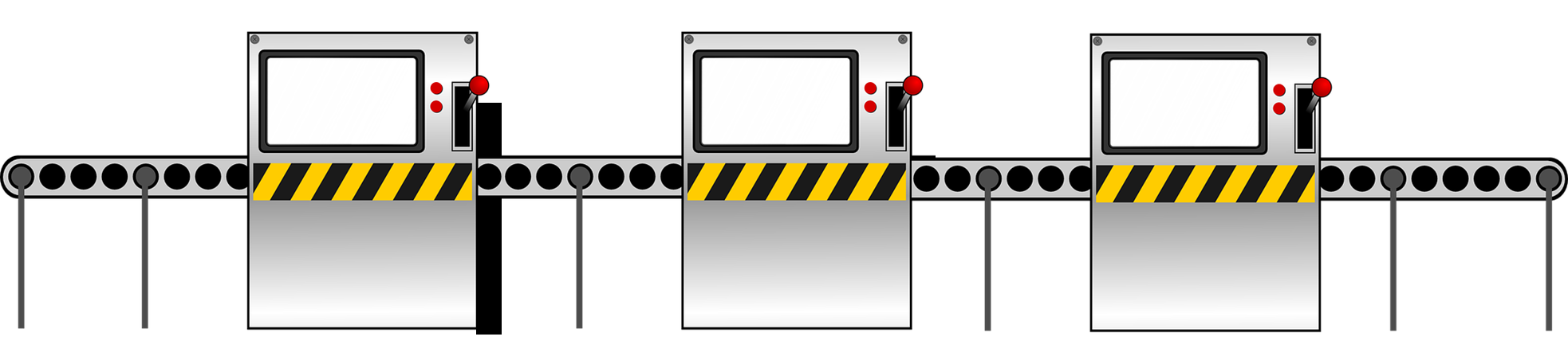 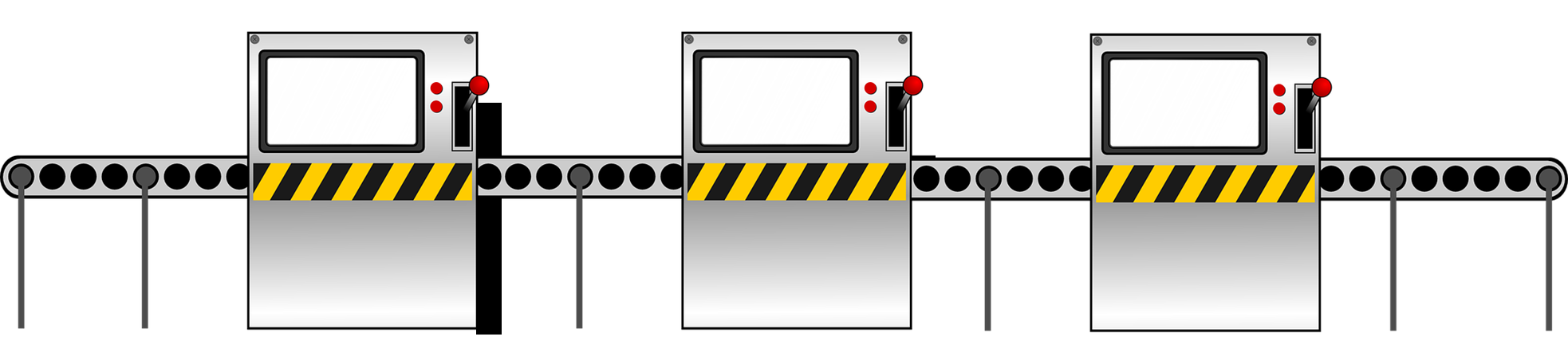 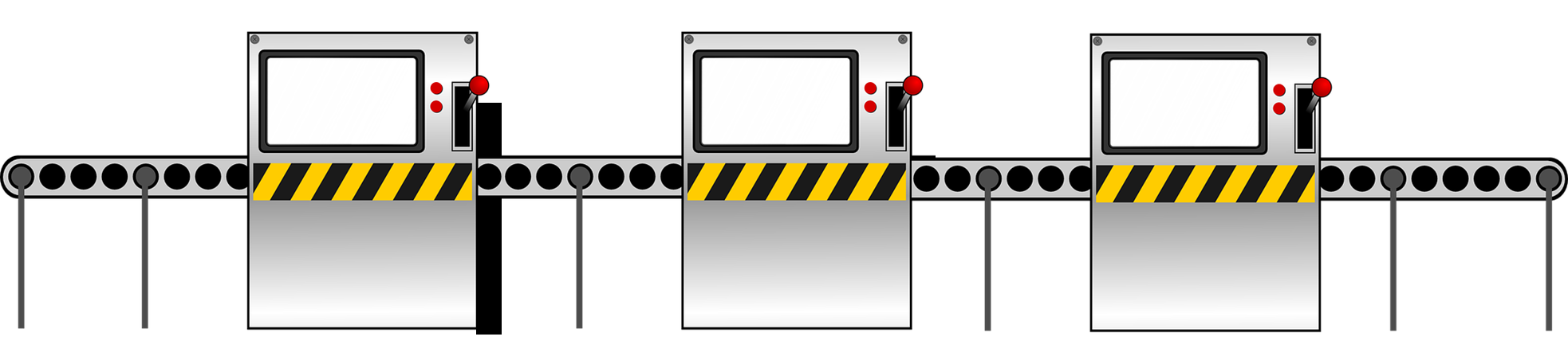 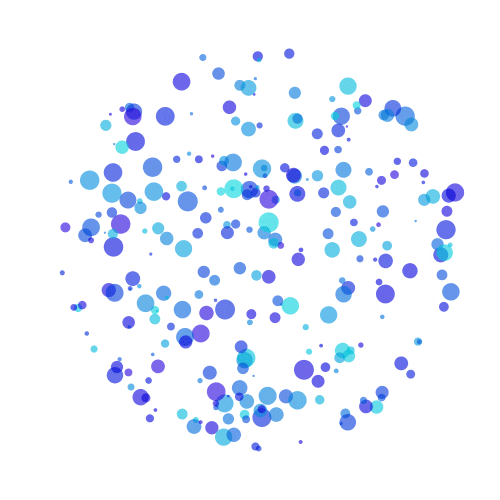 Deelproces
A
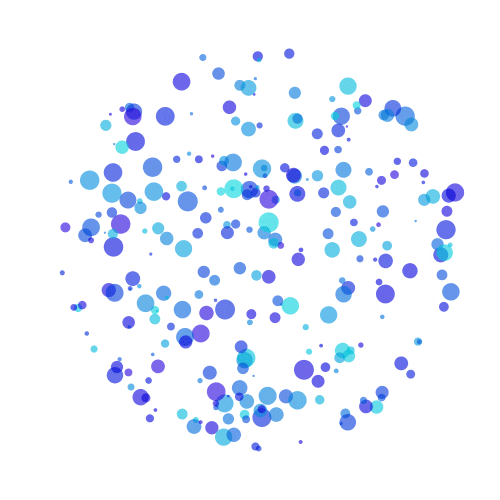 Deelproces
B
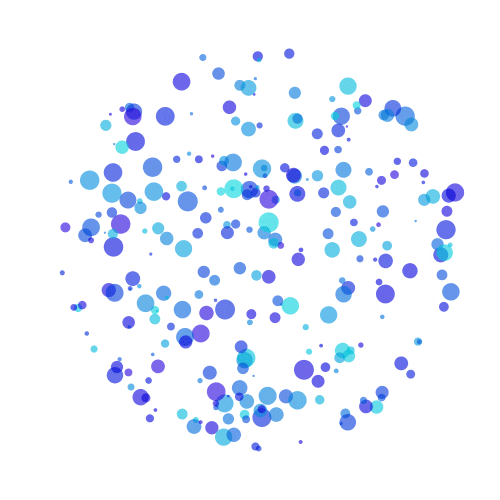 Transporttijd
Deelproces
C
Transporttijd
Toevoegen van waarde
Value added
Toevoegen van waarde
Value added
Toevoegen van waarde
Value added
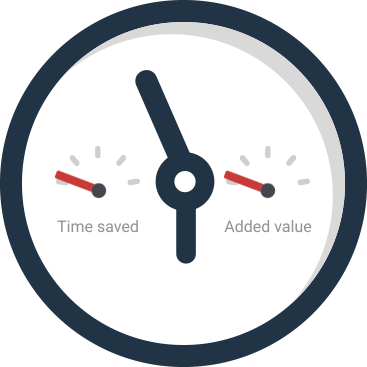 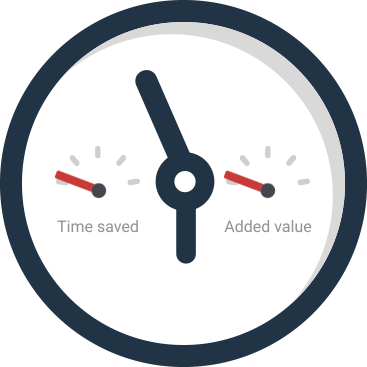 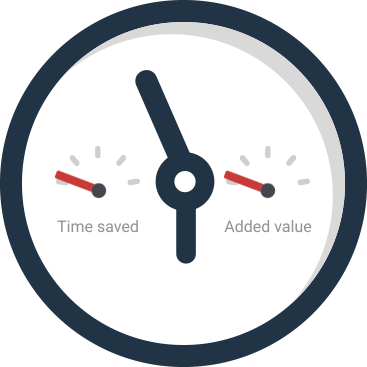 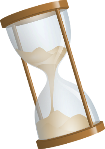 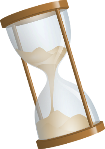 Procestijd
Procestijd
Procestijd
bewerkingstijd
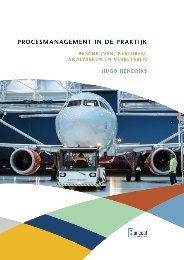 Wachttijd
Wachttijd
Cyclustijd = 
Procestijd + Wachttijd
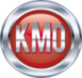 Pag. 170
Processen
77
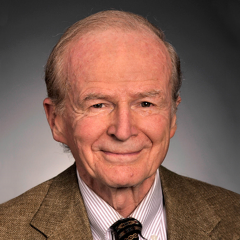 Little’s LawJohn D.C. Little, 1961
Doorlooptijd
OHW
WIP
Doorlooptijd
Doorlooptijd
=
=
Onderhanden werk
OHW/WIP
Procescapaciteit
Cyclustijd
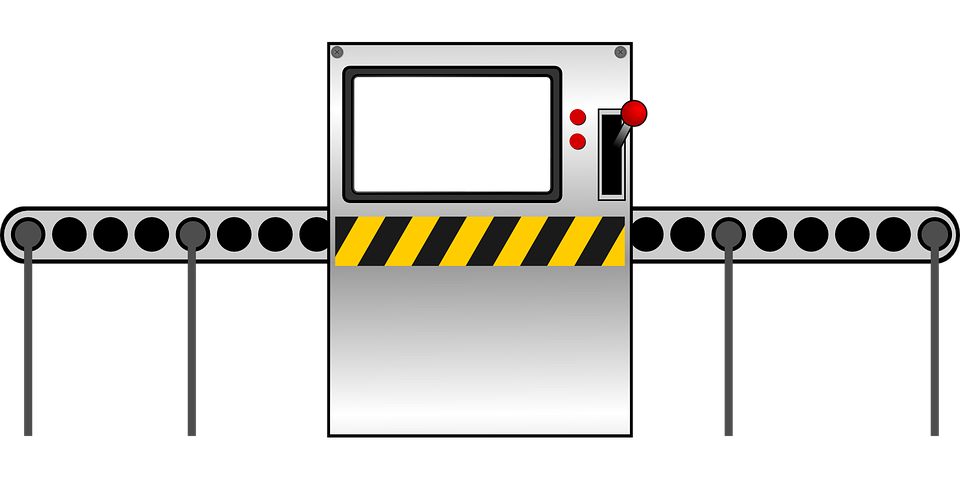 throughput
input
output
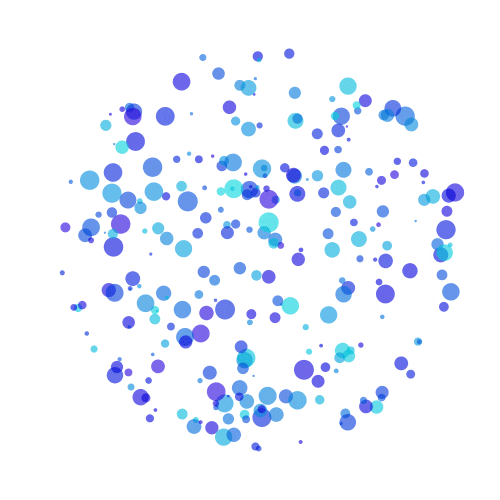 =
Doorlooptijd x Procestijd
Onderhanden werk
OHW/WIP
Outputsnelheid =>
Aantallen per tijdseenheid
=
Onderhanden werk
OHW/WIP
Doorlooptijd x Outputsnelheid
Procescapaciteit
=
cyclustijd =>
Aantallen per tijdseenheid
1
1
=
=
Outputsnelheid
Cyclustijd
Procescapaciteit
Procestijd
Procestijd
Bewerkingstijd
Transporttijd
Transporttijd
=
Procesefficiëntie
Lean factor
Doorlooptijd
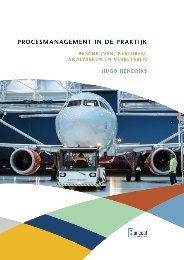 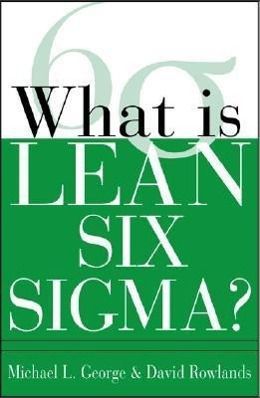 https://www.youtube.com/watch?v=hqaSbAykV_Y
https://youtu.be/lHQZcMRr2n0
https://youtu.be/0l4osl5yYFo
https://youtu.be/nl7hARdw18M
https://youtu.be/h-1Q-uuuQkQ
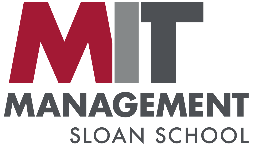 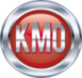 Pag. 172 e.v.
Pag. 55
78
W.I.P./OHWWork in Progress
WIP is de hoeveelheid werk die officieel in een proces zit, maar nog niet is afgerond.
De hoeveelheid WIP geeft een algemene indicatie van de ‘gezondheid’ van een proces.
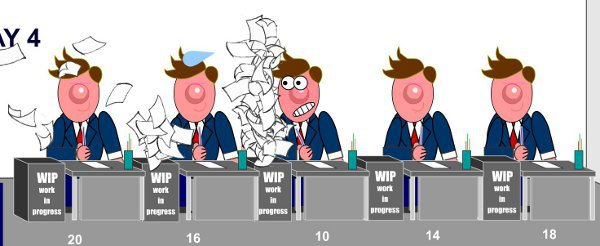 Doorlooptijd
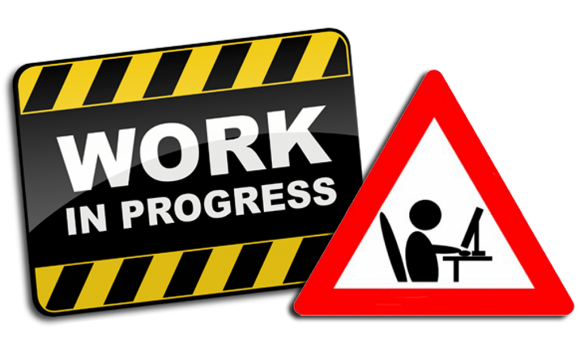 W.I.P. = Doorlooptijd x Aantal/tijdseenheid =
Procescapaciteit
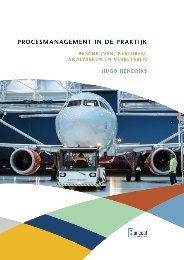 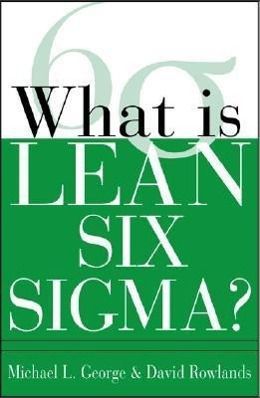 Bijvoorbeeld: 
W.I.P. = 4 dagen x 3 orders / dag = 12
Ook: Lead time = Hoeveelheid W.I.P. : Average Completion Rate [= output per tijdseenheid]
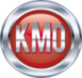 Pag. 53
Pag. 171
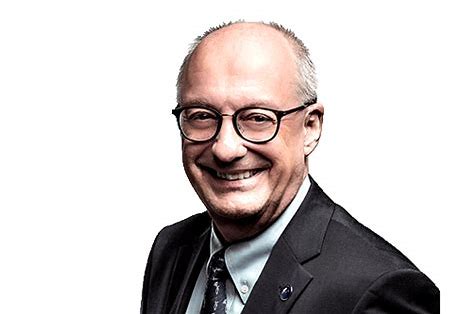 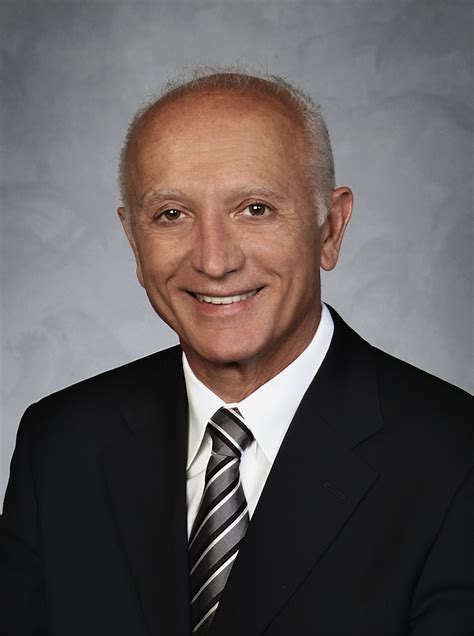 Sandcone modelKasra Ferdows, Arnoud de Meyer, 1990
Performance factoren
Het Sandcone model is de leidraad voor
structurele doorlooptijd verkorting
Berenschot
Doorloop
tijd
Kosten
[Efficiëntie]
Een Performance factor van een hogere orde
kan pas worden geoptimaliseerd als 
de onderliggende factoren optimaal zijn
Flexibiliteit
Betrouwbaarheid
Kwaliteit
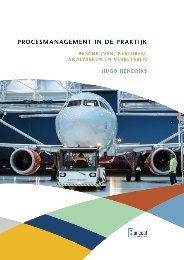 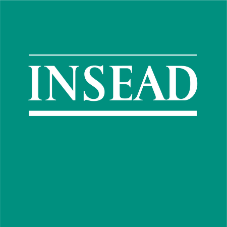 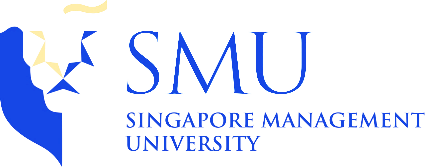 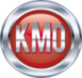 Pag. 133
Processen
80
[Speaker Notes: In de moderne benadering van Operational Excellence staat snelheid centraal en is doorlooptijdverkorting de ultieme prestatie-indicator. Kortere doorlooptijden betekent sneller waarde toevoegen aan producten en diensten, en deze sneller leveren aan de klant. Het is ook een middel om gelijktijdig aan meerdere andere prestatie-indicatoren te voldoen. Immers, de kwaliteit moet hoger zijn, omdat snelheid alleen bereikt kan worden als dingen direct goed gedaan worden. Daarbij zal de betrouwbaarheid van de bedrijfsmiddelen ook hoger (moeten) zijn. Met andere woorden, doorlooptijdverkorting impliceert hogere kwaliteit, hogere betrouwbaarheid en hogere flexibiliteit, en is het mechanisme bij uitstek om efficiëntie en productiviteit te verhogen. Dit wordt geïllustreerd met het sandcone-model van Ferdows & De Meijer (1990).

Daarmee is doorlooptijdverkorting de ultieme prestatie-indicator voor bedrijven. Focussen op doorlooptijdverkorting dwingt namelijk kwaliteit en procesbetrouwbaarheid af; herstelwerkzaamheden en ongeplande storingen of stilstand in het proces leiden immers tot waste (verspilling). Reductie van verspilling, meer nauwkeurigheid en het vermijden van fouten zijn alle voorwaarden voor doorlooptijdverkorting.]
Processturing in de praktijkAfwegingsmodel [Trade-off model] [Polair diagram]
Performance factoren
Kwaliteit
Optimalisatie van een Performance Factor 
gaat ten koste van een andere factor
Doorlooptijd
Betrouwbaarheid
Kosten
Flexibiliteit
Polair diagram
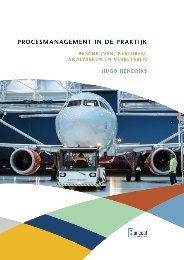 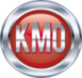 Pag. 135
Processen
81
Technieken toegepastGroepsopdracht
Deze opdracht werk je tijdens de les uit. Jouw docent geeft je tijdens de les instructies voor deze opdracht
Kies één van de processen die je hebt uitgewerkt en geanalyseerd bij de voorbereidingsopdracht voor deze les.
Bepaal met je medestudenten wat het hoofdprobleem is dat is geconstateerd.
Pas op dit probleem minimaal twee geschikte analysetechnieken toe om het probleem verder uit te diepen en te analyseren. Kies zelf voor een geschikte combinatie en motiveer je keuze. Voorbeelden van combinaties zijn:
Turfstaat, Pareto- en Visgraatdiagram
Regeldiagram en Visgraatdiagram
Zie ook de 7 nieuwe kwaliteitsinstrumenten
Werk de opdracht digitaal uit en presenteer je resultaten plenair.
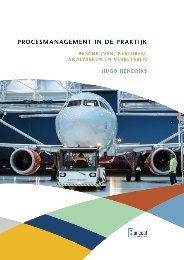 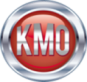 Pag.127
Probleemoplossing
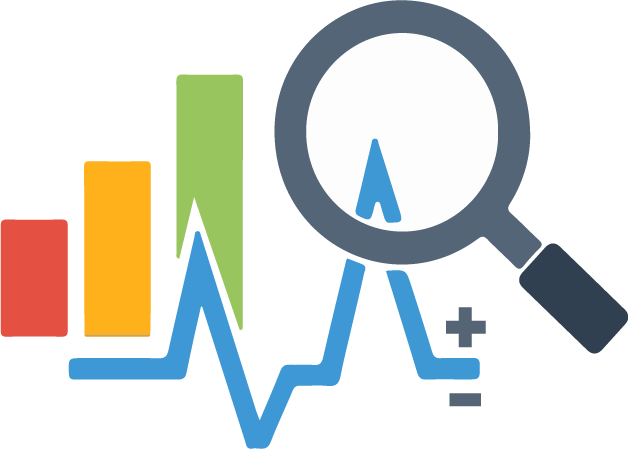 Analysetechnieken
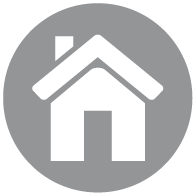 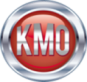 Processen
83
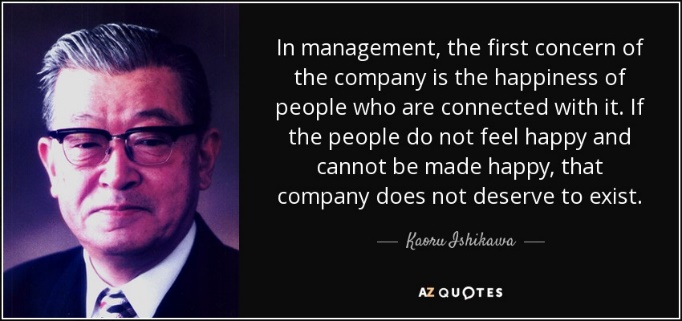 Kwaliteitsinstrumenten [7+1]Kaoru Ishikawa
1915 – 1989
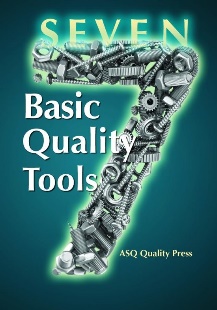 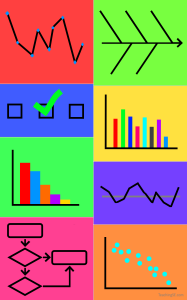 Visgraatdiagram
Afstreepformulier
Controlekaart
Histogram
Paretodiagram
Spreidingsdiagram
Stratificatiediagram
[Stroomdigram]
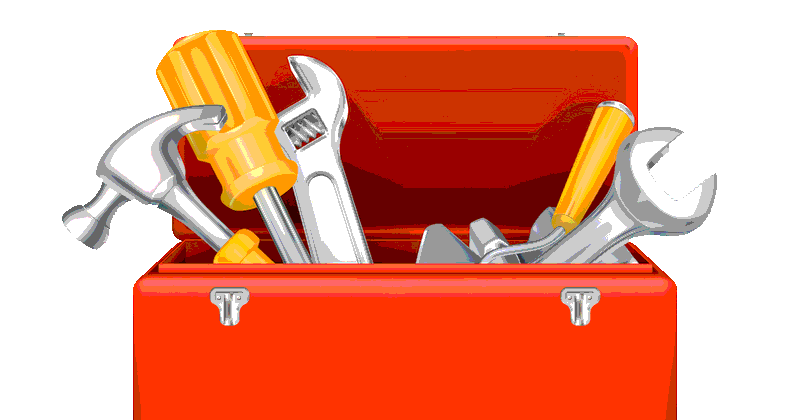 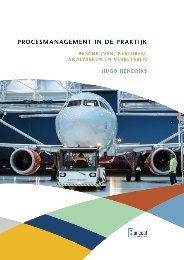 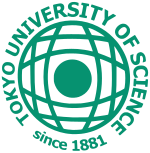 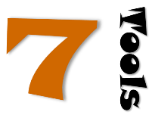 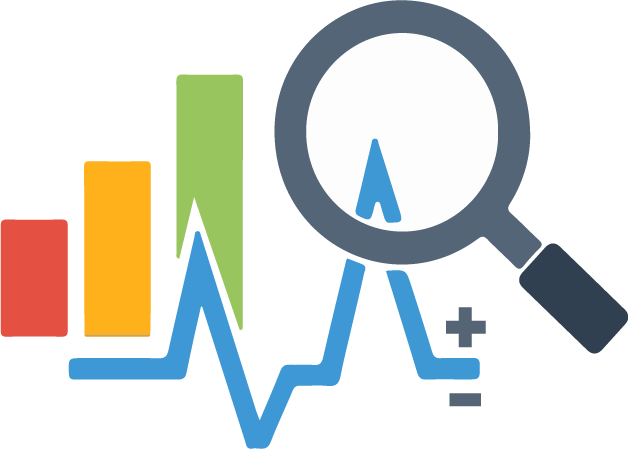 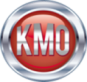 Pag. 174
Processen
84
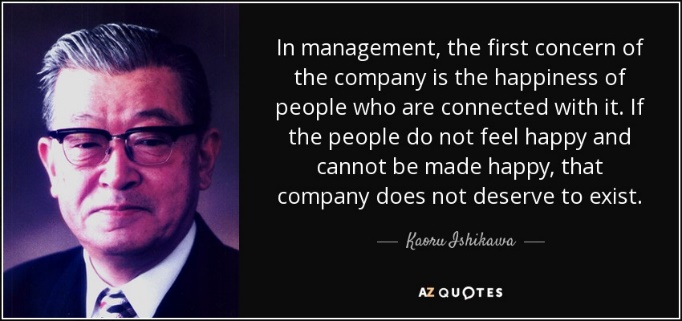 Visgraatdiagram / Cause Effect diagramKaoru Ishikawa
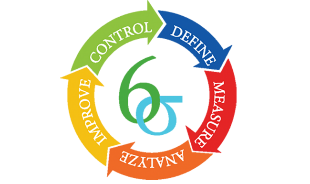 1915 – 1989
Oorzaken
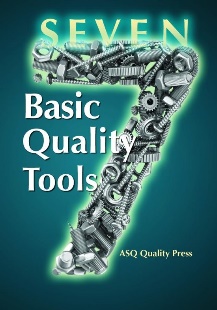 Gevolg / Effect
Materialen
Machines
Mensen
Meetmethode
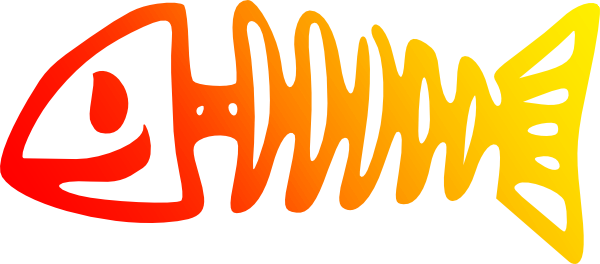 Primaire 
oorzaak
?
Secundaire 
oorzaak
Methode
Milieu
Management
7M methode
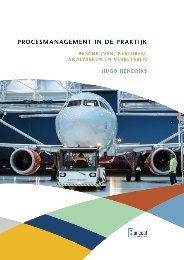 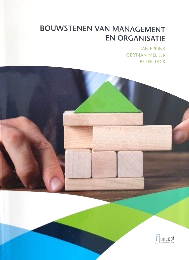 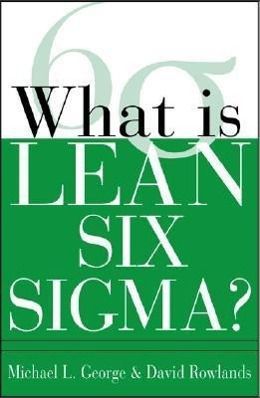 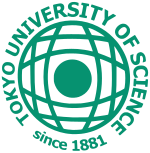 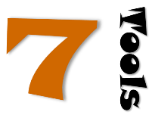 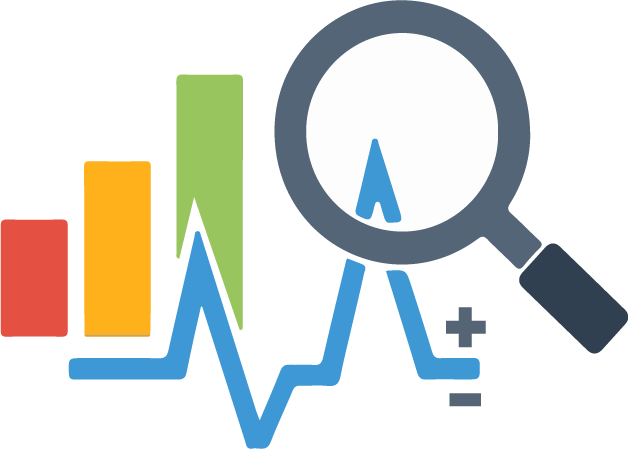 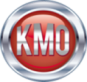 Pag. 86
Pag. 171
Pag.417 e.v.
M&O
[Speaker Notes: In een visgraatdiagram worden oorzaken en relaties weergegeven die leiden tot een bepaald gewenst of een ongewenst resultaat veroorzaken. Het is afkomstig uit de kwaliteitszorg waarin het gebruikt
wordt om de invloed van factoren op bepaalde kwaliteitsaspecten vast te stellen om daarmee gericht verbeteringsacties te kunnen ondernemen. Het is een handig middel om de invloedsfactoren van een effect/resultaat is kaart te brengen. Bij veranderingsprocessen kan het gebruikt worden in de analyse van de IST situatie om bestaande knelpunten op te sporen]
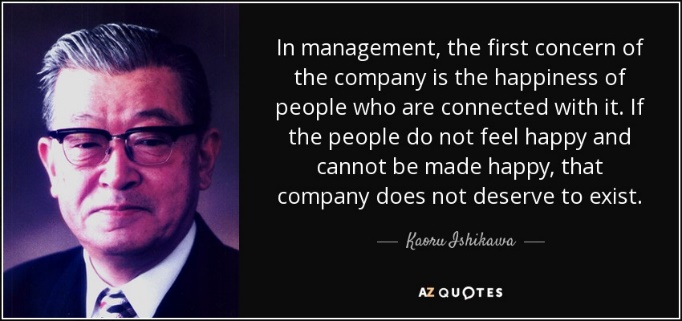 Visgraatdiagram voorbeeld
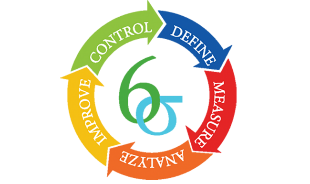 1915 – 1989
Oorzaken
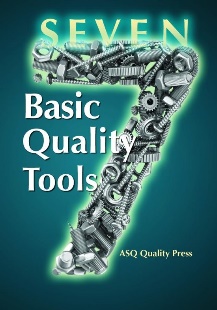 Gevolg / Effect
Materialen
Machines
Mensen
Meetmethode
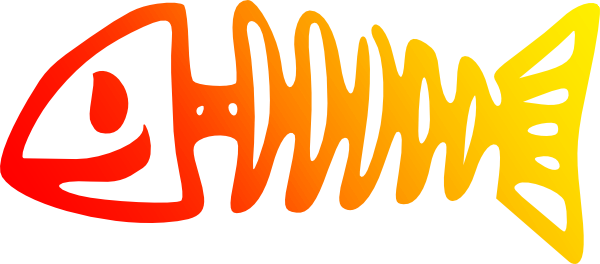 motivatie
troubleshooting
opleiding
controle
storingen
onderhoud
tekorten
tijdsdruk
validatie
budget
complex
verouderde techniek
planning
diefstal
kalibratie
software
omsteltijden
ervaring
ziekteverzuim
Onnauwkeurige
metingen
controle
handboek
afwezigheid
temperatuur
instellingen
inzicht
luchtvochtigheid
kennis
MIS
standaardiseren
Methode
Milieu
Management
7M methode
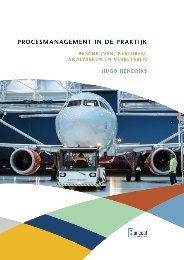 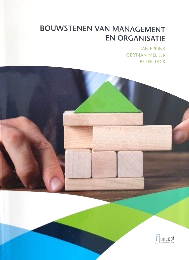 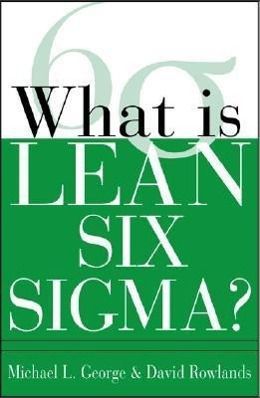 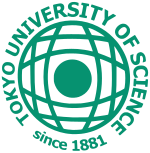 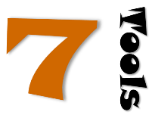 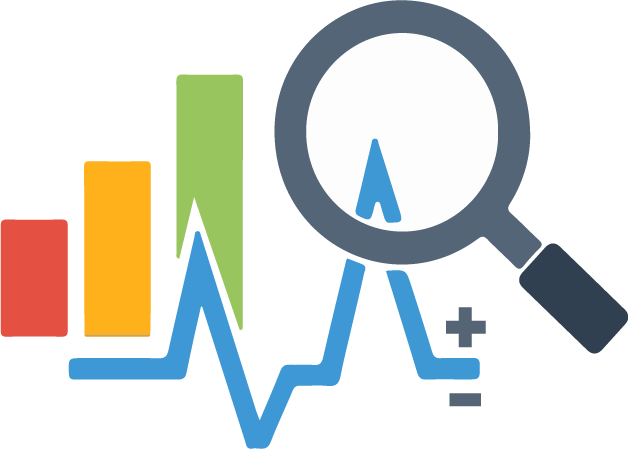 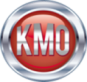 Pag. 86
Pag. 171
Pag.417 e.v.
M&O
[Speaker Notes: In een visgraatdiagram worden oorzaken en relaties weergegeven die leiden tot een bepaald gewenst of een ongewenst resultaat veroorzaken. Het is afkomstig uit de kwaliteitszorg waarin het gebruikt
wordt om de invloed van factoren op bepaalde kwaliteitsaspecten vast te stellen om daarmee gericht verbeteringsacties te kunnen ondernemen. Het is een handig middel om de invloedsfactoren van een effect/resultaat is kaart te brengen. Bij veranderingsprocessen kan het gebruikt worden in de analyse van de IST situatie om bestaande knelpunten op te sporen]
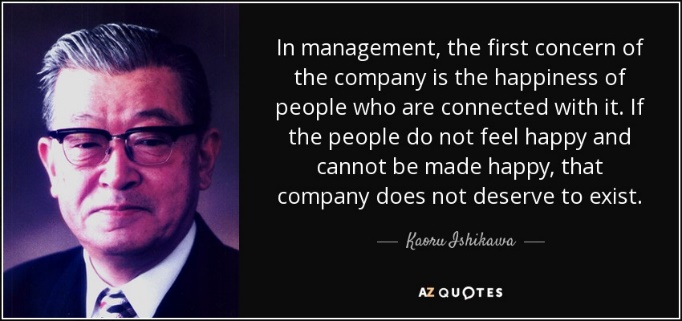 Afstreepformulier, Turfstaat, ControlebladKaoru Ishikawa
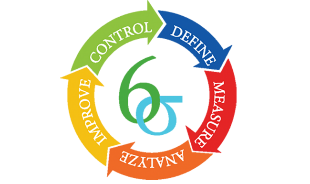 1915 – 1989
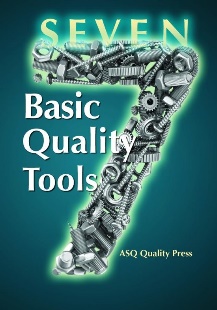 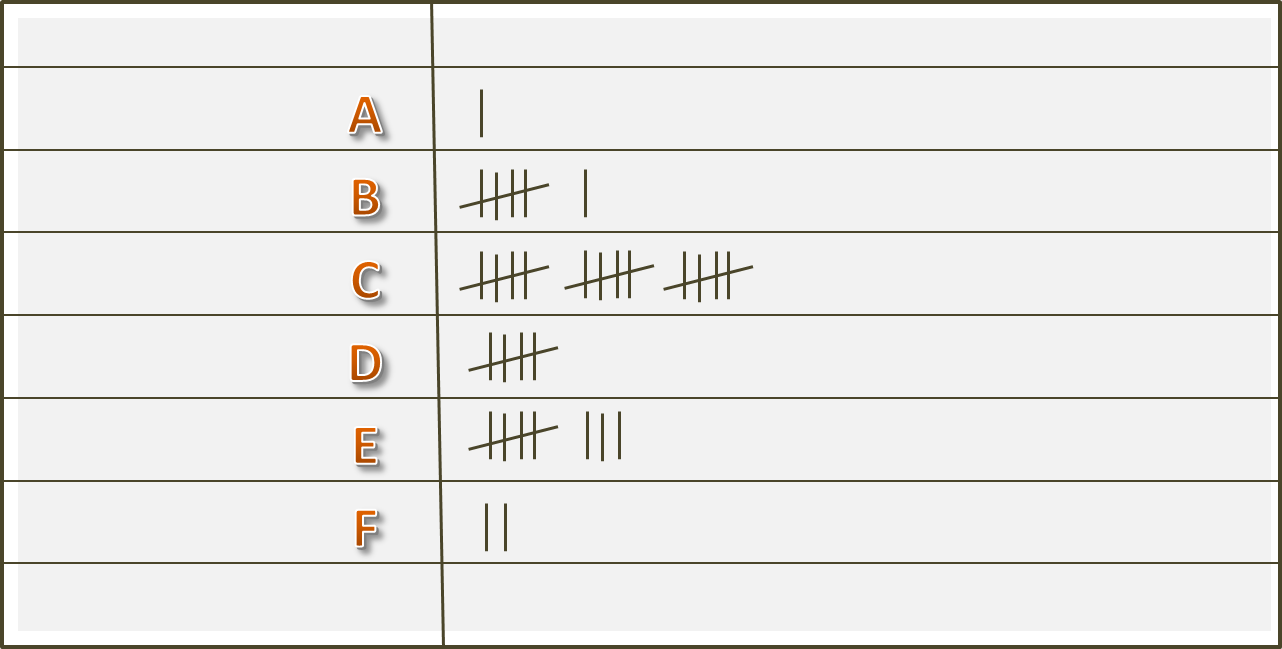 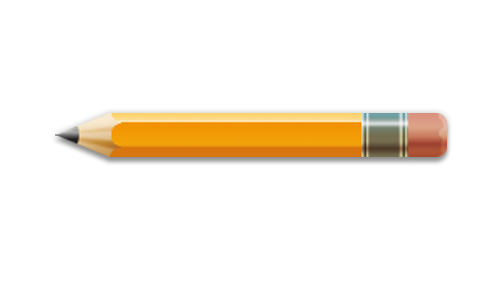 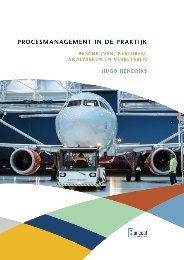 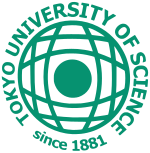 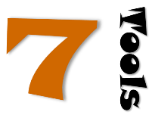 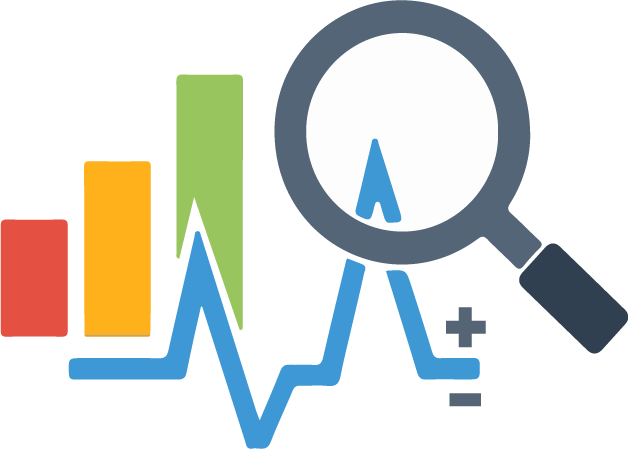 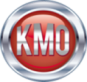 Processen
Pag. 175
87
[Speaker Notes: Een turfstaat is een lijst van mogelijke waarnemingsuitkomsten (bijvoorbeeld fouten of klachten) met daarachter “turfruimte”. Een turfstaat is eenvoudig bij te houden.]
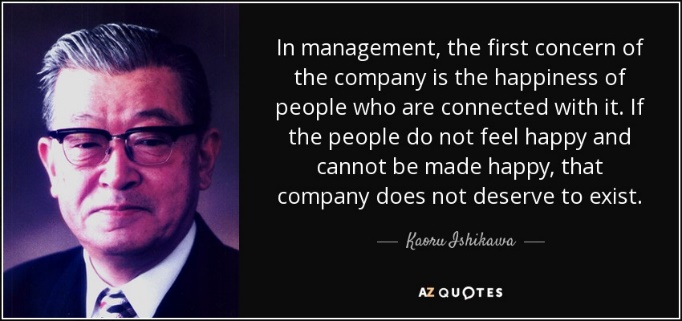 Regelkaart zonder grenzenKaoru Ishikawa
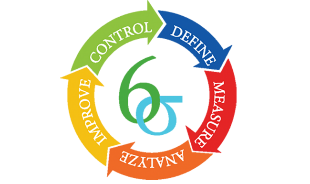 1915 – 1989
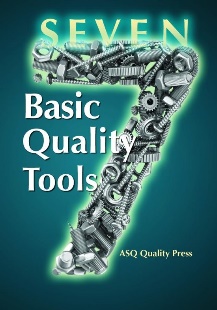 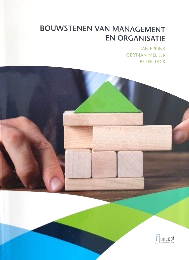 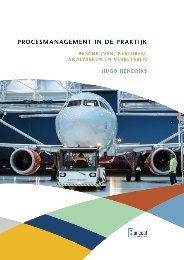 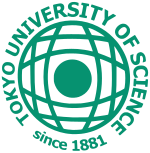 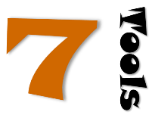 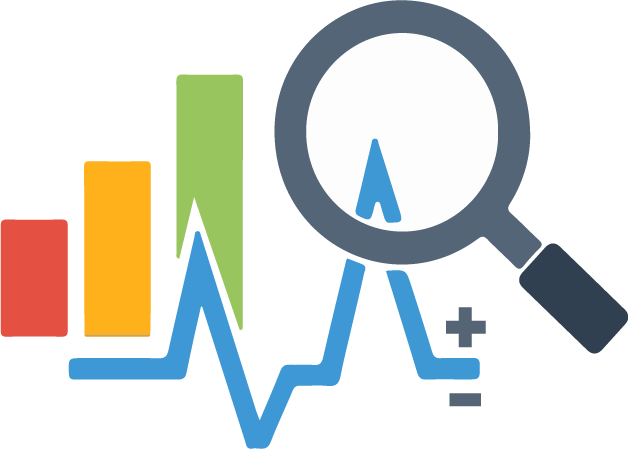 Doorlooptijd
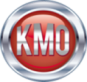 Pag.417 e.v.
Pag. 176
Processen
88
[Speaker Notes: Een regeldiagram geeft de grenzen aan waarbinnen de gemeten waarden mogen variëren.
De bovengrens is het beoogd gemiddelde plus een marge, de ondergrens is beoogde gemiddelde min diezelfde marge.
In een regeldiagram wordt het verloop in de tijd geregistreerd van bijvoorbeeld steekproefgemiddelden.]
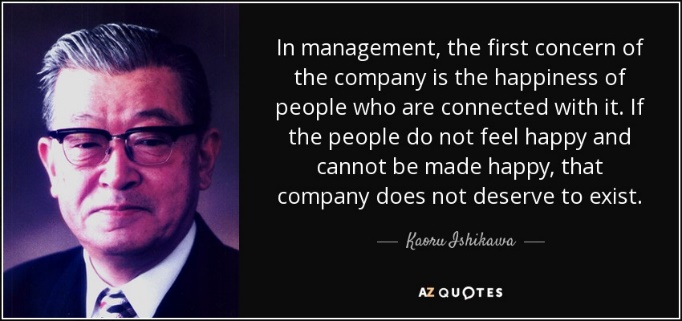 Controlekaart/Regelkaart met grenzenKaoru Ishikawa
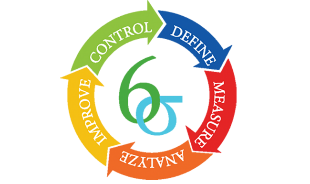 1915 – 1989
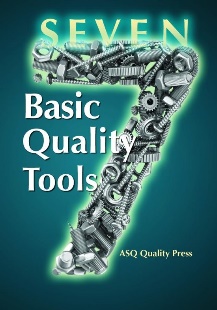 Bovengrens
Ondergrens
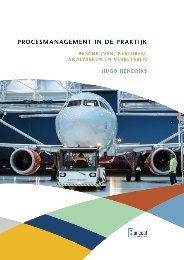 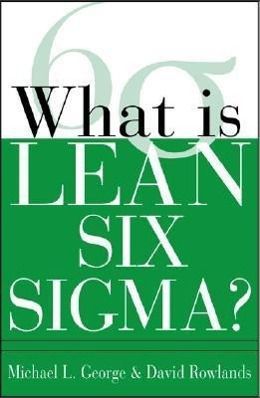 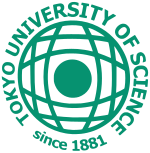 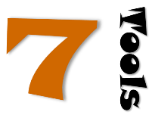 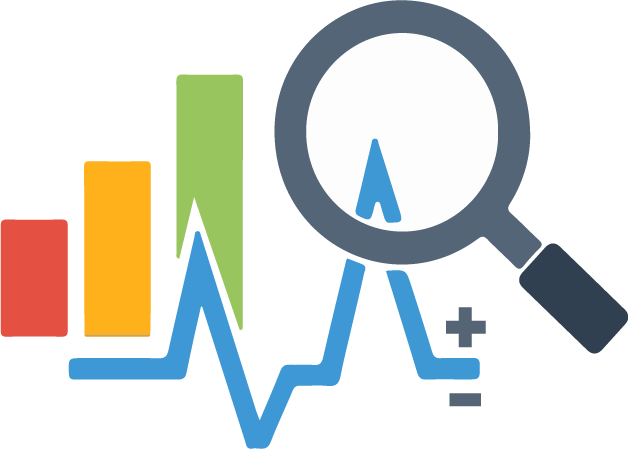 Doorlooptijd
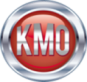 89
Pag.94
Pag. 177
Processen
89
[Speaker Notes: Een regeldiagram geeft de grenzen aan waarbinnen de gemeten waarden mogen variëren.De bovengrens is het beoogd gemiddelde plus een marge, de ondergrens is beoogde gemiddelde min diezelfde marge.In een regeldiagram wordt het verloop in de tijd geregistreerd van bijvoorbeeld steekproefgemiddelden.]
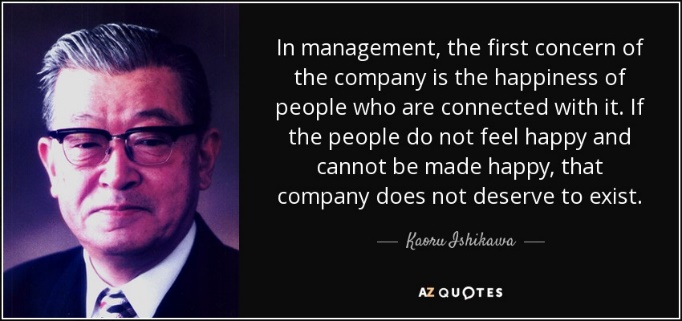 HistogramKaoru Ishikawa
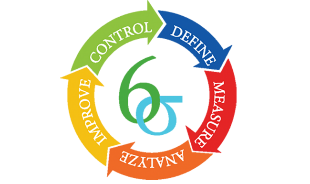 1915 – 1989
1915 – 1989
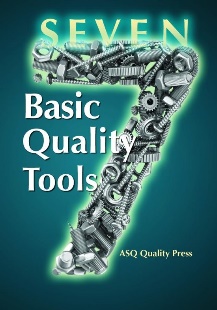 Aantallen
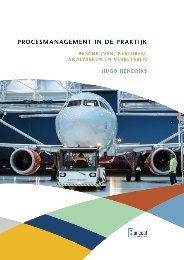 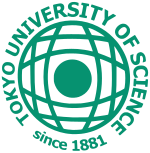 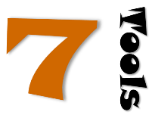 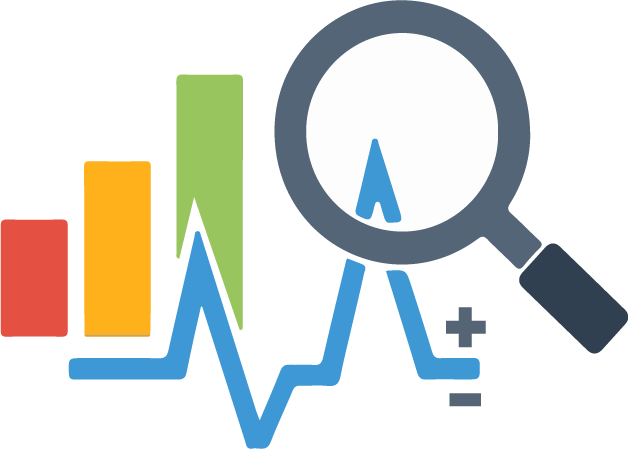 Foutsoorten
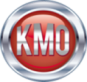 Pag. 177
Processen
90
[Speaker Notes: Een histogram geeft waarnemingsuitkomsten zo weer, dat men kan zien welke uitkomsten vaak en welke minder vaak voorkomen.Een histogram is een staafdiagram. Elke staaf staat voor een bepaalde uitkomst. De lengte van de staaf staat voor de frequentie.]
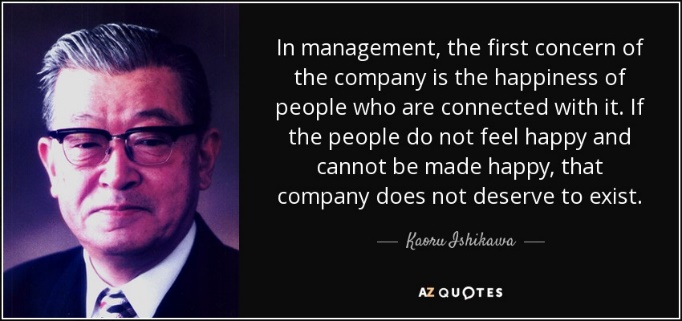 Paretodiagram /20-80 regelKaoru Ishikawa
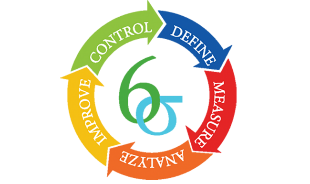 1915 – 1989
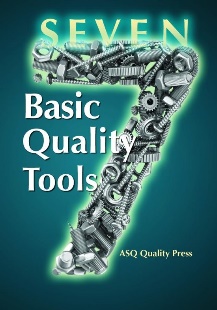 100%
50%
Aantallen
Percentages
0%
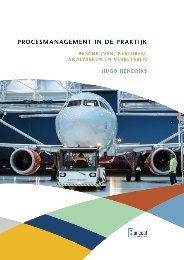 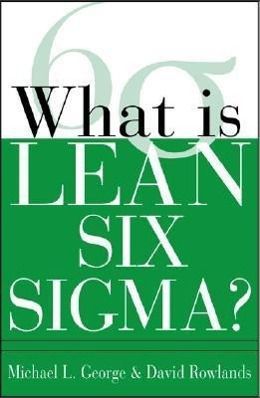 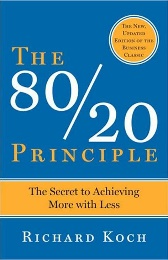 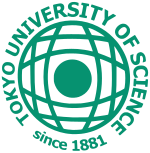 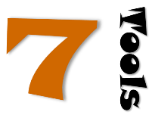 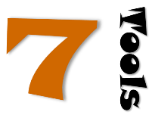 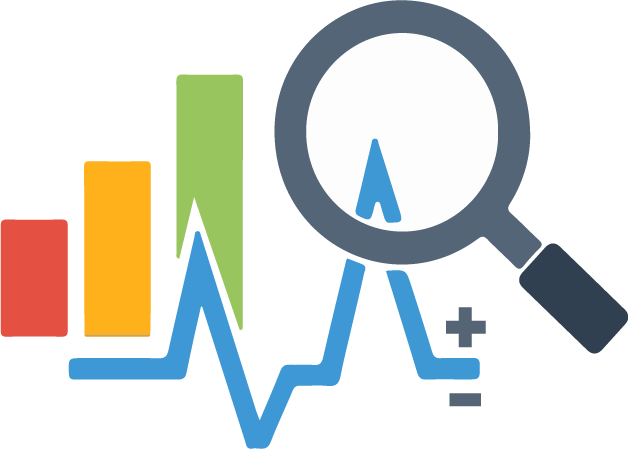 Clusters
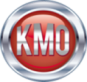 Pag. 179
Pag. 83
Processen
91
[Speaker Notes: De meeste kwaliteitsproblemen komen voort uit een klein aantal oorzaken.De Pareto-analyse berust op de stelling dat in veel situaties ongeveer een 80/20 verhouding bestaat. Bij probleemanalyse betekent dit dat ongeveer 80% van de problemen worden veroorzaakt door 20% van de mogelijke knelpunten.Voor het maken van een Pareto analyse moeten de frequenties van de verschillende knelpunten bekend zijn. De gevonden frequenties worden van groot naar klein gerangschikt.]
ABC analysezie ook Paretodiagram
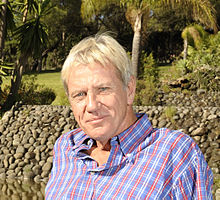 100%
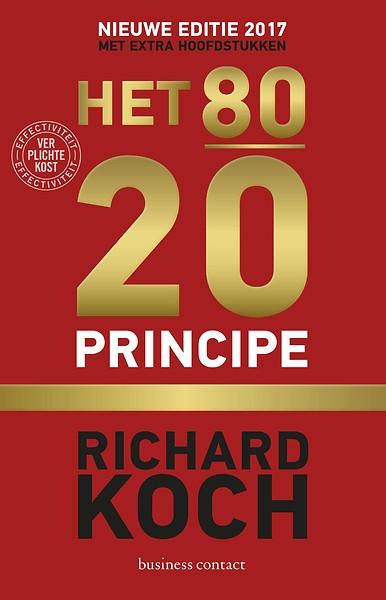 A: 20% van de producten is verantwoordelijk voor 80% van de omzet
B: 30% van de producten is verantwoordelijk voor 15% van de omzet
C: 50% van de producten is verantwoordelijk voor 5% van de omzet
C-groep
B-groep
80%
A-groep
Percentage/cumulatief percentage
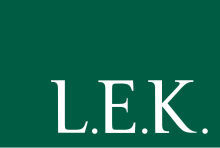 20%
50%
100%
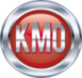 Percentage/producten
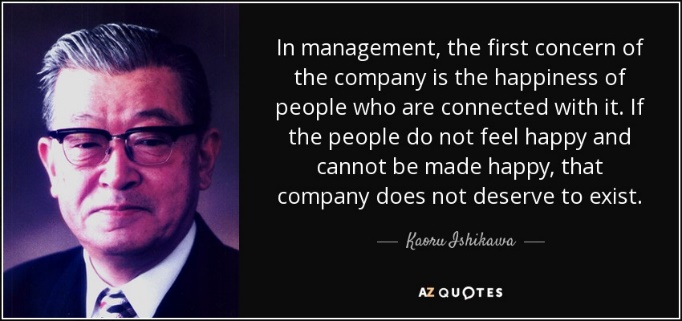 Spreidingsdiagram / ‘Puntenwolk’Kaoru Ishikawa
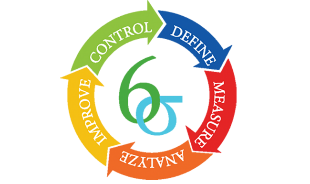 1915 – 1989
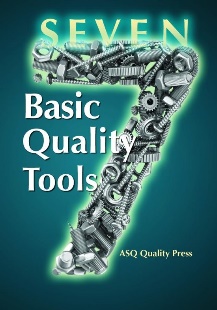 FTE’s
Ervaringsjaren
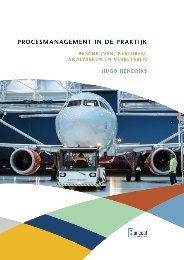 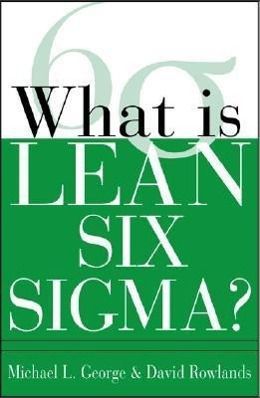 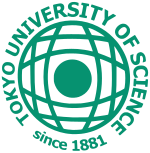 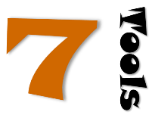 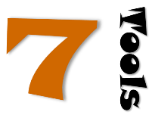 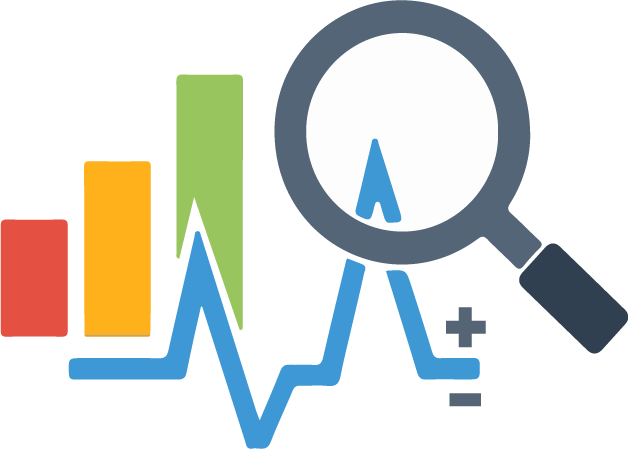 Doorlooptijd
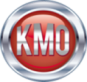 Pag. 180
Pag. 87
Processen
93
[Speaker Notes: In een spreidingsdiagram worden de waarnemingsuitkomsten als een puntenwolk weergegeven. Het gezochte verband bestaat, wanneer door de puntenwolk een rechte lijn getrokken wordt en de meeste punten dichtbij die lijn liggen. Zijn de punten kris kras over het diagram verspreid, dan is er geen verband.Bij weinig punten levert het spreidingsdiagram geen betrouwbare informatie op.]
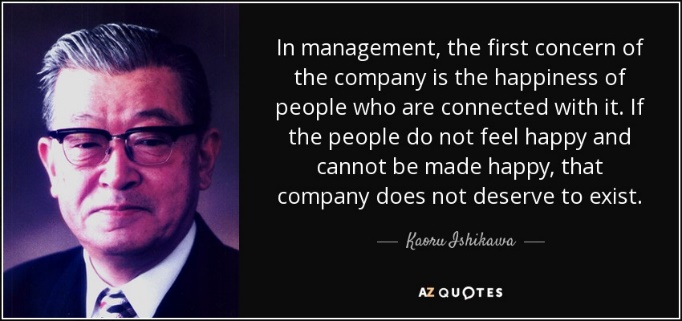 StratificatiediagramKaoru Ishikawa
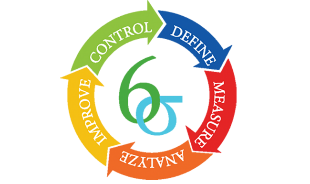 1915 – 1989
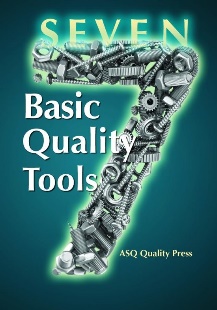 Scores per productieploeg
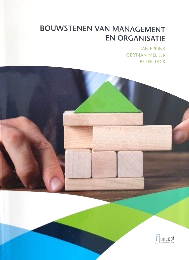 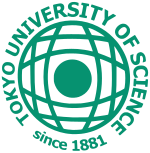 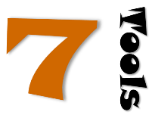 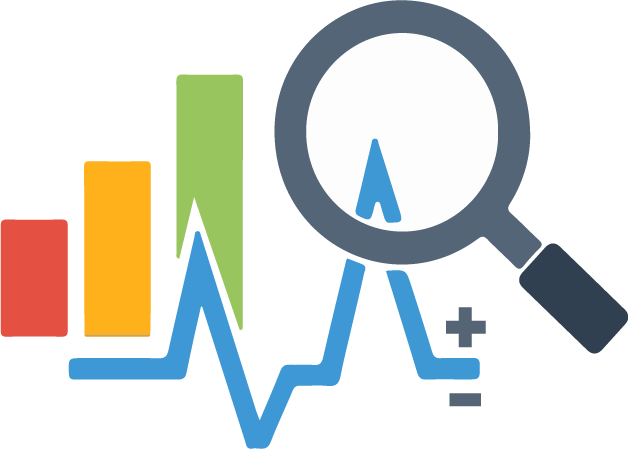 Zuiverheid product
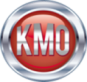 Pag.417 e.v.
Processen
94
[Speaker Notes: Een stratificatiediagram geeft vanuit verschillende bronnen inzicht in kwaliteit van producten en productieprocessen]
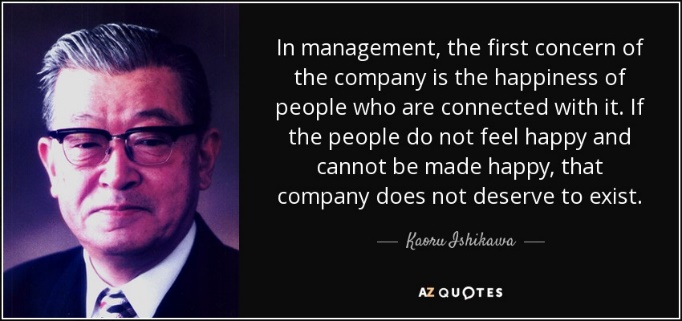 Stroomdiagram / FlowchartKaoru Ishikawa
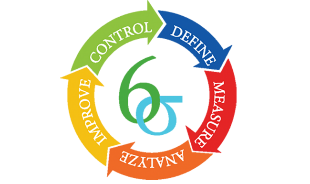 1915 – 1989
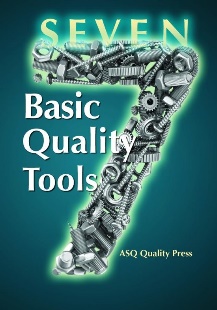 X
X
X
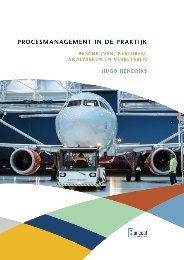 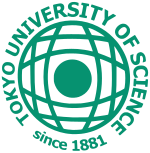 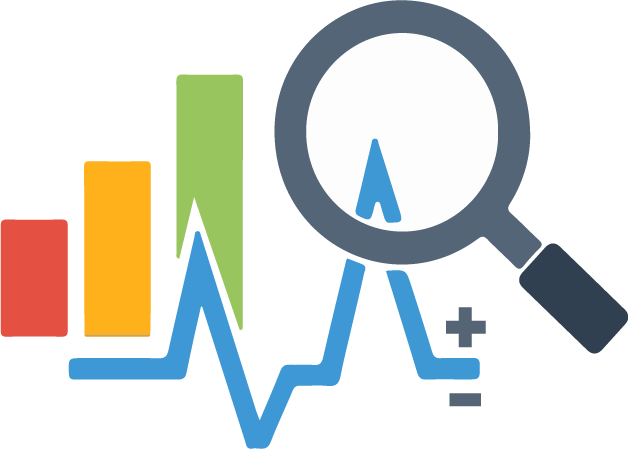 Aangeven uit welke stappen een deelproces bestaat, met als doel bijvoorbeeld opsporen 
in welke processtap een fout is ontstaan en wat de gevolgen daar van zijn in volgende stappen/
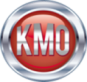 Pag. 177
Processen
95
[Speaker Notes: Een stroomschema beschrijft een proces van het begin tot het eind in kleine stapjes. Alle schakels in het proces worden weergegeven door symbolen.

Analyse ahv een stroomschema:
ga bij elke activiteit (rechthoekig symbool) na of deze activiteit wel noodzakelijk is om het proces tot een goed einde te brengen, of deze activiteit wellicht een bottleneck is in de doorstroming van het proces en of voldoende duidelijk is hoe deze activiteit uitgevoerd wordt (door wie, wie is verantwoordelijk, enzovoort);
ga bij elke beslissing (ruitsymbool) na of deze beslissing noodzakelijk is in het proces, of duidelijk is wie de beslissing neemt en of de criteria helder zijn op basis waarvan de beslissing wordt genomen;
ga bij elke ‘terugstroming’ (herstelwerkzaamheden) na of deze terugstroming vermeden kan worden of in elk geval korter gemaakt kan worden;
ga bij elk document dat wordt geproduceerd na of het document wel in een volgend proces wordt gebruikt en of de gegevens die geproduceerd worden allemaal nodig zijn (need-to-know versus nice-to-know);
ga bij elke meting na of deze meting wel noodzakelijk is en of er niet andere manieren zijn om het proces te borgen.]
RegressieanalyseOnderzoeksmethode om een [veronderstelde] afhankelijkheid van 2 variabelen te bepalen.
Doorlooptijd
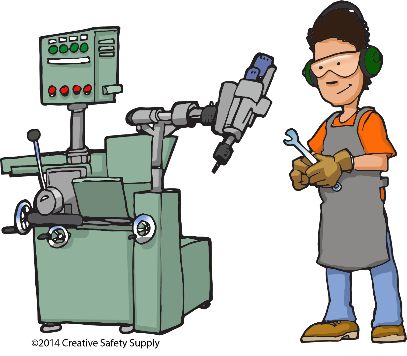 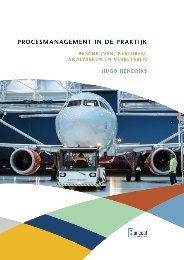 Kosten preventief onderhoud
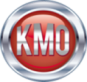 Pag. 254
Processen
96
7 New tools of QualityShigeru Mizuno & Yoji Akao
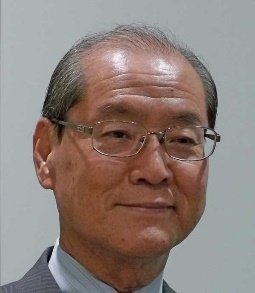 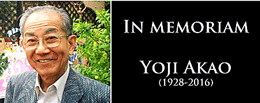 Gereedschappen voor clustering
1. Overeenkomsten- of affiniteitsdiagram
2. Relatiediagram
3. Boomdiagram
Gereedschappen voor analyse
4. Matrixdiagram
5. Prioriteitenmatrix of Matrix Data Analyse
6. Risicoanalyse
Gereedschap voor planning
7. Activiteiten netwerkdiagram / Netwerkplanning incl. kritieke pad
1928 -2016
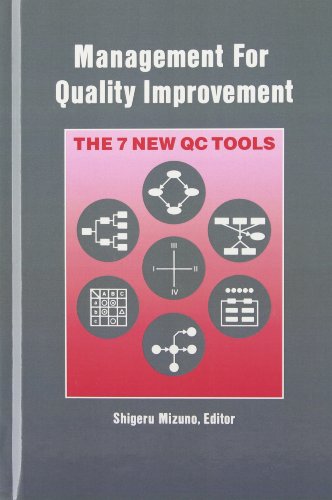 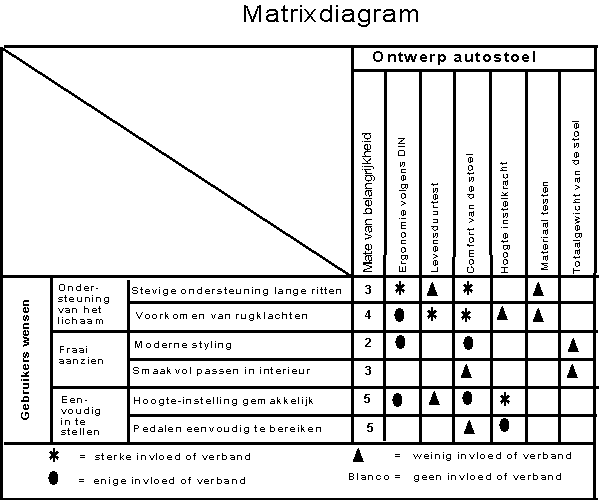 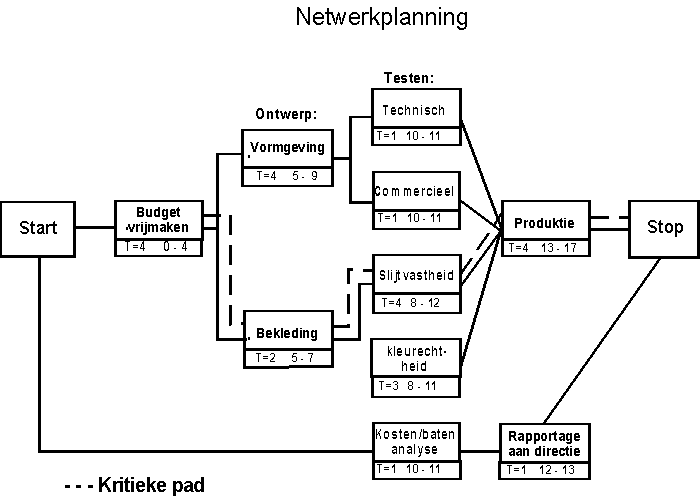 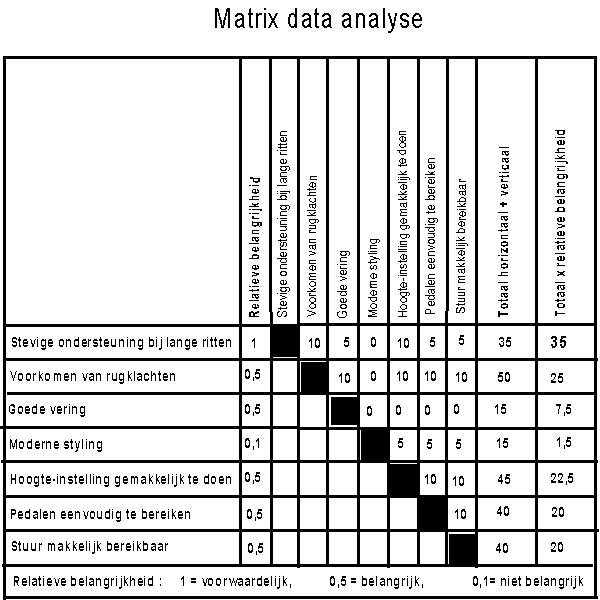 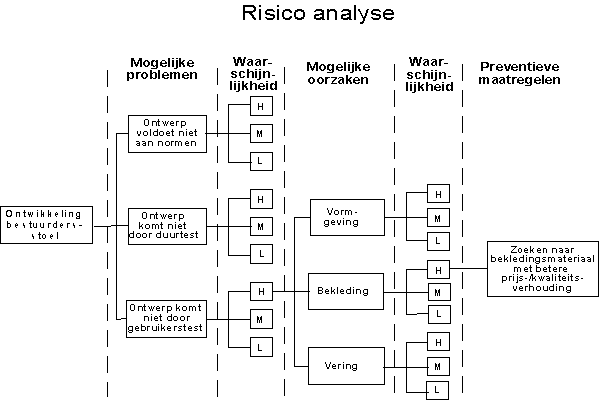 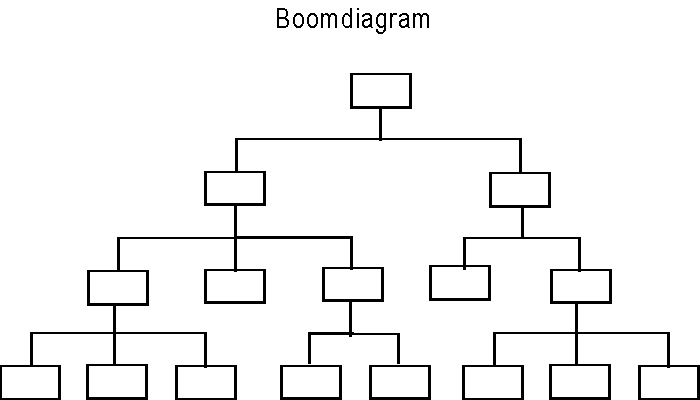 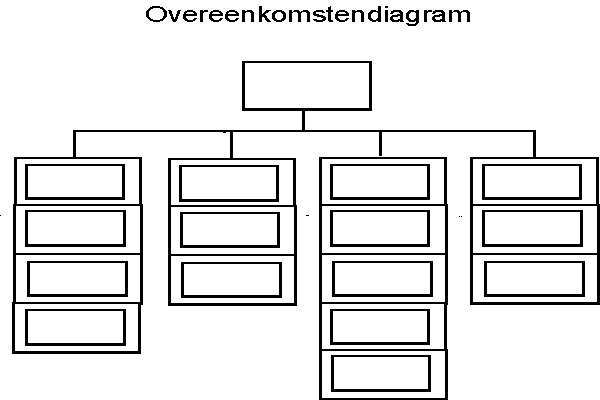 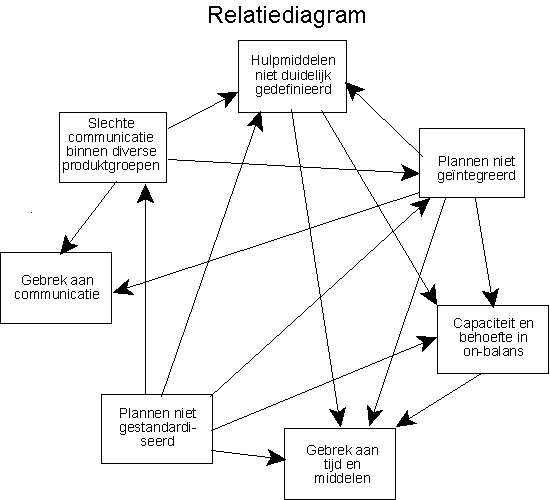 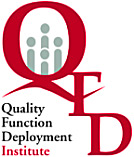 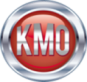 Processen
97
[Speaker Notes: Om de resultaten van kwaliteitsactiviteiten te bepalen worden allerlei meetinstrumenten gebruikt zoals beschreven in zeven simpele gereedschappen. Deze gereedschappen zijn vooral kwantitatief van aard.

De Zeven Nieuwe Gereedschappen tonen vooral kwalitatieve verbanden aan. Complexe zaken worden uiteengerafeld en de onderdelen op hun waarde beoordeeld. De gereedschappen worden gebruikt voor clustering (van aspecten of problemen), voor analyse of voor planning.]
Overeenkomsten - AffiniteitsdiagramShigeru Mizuno & Yoji Akao
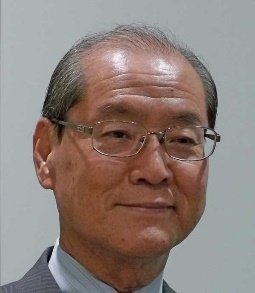 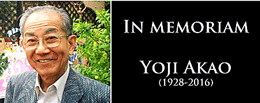 1928 -2016
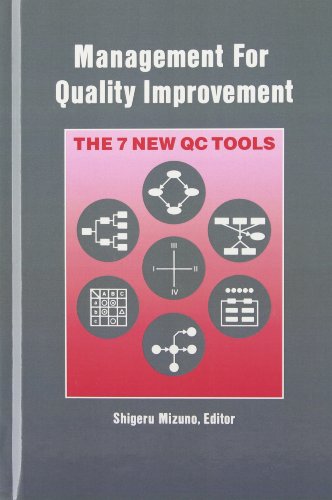 Brainstorm
Idee 3
Idee 2
Idee 1
Themagroep 2
Themagroep 1
Themagroep 3
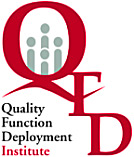 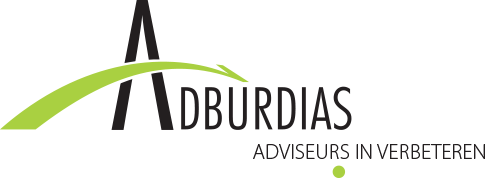 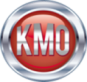 Processen
98
[Speaker Notes: Een affiniteitsdiagram , of affiniteitskaart, is een brainstormtechniek waarbij alle ideeën worden opgesomd en vervolgens vergelijkbare ideeën worden gegroepeerd. Nadat alle groepen zijn gevormd, wordt elke groep vervolgens getiteld en krijgt subsets om je gedachten verder te organiseren. Het maken van een affiniteitsdiagram is een eenvoudige manier om patronen te herkennen tussen wat lijkt op drastisch verschillende ideeën. Door een beeld te creëren waarmee we kunnen zien welke ideeën op elkaar lijken, kunnen we onze gedachten ordenen en kunnen we de meest efficiënte besluitvormingsprocessen toepassen.

Met een overeenkomstendiagram of affiniteitsdiagram kan een groot aantal ideeën, meningen of thema’s op basis van hun overeenkomsten gegroepeerd worden.
Dit hulpmiddel kan gebruikt worden om structuur aan te brengen in resultaten van een brainstorm-sessie of de uitkomsten van een probleeminventarisatie.

Maak een lijst van al uw ideeën. Het maakt niet uit of je denkt dat ze goed of slecht zijn; dit deel van de oefening gaat over het visueel overbrengen van je gedachten.
Groepeer uw ideeën in overkoepelende thema's. Deze thema's moeten relatief breed zijn. Het doel hiervan is om jezelf de paar kernpaden te laten zien waarop je je concentreert.
Titel elke groep. Door elke groep een naam te geven, kun je elk pad echt definiëren.
Organiseer elk idee binnen elke groep in subsets op basis van een prioriteits- of ander hiërarchiesysteem. Over het algemeen is het het beste om elk idee binnen een groep te organiseren door te beginnen met de meest algemene en af ​​te breken in specifieke subsets.
Zet uw affiniteitskaart om te gebruiken en begin met het maken van actie-items om verder te gaan!]
RelatiediagramShigeru Mizuno & Yoji Akao
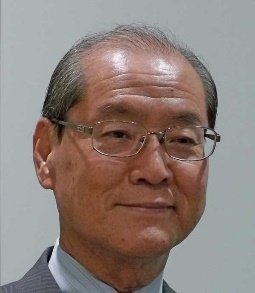 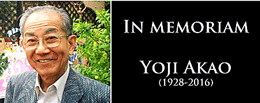 Hulpmiddelen niet duidelijk gedefinieerd
1928 -2016
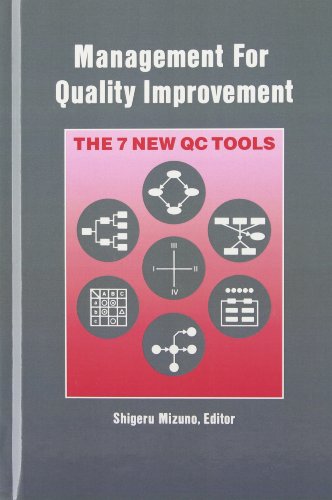 Plannen niet geïntegreerd
Slechte communicatie binnen bepaalde productgroepen
Gebrek aan communicatie
Capaciteit en behoefte in onbalans
Plannen niet standaard
Gebrek aan tijd en middelen
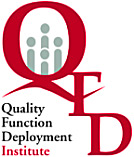 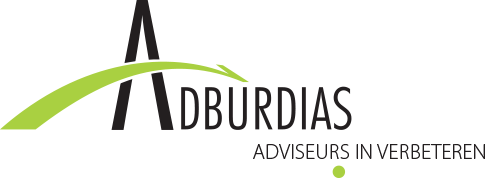 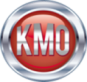 Processen
99
[Speaker Notes: Het relatiediagram is een hulpmiddel om logische verbanden (relaties) tussen diverse problemen duidelijk te maken.
Daarbij gaat het er om de “kernproblemen” te achterhalen. Logische verbanden (oorzaak – gevolg) worden in kaart gebracht door middel van pijlen. De richting van de pijlen geeft aan van welke invloeden er sprake is. Een aspect met vooral ‘uitgaande’ pijlen wordt gezien als kernprobleem.

De meeste kwaliteitsproblemen komen voort uit een klein aantal oorzaken (zie ook: Pareto-diagram)]
BoomdiagramShigeru Mizuno & Yoji Akao
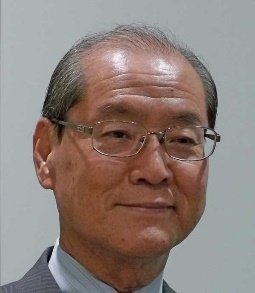 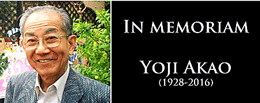 1928 -2016
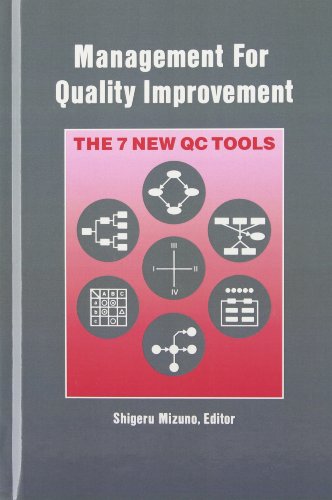 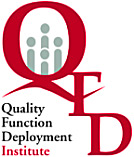 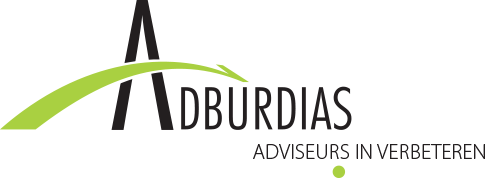 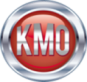 Processen
100
[Speaker Notes: Met behulp van een boomdiagram kan het te onderzoeken thema, op een systematische wijze in toenemend detail in kaart worden gebracht.
Een boomdiagram start met de hoofddoelstelling of -opdracht, wordt vervolgens uitgesplitst in een aantal sub-doelstellingen, die weer worden onderverdeeld in operationele activiteiten en actiepunten.]
MatrixdiagramShigeru Mizuno & Yoji Akao
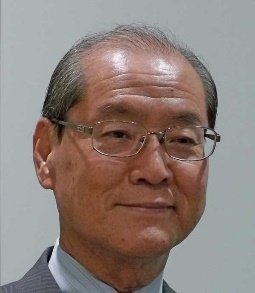 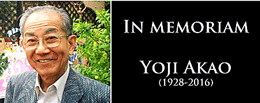 1928 -2016
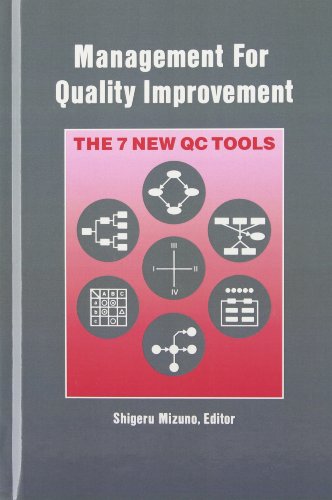 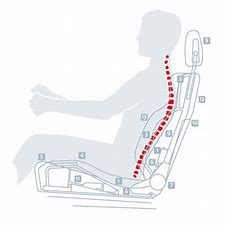 Ontwerp autostoel
Legenda
Sterke invloed
Enige invloed
Wegingsfactoren
Weinig invloed
Hoogteinstelkracht
Materiaaltesten
Levensduurtest
Stoelcomfort
Stoelgewicht
Ergonomie
Geen invloed
Ondersteuning lichaam
Stevige ondersteuning
5
3
Voorkomen rugklachten
Fraai aanzien
3
Moderne styling
Klantwensen
2
Smaakvol interieur
1
Eenvoudige instellingen
Hoogte-instelling
3
Pedalen bereikbaar
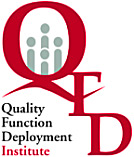 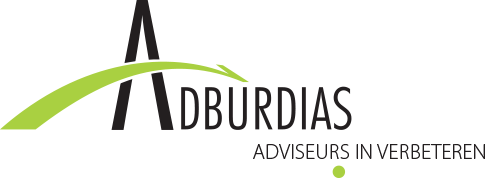 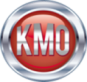 Processen
101
[Speaker Notes: De matrixdiagram kan gebruikt worden om een analyse te maken van de invloeden die één element heeft op alle andere elementen.
Zowel de relatie als de sterkte van de relatie worden in kaart gebracht.
Bij een nieuw ontwerp kunnen de gebruikerswensen op de x-as gezet worden en de diverse onderdelen van het ontwerpproces op de y-as. In de matrix wordt vervolgens door middel van symbolen de invloed weergegeven.]
Prioriteitenmatrix/Matrix Data AnalyseShigeru Mizuno & Yoji Akao
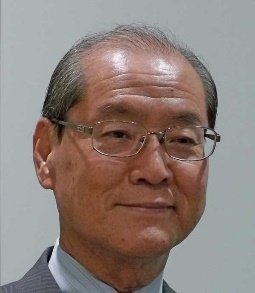 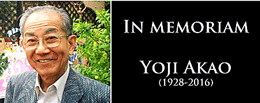 1928 -2016
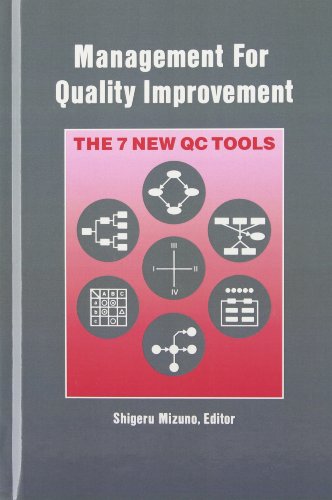 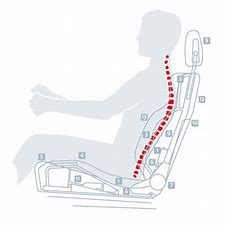 Totaal 
horizontaal + verticaal
Totaa xl
Relatieve belangrijkheid
Stuur makkelijk bereikbaar
Relatieve belangrijkheid
Voorkomen rugklachten
Pedalen eenvoudig 
bereikbaar
Stevige ondersteuning
Hoogte-instelling
Moderne styling
Goede vering
5
Stevige ondersteuning
1,0
10
5
0
10
5
35
35
10
0,5
10
0
10
10
Voorkomen rugklachten
50
25
0
0,5
0
0
0
15
7,5
Goede vering
5
1,5
0,1
5
5
Moderne styling
15
10
0,5
10
45
22,5
Hoogte-instelling
0,5
10
Pedalen eenvoudig bereikbaar
40
20
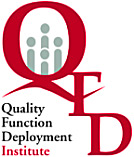 0,5
Stuur makkelijk bereikbaar
40
20
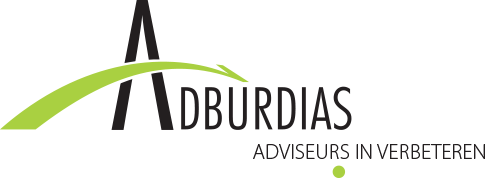 Relatieve belangrijkheid: 1 = voorwaardelijk  		0,5 = belangrijk  		           0,1 – niet belangrijk
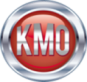 Processen
102
[Speaker Notes: Met deze analysemethode wordt de belangrijkheid van diverse aspecten bepaald.

De Matrix Data Analyse is een kruistabel waarbij zowel op de X- als op de Y-as dezelfde aspecten worden benoemd. Per aspect wordt het relatieve belang bepaald. Dan wordt bepaald welke invloed de diverse aspecten op elkaar hebben. De scores worden horizontaal en verticaal opgeteld en gecorrigeerd voor het relatieve belang. Op deze manier ontstaat een prioriteitsstelling]
RisicoanalyseShigeru Mizuno & Yoji Akao
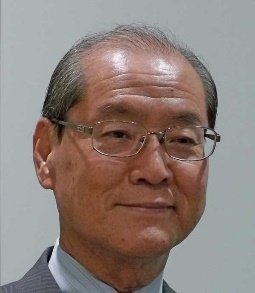 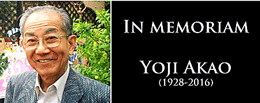 1928 -2016
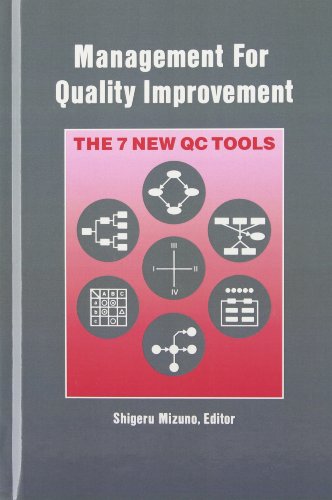 Mogelijke
 problemen
Mogelijke
 oorzaken
Preventieve 
maatregelen
Waarschijnlijkheid
Waarschijnlijkheid
Hoog
Ontwerp voldoet niet aan de normen
Midden
Laag
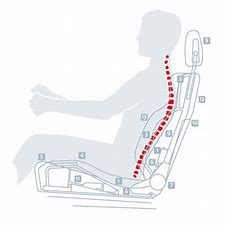 Hoog
Hoog
Ontwerp komt niet door de duurtest
vormgeving
Midden
Midden
Laag
Laag
Bekledingsstof zoeken met betere kwaliteit
Hoog
Midden
Hoog
Bekleding
Ontwikkeling
bestuurdersstoel
Ontwerp komt niet door de gebruikerstest
Midden
Laag
Laag
Hoog
Vering
Midden
Laag
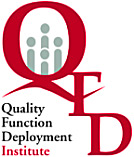 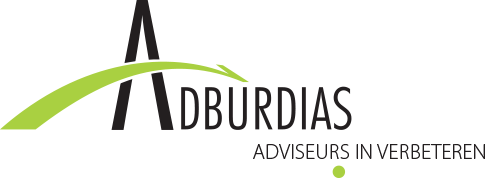 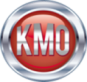 103
Processen
[Speaker Notes: Met een risico-analyse worden de risico’s van een bepaald proces in kaart gebracht. Per risico worden de mogelijke borgingen gedefinieerd.

Een risico-analyse kan worden toegepast bij complexe processen die een zekere mate van risico in zich bergen. Bij processen waarbij sprake is van tijdsdruk en men zoveel mogelijk verstorende elementen gedurende de implementatie wil uitsluiten wordt de risico-analyse ook gebruikt.

Zie ook : FMEA]
Netwerkplanning incl. kritieke padShigeru Mizuno & Yoji Akao
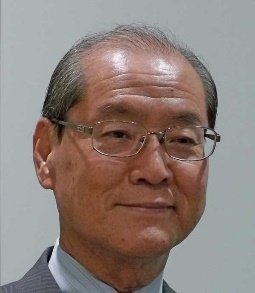 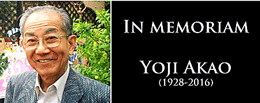 1928 -2016
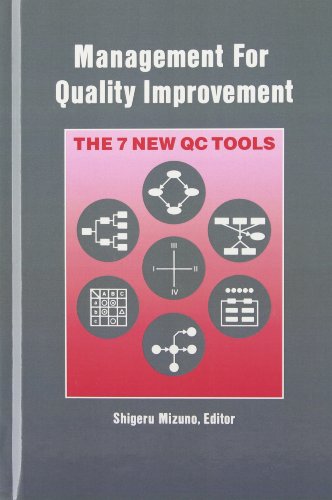 B
E
2
4
5
2
A
2
F
3
1
1
6
D
5
6
4
C
G
3
Relatiediagram plus Kritieke pad A-D-G
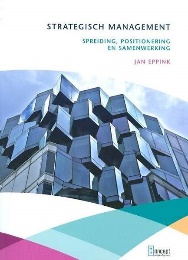 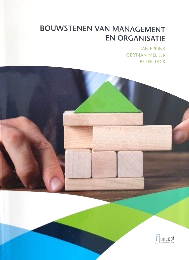 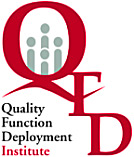 Z3B3?
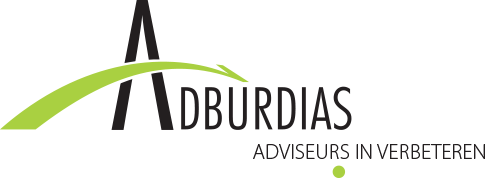 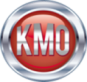 Pag.423
Pag.393
Processen
104
[Speaker Notes: In een activiteiten netwerkdiagram of netwerkplanning worden alle activiteiten binnen een project in volgorde van tijd in kaart gebracht. Activiteiten die gelijktijdig kunnen worden uitgevoerd worden ook als zodanig vermeld. Per activiteit wordt de duur vermeld.

Men krijgt overzicht van alle activiteiten in de tijd en er ontstaat inzicht in die activiteiten die de totale lengte van het project bepalen, het zogenaamde ‘kritieke pad’.

Vertraging in het kritieke pad zal tot vertraging van de opleveringsdatum van het project leiden.]
Probleemoplossing
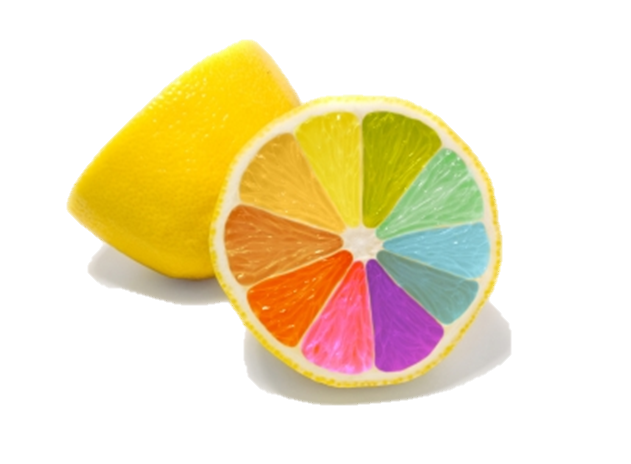 Creativiteitstechnieken
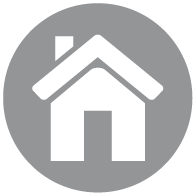 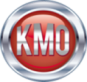 Processen
105
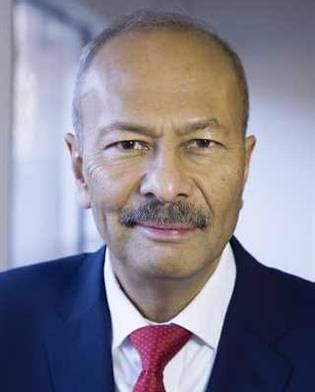 CreativiteitstechniekenProf. Dr. Jeff B.R. Gaspersz, 2006
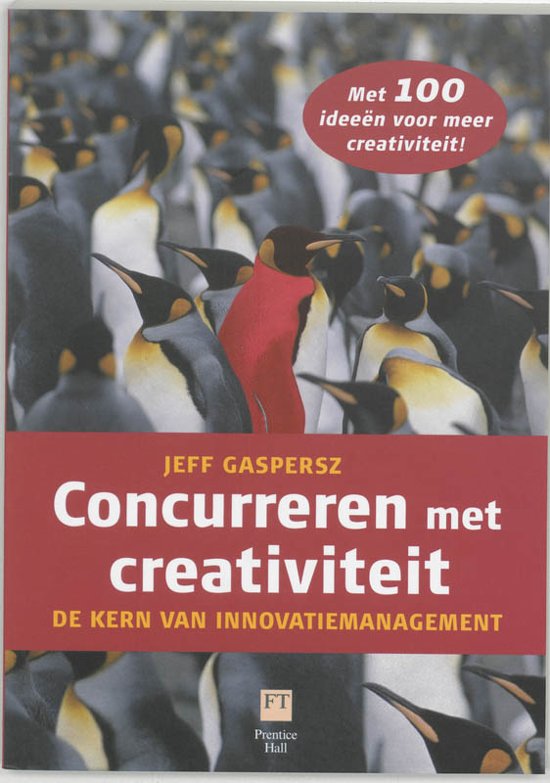 Meerdere invalshoeken van een probleem ontdekken [‘Mindmapping’ - Buzan]
Denken in nieuwe richtingen [‘Laterale denktechniek’ - de Bono]
Kansrijke overeenkomsten zien tussen verschijnselen of problemen [‘Metaforen’- Baardman]
Associëren op ideeën van anderen [Associatietechniek]
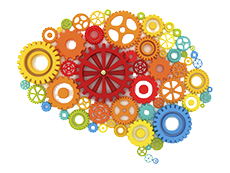 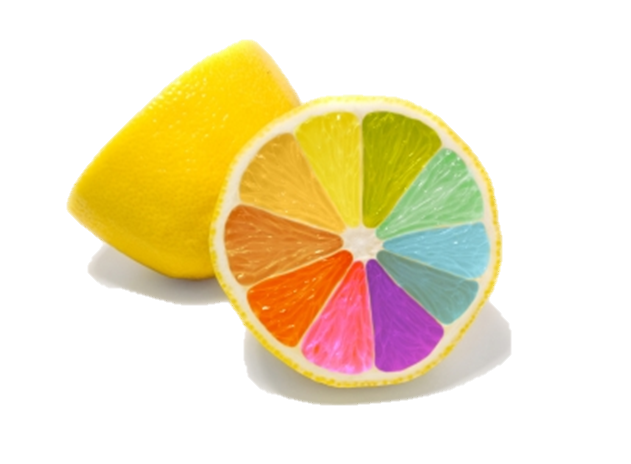 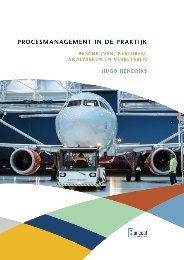 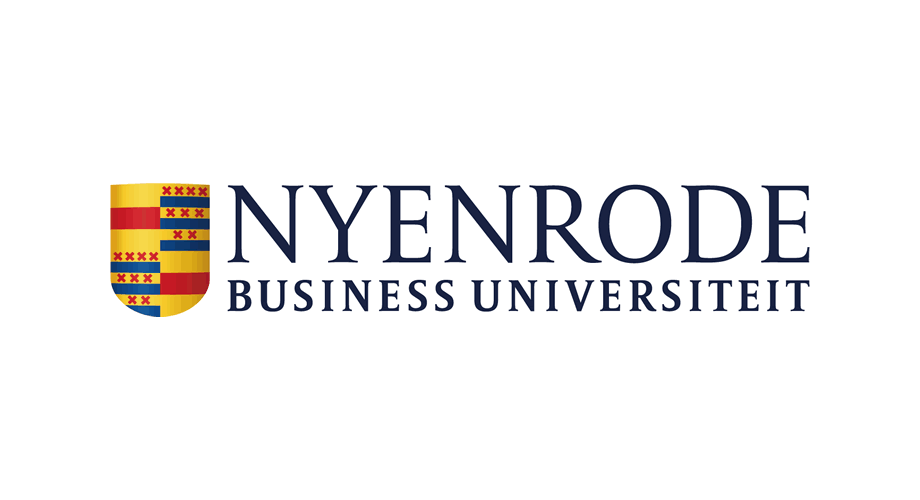 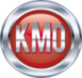 Pag. 346
Processen
106
MindmappingTony Buzan, 2008
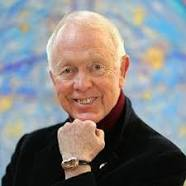 Een mindmap is een diagram opgebouwd uit begrippen, teksten, relaties en/of plaatjes, die zijn geordend in de vorm van een boomstructuur rond een centraal thema.
Een mindmap wordt gebruikt om creatieve processen te ondersteunen en bij leren en onthouden. Elektronische mindmaps kunnen daarnaast worden gebruikt bij het interactief toegankelijk maken van complexe en multimediale informatie.
Mindmappen werkt veel beter dan gewoon samenvatten. Je maakt namelijk gebruik van de potentie van zowel je linker- als rechter hersenhelft.
Mensen wordt geleerd om teksten van links naar rechts en van boven naar beneden te lezen, maar de hersenen zijn veel meer gericht op het ‘ineens’ zien

Tips mindmap maken:
Begin met een centraal onderwerp
Gebruik takken & subtakken
Gebruik sleutelwoorden
Ga van globaal naar specifiek
Werk met de klok mee
Gebruik verschillende kleuren
Maak tekeningen
Nu ook digitaal mindmapppen
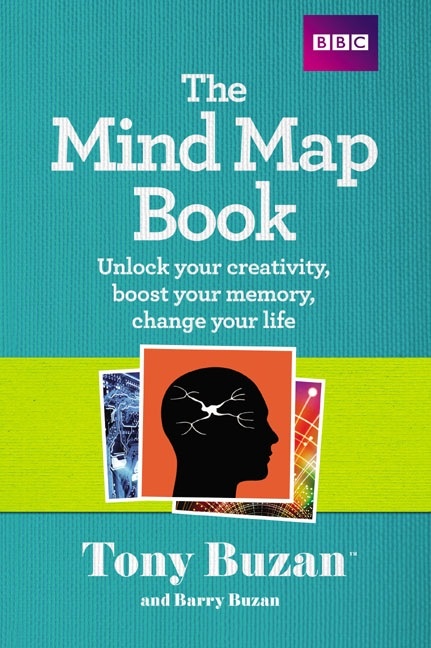 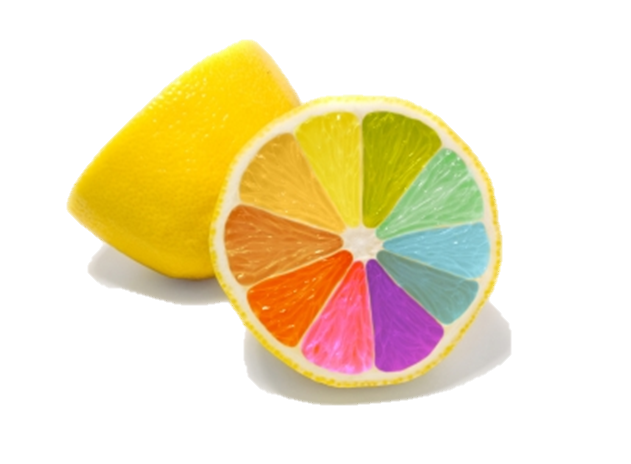 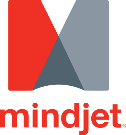 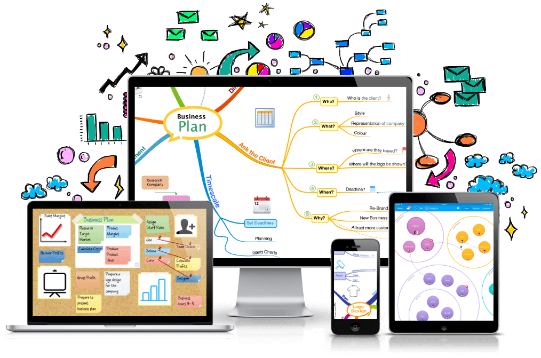 Zie ook: www.mindjet.com
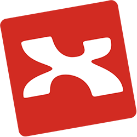 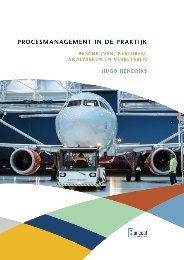 Zie ook: Xmind
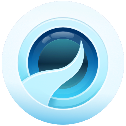 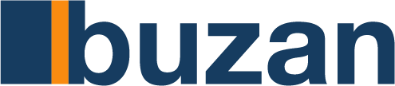 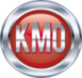 Zie ook: iMindmap
Pag. 346
107
Lateraal denkenEdward de Bono, 1999
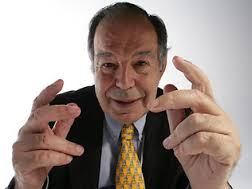 Creativiteit
Alternatieven
Provocatie
Energie
Verandering
Feiten
Cijfers
Informatie
Objectief
Neutraal
Positief
Constructief
Voordelen
Kansen
Optimisme
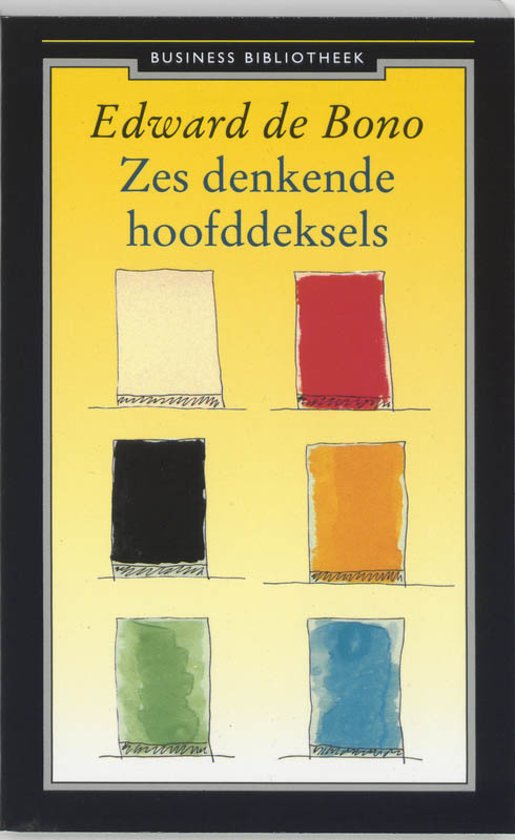 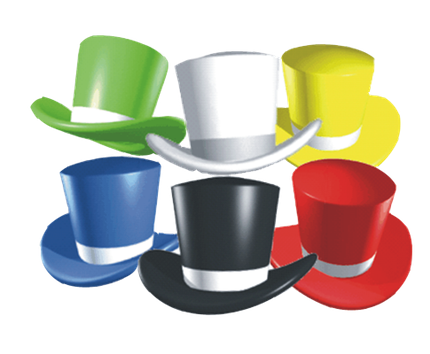 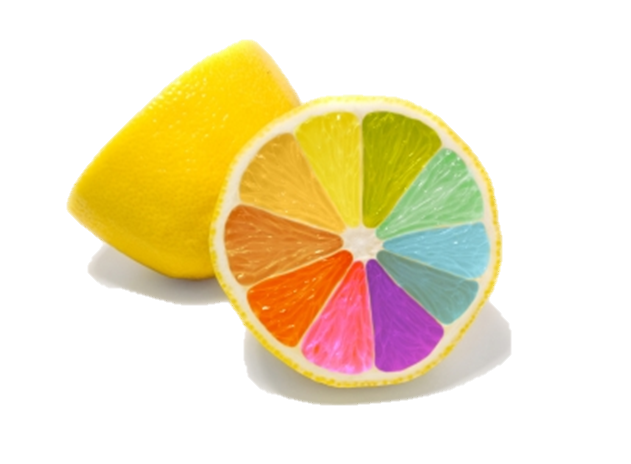 Planmatig
Overzicht
Controle
Afstandelijk
Voorzitter
Dirigent
Kritiek
Analyse
Negatief
Zwartkijken 
Oordelen
Emoties
Gevoelens
Ingevingen
Intuïtie
Spontaan
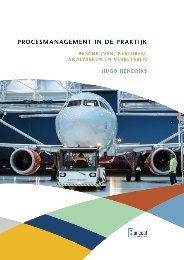 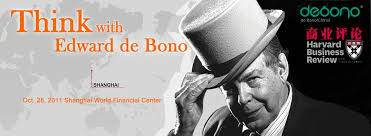 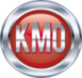 Pag. 347
Processen
108
[Speaker Notes: Voorbeelden van wat hij bereikt heeft met het lateraal denken concept zijn de Olympische Spelen in Los Angeles in 1984, de eerste spelen die winstgevend waren. De organisatie directeur, Peter Ueberroth, schreef dit succes toe aan de Bono. Hetzelfde geldt voor John Bertrand, schipper in de America's Cup.]
MetaforenPaul Baardman, 2003
Een metafoor is een stijlfiguur; een vorm van overdrachtelijk (figuurlijk) taalgebruik. 
Een metafoor is een vorm van beeldspraak waarbij figuurlijk taalgebruik centraal staat. Door het gebruik van een metafoor wordt er een bepaald beeld geschapen. Dit beeld heeft een overeenkomst met wat er werkelijk bedoeld wordt.

Bij een metafoor wordt altijd een vergelijking getrokken. Er wordt een vergelijking gemaakt tussen iets wat men wel en wat men niet kent.
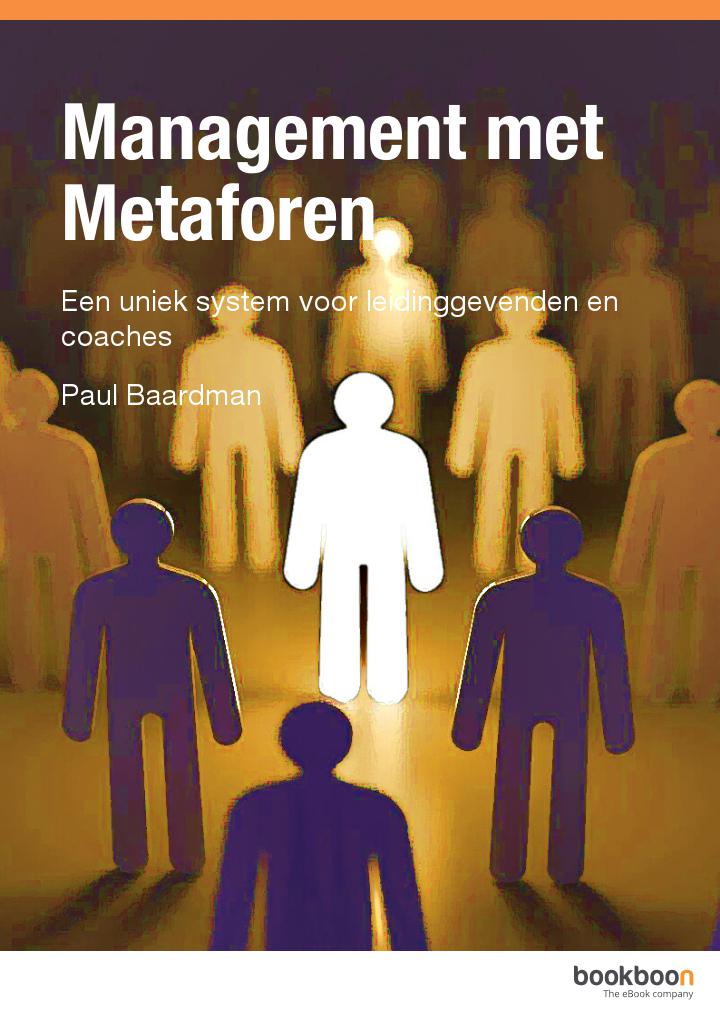 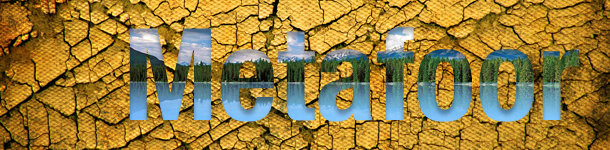 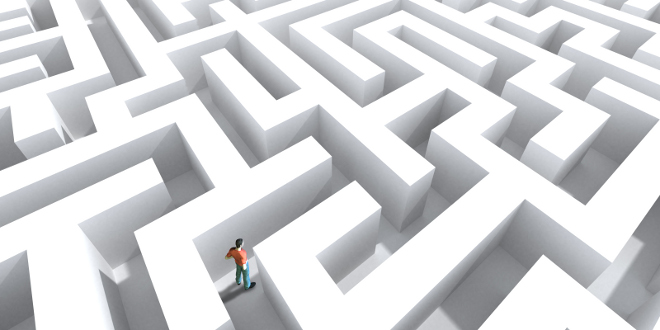 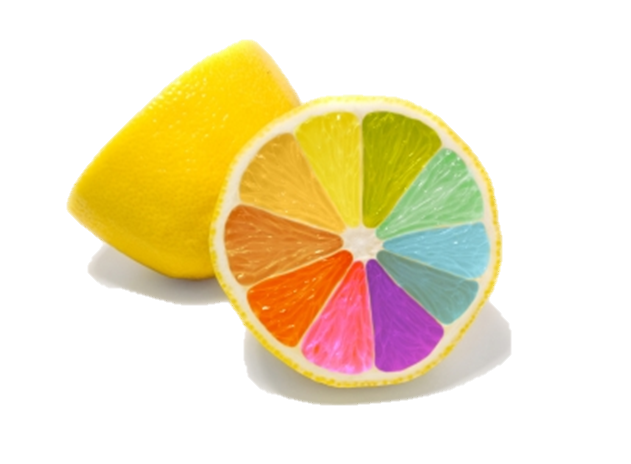 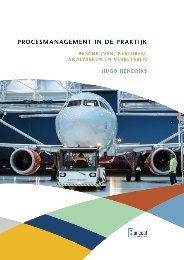 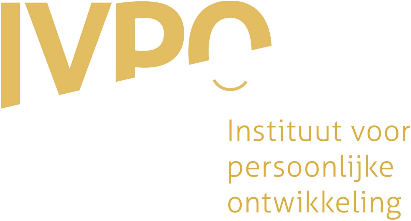 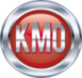 Pag. 348
Processen
109
[Speaker Notes: Een metafoor is een verhaal dat volledig losstaat van het probleem dat u beschouwt, maar waarbij u wel een vergelijking kunt trekken met uw eigen probleemstelling. Door
met elkaar te discussiëren over oplossingsmogelijkheden in de metafoor, kunt u later de parallellen trekken met uw eigen, oorspronkelijke probleemstelling.]
Associëren op ideeën van anderenBrainstorming
Mindmeister©
Groupmap©
Stormboard©
Brightstorming©  van Hat Rabbits
Metaplansessie©
Memocardmethode©
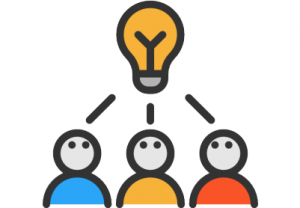 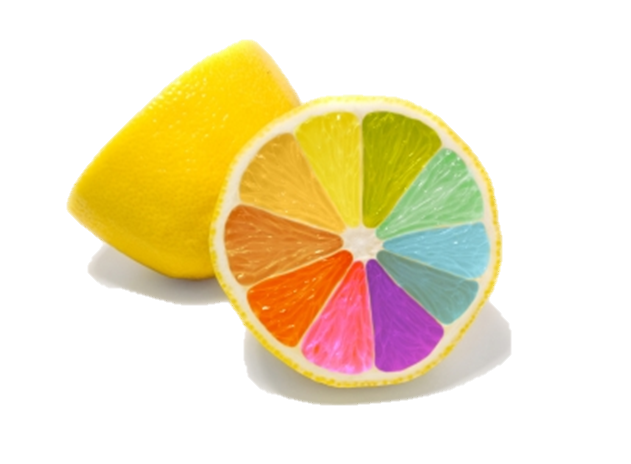 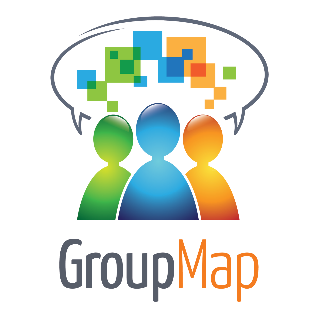 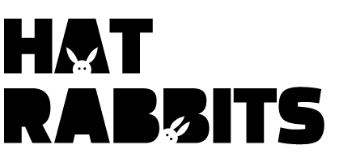 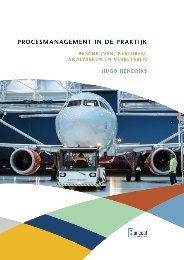 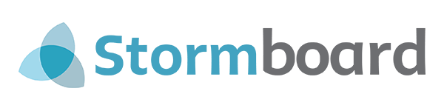 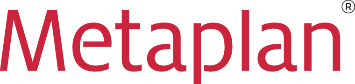 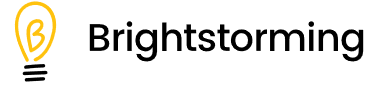 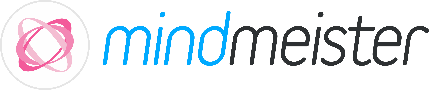 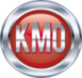 Pag. 349
Processen
110
6-3-5 Brainwriting© of 635-methodeBernd Rohrbach, 1968
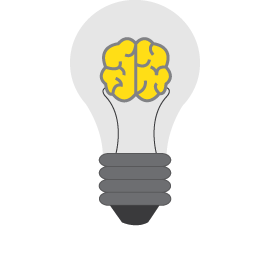 6 personen
3 oplossingen
5 minuten
635-methode: 6 personen x 3 oplossingen x 5 minuten
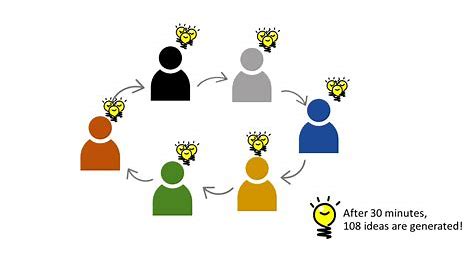 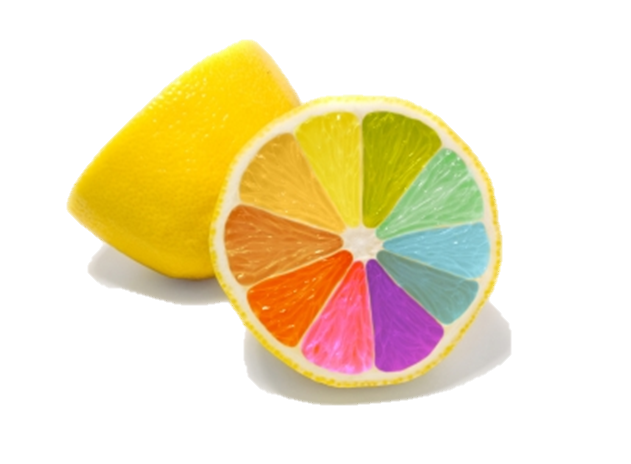 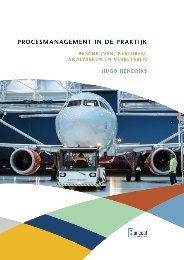 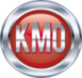 Pag. 349
Processen
111
F.M.E.A.Praktijkopdracht na de les
In deze opdracht stel je een (beperkte) FMEA op van een door jou te kiezen proces. Gebruik hierbij het artikel 'FMEA in 10 stappen', dat als download bij de les is gevoegd.

Opdracht
Kies een proces waarbij je betrokken bent.
Breng dit proces in kaart door middel van een flowchart.
Ga na welke verstoringen er in het proces kunnen optreden (faalwijze). Kies vijf verstoringen.
Werk voor deze verstoringen een FMEA uit. Vul hiertoe de pagina's 6 en 7 van het artikel 'FMEA in 10 stappen’ [zie download op econnect] volledig in.
Beargumenteer je scores zo goed mogelijk. Gebruik hierbij gegevens uit het verleden, ervaringen van anderen, meningen van experts enzovoort.

Werk deze punten uit op 2 A4’tjes. Neem je uitwerkingen mee naar de volgende les.
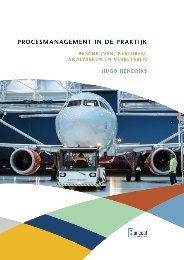 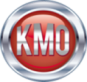 Pag.163
Failure Mode & Effect Analysis [FMEA]o.a. D.H. Stamatis, 2003
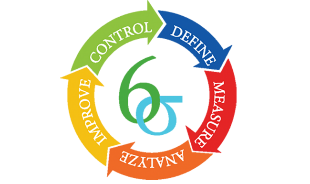 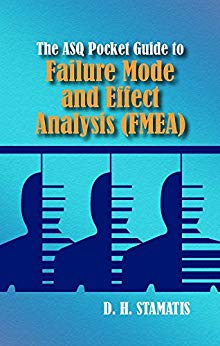 De betrouwbaarheid van een proces is de mate waarin een proces een voorspelbaar verloop en een voorspelbare uitkomst heeft. Met de FMEA-methode worden [aanwijsbare] verstoringen in het proces geanalyseerd.
Risicoprioriteitsfactor [RPF]  = Ernst x Kans x Ontdekking
Ernst
Kans
Ontdekking
1  = Nihil
      2  = Minimaal
      3  = Laag
    4-6 = Gemiddeld
    7-8 = Hoog
  9-10 = Zeer hoog
1  = Zeer hoog
 2-5  = Hoog
 6-8  = Gemiddeld
    9  = Laag
   10 = Zeer laag
1  = Minimaal
 2-3  = Laag
 4-6  = Gemiddeld
 7-8  = Hoog
9-10 = Zeer hoog
Ernst = Ernst van het Effect op de verstoring in het proces
Kans = Kans dat de verstoring optreedt in het proces
Ontdekking = Kans dat de verstoring al tijdens het proces wordt opgemerkt
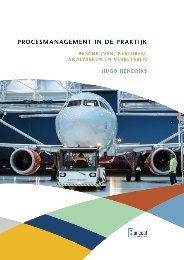 leansixsigmatools.nl
Zie voor een template
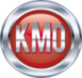 Pag. 163
Processen
113
[Speaker Notes: Failure Mode Effect Analysis [FMEA], kun je in het Nederlands vertalen als: faalwijzen- en gevolgenanalyse. Een FMEA onderzoekt het gevolg van mogelijk falen op een product of op een proces om op voorhand constructieve- of procesmaatregelen te treffen die dit mogelijk falen voorkomen. Het FMEA-proces wordt toegepast in kwaliteitssystemen zoals QS 9000, ISO/TS 16949 en DIN 25448.

Negen stappen analyse van betrouwbaarheid:
Bepaal de activiteiten in het proces in de vorm van een zelfstandig naamwoord en een werkwoord.
Bepaal per activiteit de mogelijke verstoringen.
Bepaal het mogelijke effect van de verstoring.
Bepaal de ernst van het effect.
Bepaal de oorzaak van de verstoring.
Bepaal de kans dat de verstoring optreedt.
Bepaal hoe deze verstoring al tijdens het proces ontdekt kan worden.
Bepaal de kans dat de verstoring al tijdens het proces wordt ontdekt.
Bepaal de risicoprioriteitfactor (RPF) = Ernst x Kans x Ontdekking]
Examenvragen opstellenPraktijkopdracht na de les
Stel per lesleerdoel een open examenvraag op. Werk ook de antwoorden op de vragen uit en geef aan waar in de leerstof het antwoord te vinden is. In de volgende les ga je deze examenvragen kort bespreken met je medestudenten. Belangrijk is dat de vragen aansluiten op de onderwerpen en leerdoelen van de betreffende les.
Je mag ook een korte case maken (situatiebeschrijving) en de vragen op deze case betrekking laten hebben.
Werk deze punten uit, met de vragen en antwoorden op een apart blad. Neem je uitwerkingen mee naar de volgende les en plaats je uitwerking ook als bericht aan medestudenten. Samen werk je zo aan een database met oefenvragen.
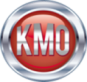 [Speaker Notes: Een voorbeeldvraag zou kunnen zijn:
 Vraag: Er zijn verschillende manieren om processen in te delen. Een van die manieren is: primaire, secundaire en besturingsprocessen. Geef een voorbeeld van deze soorten processen voor een bank. Motiveer je antwoord.
 Antwoord: De missie van een bank is zoiets als: Financiële dienstverlening verzorgen.
Een primair proces is dan: het verstrekken van kredieten aan particulieren. 
Een secundair proces is bijvoorbeeld: het onderhouden van de gebouwen.
Een besturingsproces is bijvoorbeeld: het uitvoeren van interne audits m.b.t. de juistheid en rechtmatigheid.
Referentie: Praktijkmanagement in de praktijk, p. 25 en 26.  
Aansluiting op:
lesleerdoel 2: verschillende typen processen onderscheiden.
algemeen leerdoel 2: processen in organisaties identificeren.]
Les 5
Processen optimaliseren
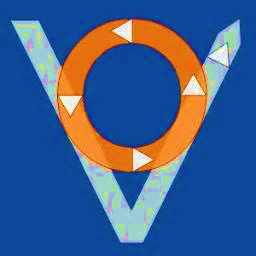 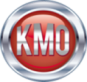 www.procesverbeteren.nl
[Speaker Notes: Het onderwerp van deze les is procesoptimalisatie. Nadat we ons in de vorige les hebben beziggehouden met het analyseren van processen en met behulp van analysetechnieken problemen hebben opgespoord, bespreken we in deze les een aantal bekende verbetermethoden. Aan de orde komen onder andere:
 Six Sigma
 Lean Management
 Theory of Constraints (TOC)
 Total Productive Maintenance (TPM)
 Quick Response Manufacturing (QRM)
Al deze technieken kennen een specifieke invalshoek. De technieken kennen ook zeker overeenkomsten en worden soms in combinaties toegepast zoals het wellicht bekende Lean Six Sigma.De basis voor verbetertechnieken is de Plan-Do-Check-Act-cyclus van Deming: planmatig continu verbeteren.Vaak wordt er onderscheid gemaakt tussen verbeteren van het bestaande of echt vernieuwen. Bij vernieuwen wordt dan gesproken over innovatie. De techniek bekend onder de naam Business Process Reengineering of Redesign is hier een voorbeeld van.In deze les gaan we ook echt zelf aan de slag om een niet zo efficiënt proces te verbeteren. Je kunt dan samen met je medestudenten alle kennis die je je tot nu toe eigen hebt gemaakt, in de praktijk brengen.]
Lesleerdoelenles 5
Na het bestuderen van de theorie en het afronden van deze les kun je:
verschillende integrale verbetermethoden uitleggen. (5)
aangeven welke specifieke verbetermethoden in welke situatie het best toegepast kan worden. (5)
relevante verbetertechnieken toepassen bij procesoptimalisering. (5)
aanbevelingen doen voor het verbeteren van de performance van processen. (5)

Voorbereiding
Lees je hoofdstuk 5: Processen verbeteren uit het boek Procesmanagement in de praktijk
Maak je de opdrachten bij deze les
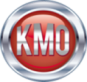 F.M.E.A.Praktijkopdracht na les 4
In deze opdracht stel je een (beperkte) FMEA op van een door jou te kiezen proces. Gebruik hierbij het artikel 'FMEA in 10 stappen', dat als download bij de les is gevoegd.

Opdracht
Kies een proces waarbij je betrokken bent.
Breng dit proces in kaart door middel van een flowchart.
Ga na welke verstoringen er in het proces kunnen optreden (faalwijze). Kies vijf verstoringen.
Werk voor deze verstoringen een FMEA uit. Vul hiertoe de pagina's 6 en 7 van het artikel 'FMEA in 10 stappen’ [zie download op econnect] volledig in.
Beargumenteer je scores zo goed mogelijk. Gebruik hierbij gegevens uit het verleden, ervaringen van anderen, meningen van experts enzovoort.
Werk deze punten uit op 2 A4’tjes. Neem je uitwerkingen mee naar de volgende les.
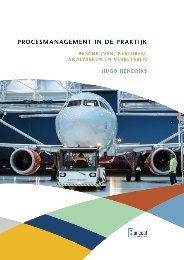 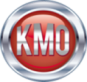 Pag.163
Procesmanagement
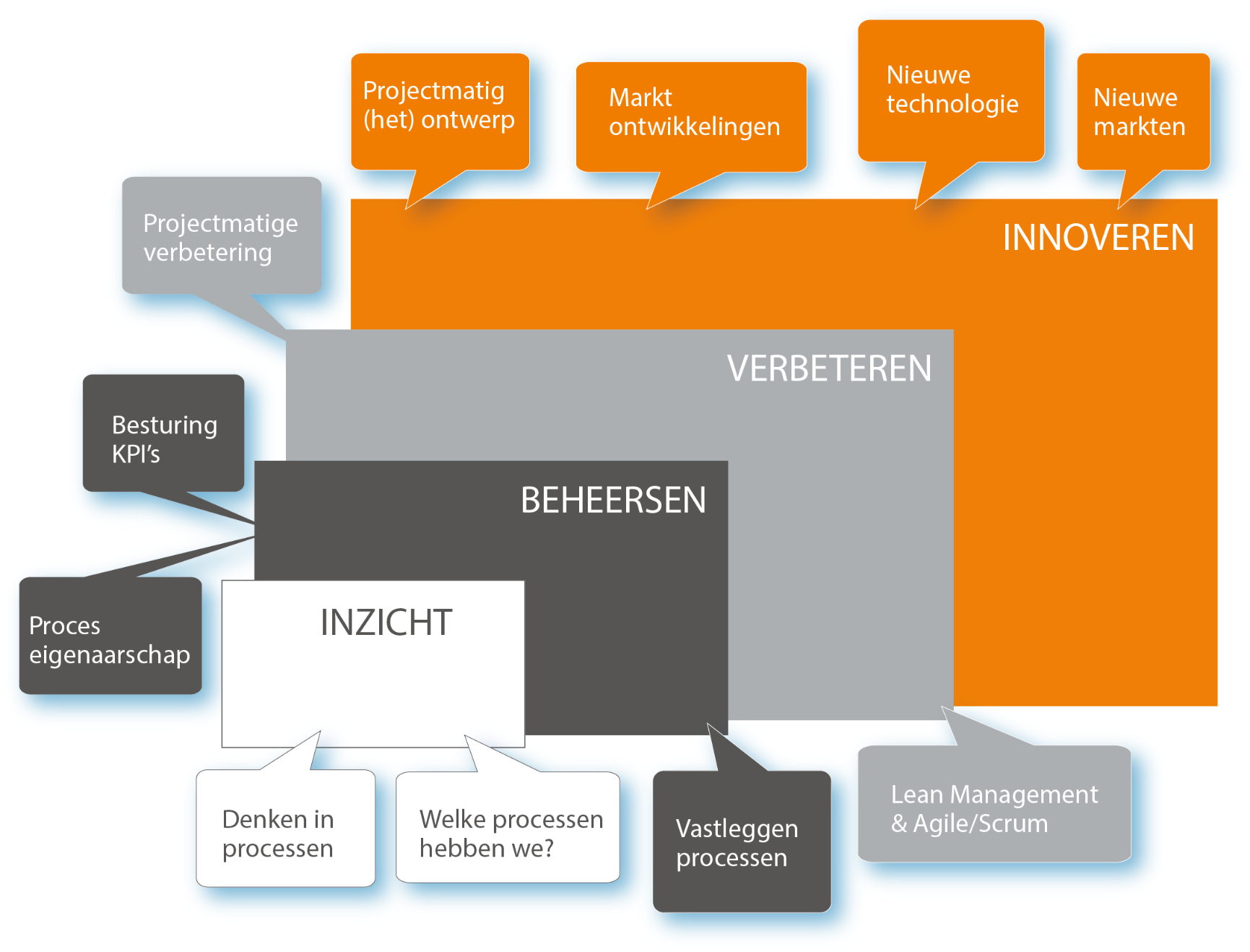 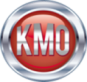 P.D.C.A. in de praktijkDigitale opdracht
Ga op zoek naar een voorbeeld van de toepassing van de PDCA-cyclus of Deming-cirkel.Het voorbeeld kan uit de krant komen, van internet of uit de eigen organisatie.
Geef een voorbeeld uit de praktijk van de toepassing van de PDCA-cirkel.
Bespreek kort de vier stappen uit deze cirkel.
Geef aan waaruit blijkt dat er sprake is van continue verbetering. (Het verbetertraject stopt niet.)

Werk deze opdracht uit op 1 A4’tje. Upload je bevindingen via e-Connect. Reageer ook op de bijdragen van je medestudenten.
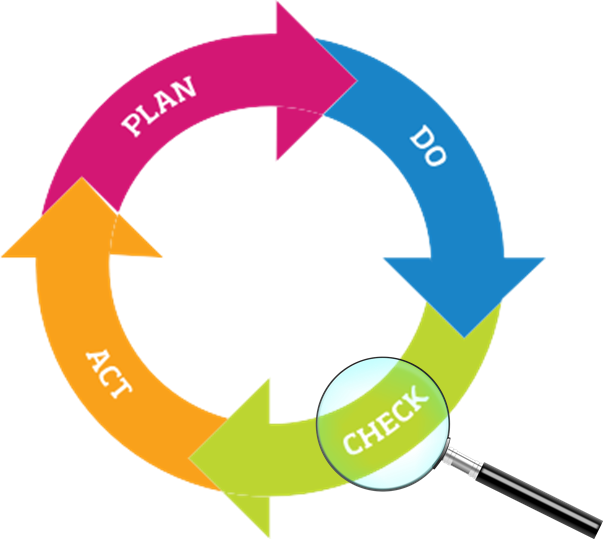 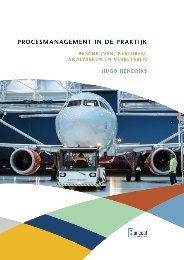 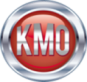 Pag.200
[Speaker Notes: Voorbeelden zijn overal te vinden. Enkele voorbeelden:
Wat is een PDCA of Deming-cirkel?
Plan-Do-Check-Act cirkel effectief voor procesbeheersing

Als download is nog een voorbeeld uit het onderwijs toegevoegd.]
Verbetermethodenvoorbereidingsopdracht
Kwaliteit
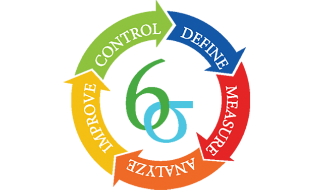 Six Sigma
	Lean
	Lean Six Sigma
	Theory of Constraints (TOC)
	Total Productive Maintenance (TPM)
	Quick Response Manufacturing (QRM)
	Total Quality Management (TQM)
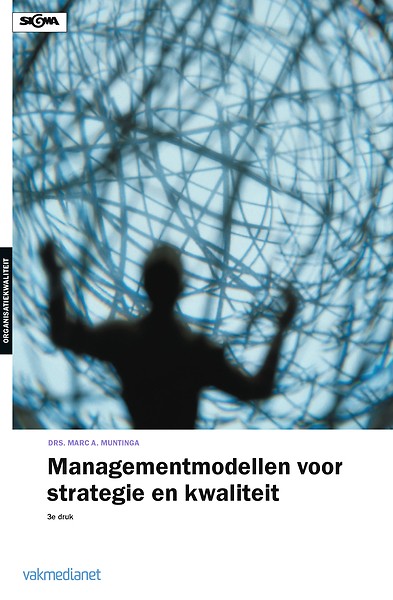 Doorlooptijd
Betrouwbaarheid
Kosten
Flexibiliteit
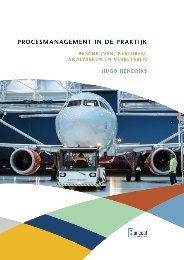 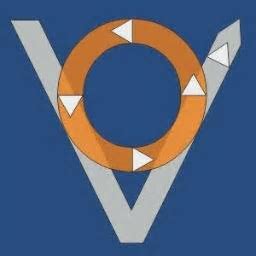 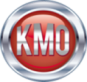 Processen
Pag.204
120
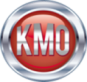 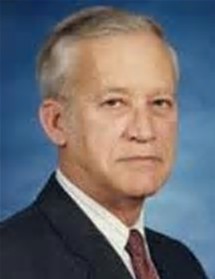 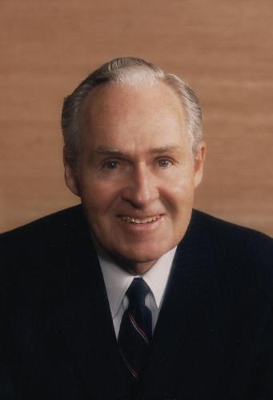 Six SigmaBill Smith & Robert William [‘Bob’] Calvin [CEO Motorola]
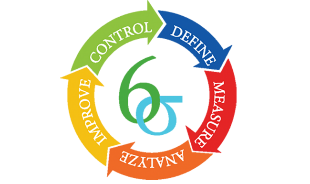 1922-2011
Six Sigma is een statistisch onderbouwde aanpak volgens een vast stappenplan, waarbij vooral wordt gefocust op vermindering van procesvariatie. 





De volwassenheid van een productieproces kan beschreven worden met een "sigma"-beoordeling, die het rendement aangeeft in het percentage van foutloze producten die geproduceerd worden. Een zes sigma proces is een proces waarbij verwacht wordt dat 99,99966% van de producten foutloos is (= 3,4 fouten per miljoen).
Opbrengst

30,85%
69,15%
93,32%
99,38%
99,977%
99,99966%
Sigma

1
2
3
4
5
6
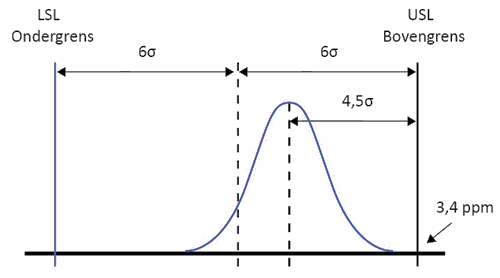 De 4 principes van Six Sigma

Stel uw klant tevreden met snelheid en kwaliteit.
Verbeter uw processen.
Werk samen voor een maximale opbrengst
Baseer beslissingen op gegevens en feiten.
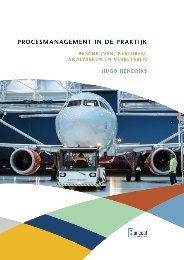 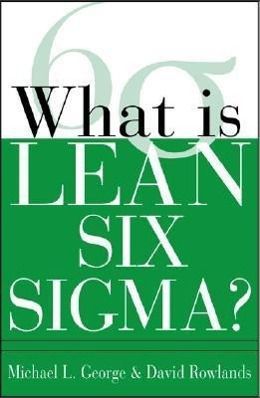 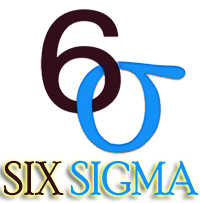 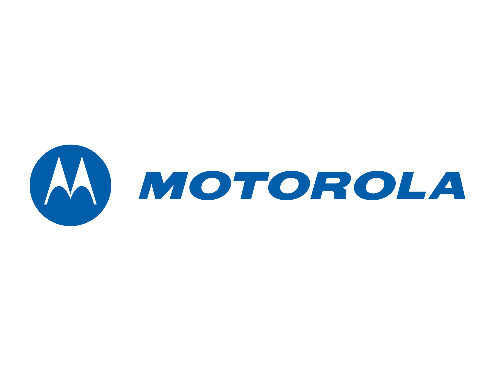 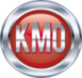 Pag. 35
Pag. 204, 241 [H6]
Processen
121
[Speaker Notes: Six Sigma is een data-gedreven en projectmatige (kwaliteits)verbetermethode, die gericht de kans vergroot dat critical-to-quality eigenschappen (CTQ’s) voldoen aan de specificaties. De term Six Sigma verwijst letterlijk naar een foutkans kleiner dan 0,00034%, maar dit is een arbitrair gekozen kwaliteitsniveau. Soms is dat te ambitieus, andere keren weer onvoldoende. Veel belangrijker is dat per verbeterproject de process capability toeneemt: er zijn minder defecten in de vorm van CTQ’s waaraan niet wordt voldaan. CTQ’s zijn meestal dingen die de klant belangrijk vindt, maar het kan ook gaan om andere aspecten, zoals milieu- of veiligheidsdoelen. Six Sigma verbeterprojecten zijn in de regel diepgaand en vrij langdurig. Ze zijn het meest geëigend als er geen voor de hand liggende oplossing is. 
Naast het meetbaar verbeteren van CTQ’s is typerend voor Six Sigma, dat verbeterprojecten verlopen via de DMAIC-cyclus. Die cyclus omvat de fasen Define (Welke CTQ’s gaan we meten), Measure (hoe gaan we meten), Analyze (welke factoren beïnvloeden de CTQ’s het meest), Improve (zorg dat je meer grip krijgt op de CTQ’s) en Control (zorg dat je terugval voorkomt). 

Een derde kenmerk van Six Sigma is de organisatiestructuur, die kwaliteitsverbetering bedrijfsbreed mogelijk maakt. Green en Black Belts hebben de rol van DMAIC-projectmanager. Deze verbeter-experts worden door ‘proceseigenaren’, de champions, uitgenodigd om kwaliteitsproblemen op te lossen. Hypothesevorming en kansberekening spelen bij het speurwerk van de Belts een belangrijke rol.]
Six SigmaD.M.A.I.C.
SIPOC diagram
Value Stream Map [VSM]
Voice of Customer [VoC]
Critical to Quality [CtQ]
House of Quality [HoQ]
D
D
Define
Define
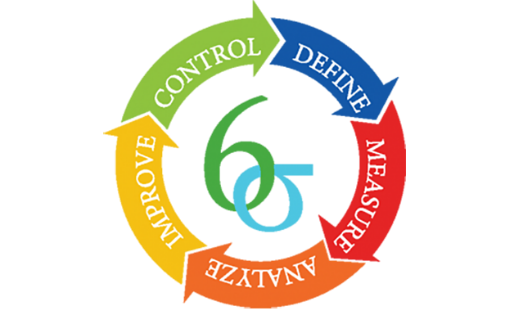 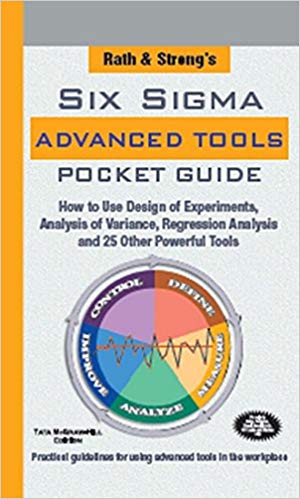 Procesformats
Meetplan
Gage R&R
FMEA
Evaluatierapport
Control chart
Standaardisatie
Procesbeschrijvingen
M
M
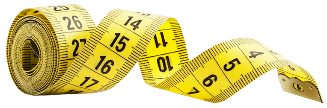 C
C
Control
Control
Measure
Measure
Visgraatdiagram
Regressieanalyse
Design of Experiments [DOE]
Pareto analyse
Spreidingsdiagram
PICK schema
Creativiteitstechnieken
Analysis of Variance [ANOVA}
Corrective Action Matrix [CAM]
[statusrapportage]
I
A
A
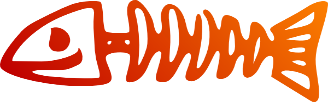 Improve
Analyze
Analyze
Tussen iedere fase zijn tollgates [= evaluatiemomenten]
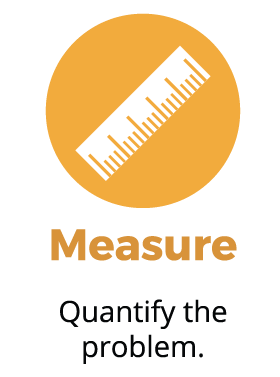 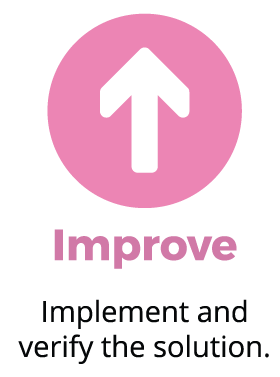 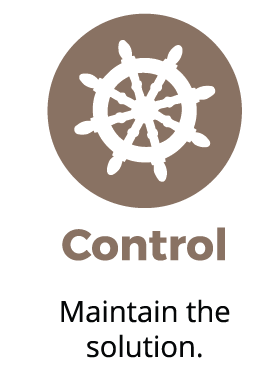 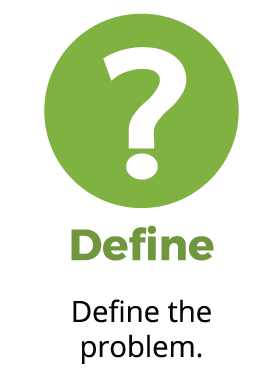 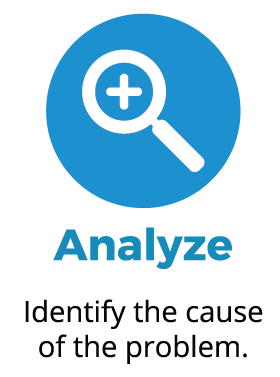 Define
Measure
Analyze
Control
Improve
Zie ook:
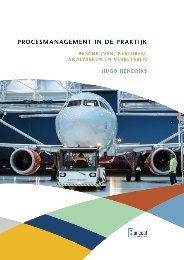 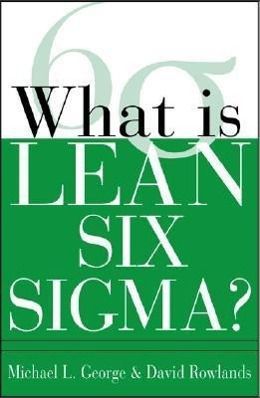 leansixsigmatools.nl
I
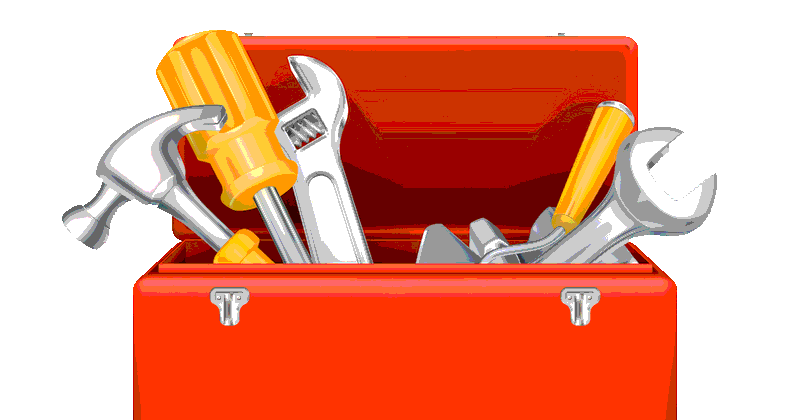 Borg de verbetering
Definieer
het probleem
Verifieer en
 implementeer 
de oplossing
Bepaal de omvang
van het probleem
Identificeer 
de grondoorzaak
Improve
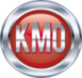 Pag. 205
Pag. 75
122
[Speaker Notes: Define (Definitiefase):

Selecteer projecten op basis van hun verwachte bijdrage aan de strategische doelstellingen (te veel wachttijd, veel ongelukken, veel onregelmatigheid, verminderen van afwijkingen bij producten/diensten of het verminderen van uitval en kosten binnen de organisatie). 

Measure (Meetfase):

Door gebruik te maken van de beschikbare Six Sigma tools is het doel van deze fase om een helder inzicht te verkrijgen in de huidige status van de kwaliteit van het proces. 
Stel een meetplan op en zorg ervoor dat je meetmethodieken verantwoord zijn (valideer). Tevens worden de aanwezige risico’s (risk management) in het proces geschat door gebruik te maken van daarvoor geschikte methodiek als Failure Mode and Effect Analysis.

Analyse (Analysefase):

Analyseer alle harde data (en ook alle beschikbare zachte gegevens) en krijg daardoor inzicht in de mogelijke verbanden tussen de gekozen focus en allerlei beïnvloedende factoren. 
De analyse fase is van groot belang omdat hier de diepgang in kennis wordt verworven om het process daarna te kunnen verbeteren en de besparingen te realiseren.

Improve (Verbeteren):

Kies uit alle inzichten die zaken die te bestempelen zijn als de “grote vissen”. Dat zijn de verbeteringen die veel winst opleveren. Organiseer deze als verbeteracties. Ken eigenaren toe aan aan alle gewenste uitkomsten en volg de implementatie. 

Control (Borgingsfase)

Borg systematisch de verbeteringen en zorg daarmee dat de winst (inzichten en voordelen) een plek krijgen in het “going concern” deel van de organisatie. Belangrijkste aandachtspunt van deze fase dat de juiste maatregelen genomen worden om ervoor te zorgen dat het proces in de loop van de tijd niet terugvalt naar het oude niveau.]
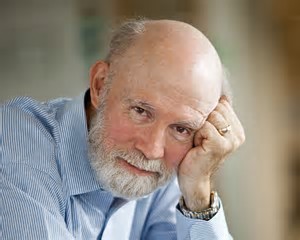 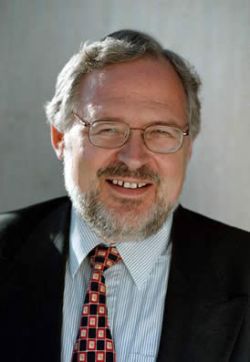 LeanJames P. [‘Jim’] Womack, Daniël T. Jones & Daniel Roos, 1996;
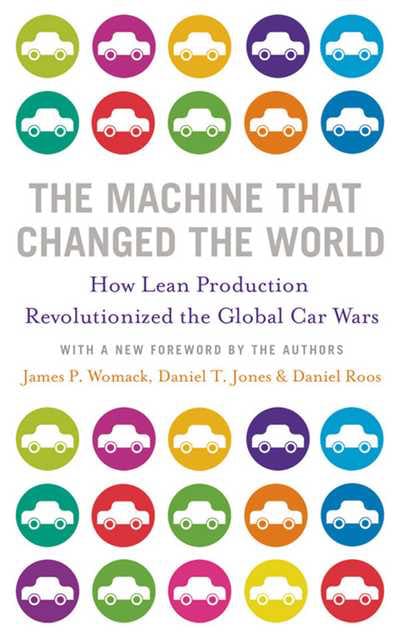 Lean focust op toegevoegde waarde voor de klant [= added value] en gaat op zoek naar verspillingen. Processen moeten stromen. 

Voorbeelden: Doorlooptijden verminderen door automatisering, lay-outaanpassingen en dergelijke, waardoor b.v. voorraden drastisch verlaagd kunnen worden.
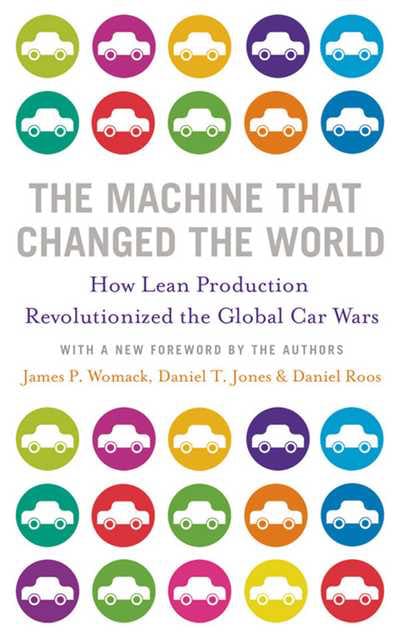 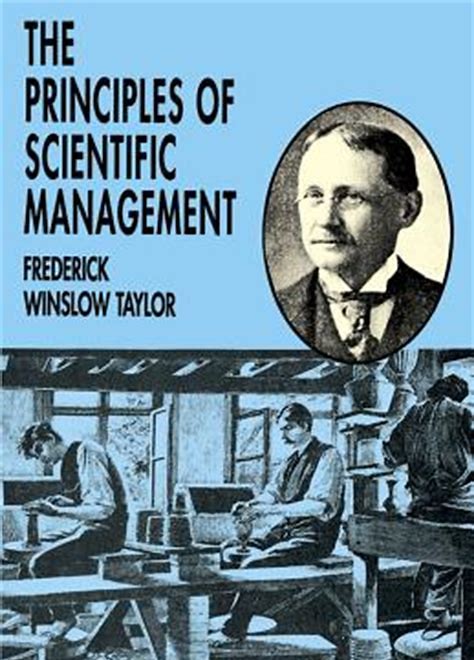 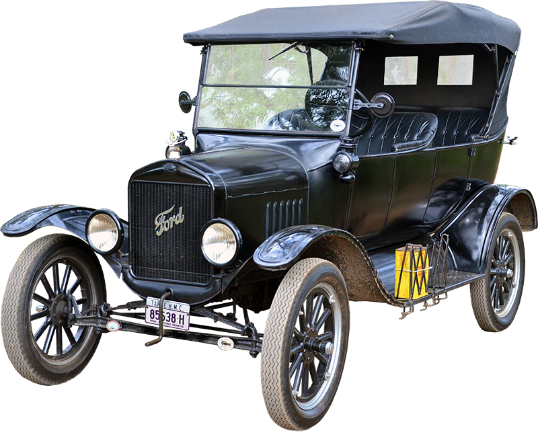 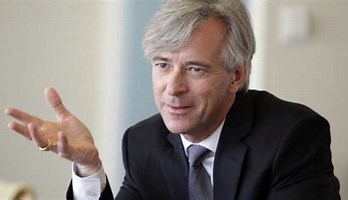 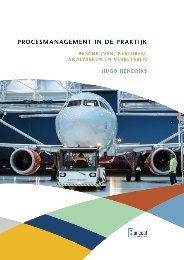 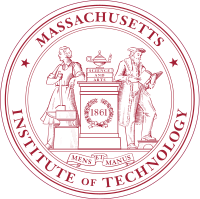 De naam Lean production is bedacht door John Krafcik, CEO van Waymo LLC
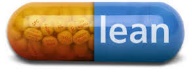 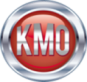 Pag. 206 + 275
Processen
123
LeanJames P. [‘Jim’] Womack, Daniël T. Jones & Daniel Roos, 1996
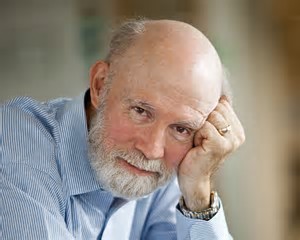 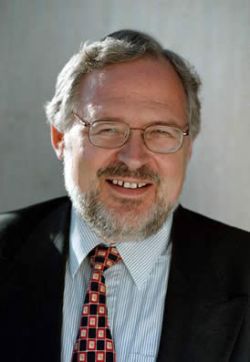 Wat is de rol van waarde
 in de ogen van de klant?
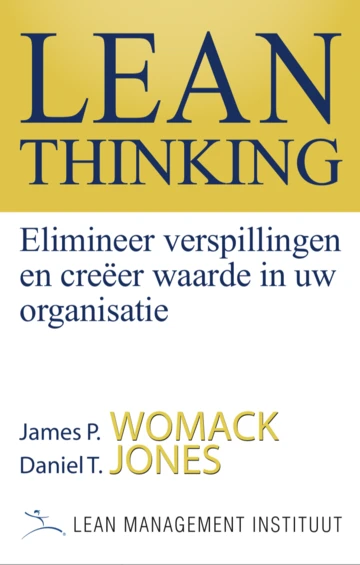 Value
Value
stream
Perfection
Zorg dat de verspillingen
 niet meer terugkomen
Waar wordt waarde 
toegevoegd in het proces?
5 stappen 
van 
Lean Management
Pull
Waste
Zoek verspillingen en verwijder ze
Trek de order door het proces
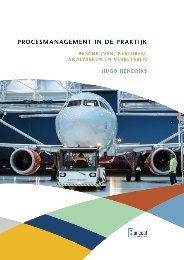 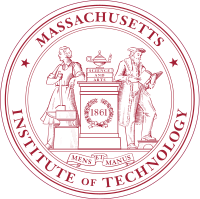 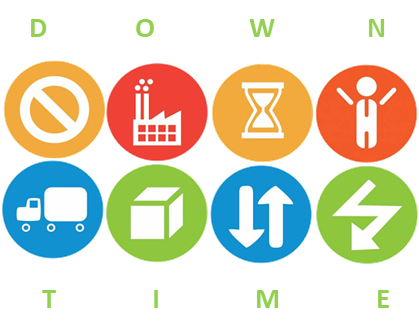 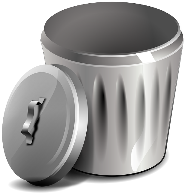 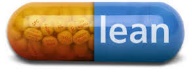 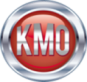 Pag. 281
Processen
124
[Speaker Notes: LEAN zoals het bedoeld is, is een methode om vanuit de wensen van de klant processen te analyseren, verspillingen weg te nemen en processen te laten "stromen". Lean gaat er vanuit dat de klant niet voor verspillingen betaalt. Immers verspillingen zijn geen toegevoegde waarde. Lean maakt gebruik van de kennis die bij de mensen in de organisatie aanwezig is en betrekt hen bij de verbeterprocessen. Door ballast weg te nemen, creëer je ruimte om nieuwe projecten, nieuwe opdrachten, verbeteringen e.d. aan te pakken. Het “Leanen” van een proces of een organisatie is eigenlijk een continu proces. In crisis tijden zie je echter dat onder het mom van Lean, Fte's worden gesneden en bezuinigingen worden doorgevoerd. Maar zo is Lean niet bedoeld. Vermindering van Fte's kan uiteraard wel een gevolg zijn maar is geen doel op zich.]
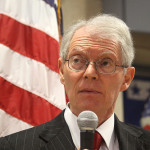 De Essentie van Lean Six SigmaMichael L. George
+
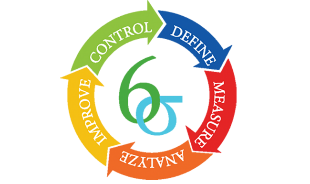 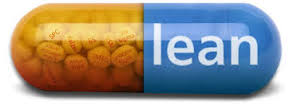 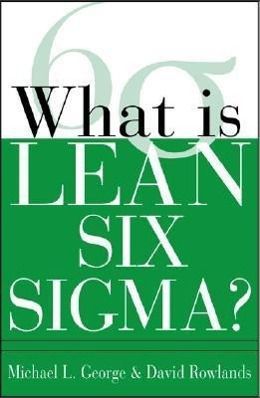 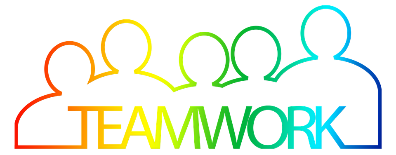 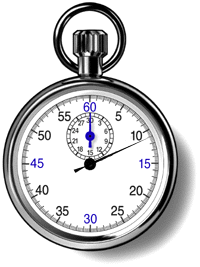 Snelheid
Stabiliteit
Accuratesse
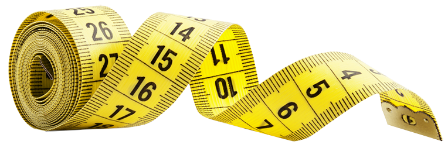 Klanttevredenheid
Medewerkergroei
Toename opbrengsten & winst
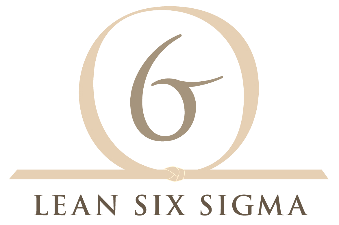 The George Group ©
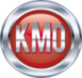 Processen
125
[Speaker Notes: Het resultaat van Lean Six Sigma is sneller én beter werken: een kortere doorlooptijd, in combinatie met een gestegen kwaliteit. Lean Six Sigma zorgt dus voor een slanke (Lean) én perfecte (Six Sigma) bedrijfsorganisatie.]
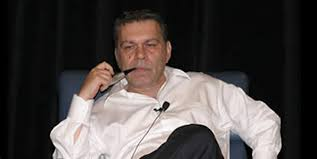 Theory of Constraints [TOC]Dr. Eliyahu Goldratt
1947-2011
Het leidende principe bij TOC is dat ieder proces knelpunten kent waardoor de capaciteit van een proces beperkt wordt. Door juist te concentreren op deze knelpunten en deze vaak met beperkte middelen te verhelpen kunnen al aanzienlijke resultaten bereikt worden. Anders dan Lean waar het hele proces in zijn geheel bekeken wordt, concentreert TOC zich steeds op een deel van het proces.
Bij de ToC staat het verbeteren van de doorlooptijd centraal. Door de bottlenecks [constraints] in een logistieke keten optimaal te exploiteren en/of op te heffen, wordt de efficiëntie van de voortbrengingsketen als geheel verbeterd.
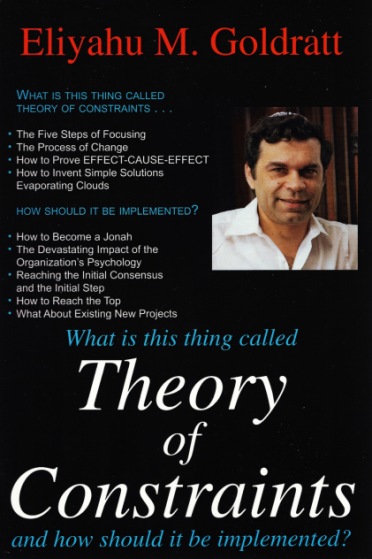 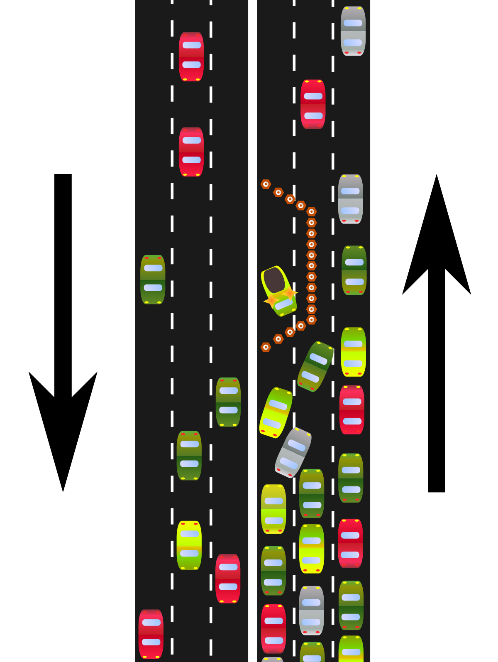 1. Spoor bottleneck op
5. Terug naar 1
2. Exploit bottleneck
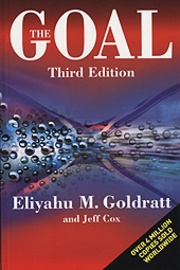 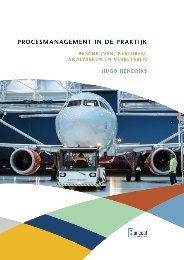 3. Maak alles ondergeschikt aan bottleneck
4. Doorbreek bottleneck
Een uur gewonnen op een bottleneck is een uur gewonnen voor het totale proces. 
Een uur gewonnen op een niet-bottleneck is een verloren inspanning.
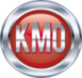 Pag. 209
Processen
126
[Speaker Notes: The Goal:
In een spannend detectiveverhaal vecht hoofdpersonage Alex Rogo voor het behoud van zijn bedrijf (en zijn huwelijk). Met hulp van Jonah, een oude vriend uit zijn studententijd, slaagt hij erin om conventionele denkwijzen aan de kant te schuiven en op een originele wijze te handelen. Elk proces blijkt beperkingen te hebben die echte groei en ontwikkeling belemmeren. Het verhaal verklaart de basisprincipes van de beperkingentheorie, de Theory of Constraints, die door Eliyahu Goldratt werd ontwikkeld.]
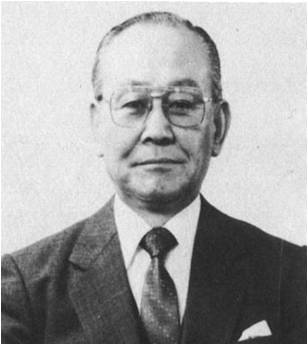 Total Productive Maintenance [TPM]Seiich Nakajima e.a.
1919 – 2015
Total Productive Maintenance (TPM) is ontwikkeld vanuit de invalshoek onderhoudsmanagement. Bij TPM draait alles om productiviteitsverbetering, met als eerste insteek het optimaliseren van de machinebeschikbaarheid. 
TPM werd voor het eerst toegepast binnen het Japanse bedrijf Nippondenso, een toeleverancier aan de auto-industrie. Later werd de methode verder ontwikkeld door het Japan Institute for Plant Maintenance. 
In Nederland zijn o.a. Unilever en Heineken belangrijke gebruikers. Zij gebruiken TPM al meer dan twintig jaar als overkoepelende procesmanagement-methode.
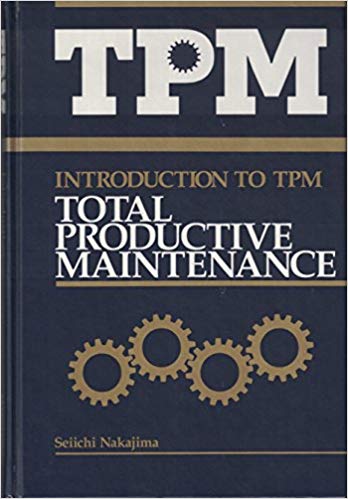 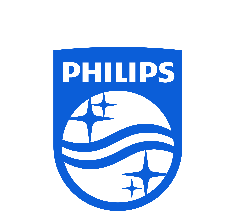 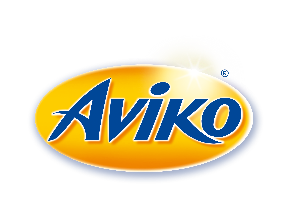 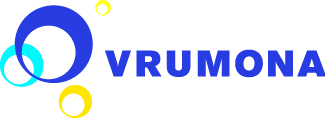 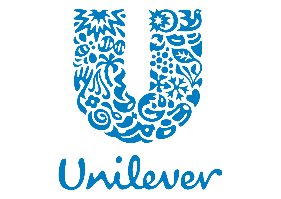 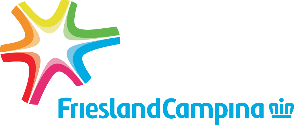 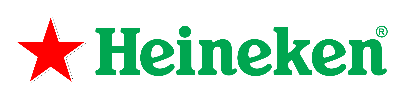 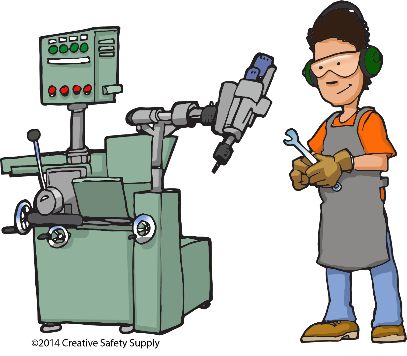 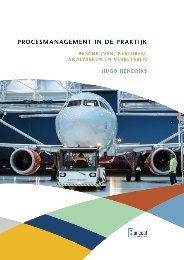 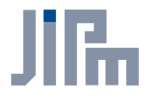 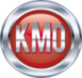 Japan Institute of Plant Maintenance
Pag. 211
Processen
127
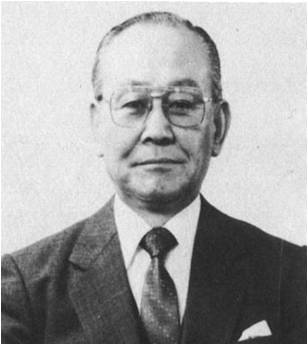 Total Productive Maintenance [TPM]Seiich Nakajima e.a.
1919 – 2015
Kenmerkend voor TPM is een gefaseerd implementatieproces, uitgaande van acht 'pilaren’. 
De eerste drie zijn het streven naar continue verbetering en de invoering van autonoom en gepland onderhoud. Daarna verbreedt TPM zich, en kan het woord ‘maintenance’ in TPM beter worden vervangen door ‘management’. De heilige graal is nul fouten, nul verliezen & nul ongevallen. Later kunnen daar nul voorraden (Lean) en nul defecten (Six Sigma) bij komen. Bedrijven kunnen zo, met TPM als basis, World Class worden. Niet alleen qua productiviteit, TPM is gericht op het verhogen van de inzetbaarheid van de huidige apparatuur.
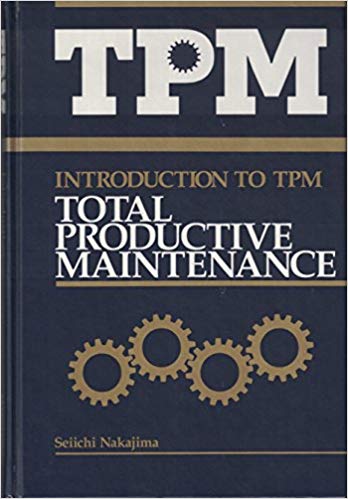 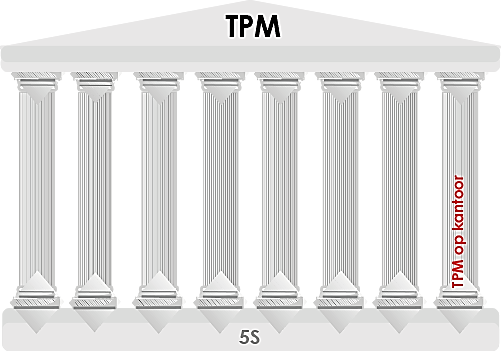 Nul verliezen
Nul fouten
Nul ongevallen
Early Equipment mgt
Autonoom onderhoud
Kwaliteitsmanagemnt
Training & opleiding
Continu verbeteren
Veiligheid & milieu
Gepland onderhoud
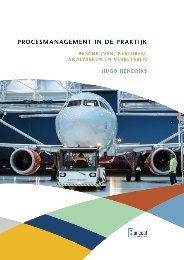 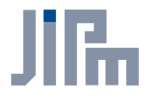 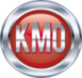 Japan Institute of Plant Maintenance
Pag. 211
Processen
128
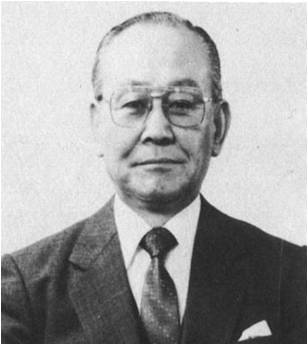 Total Productive Maintenance [TPM]Seiich Nakajima e.a.
1919 – 2015
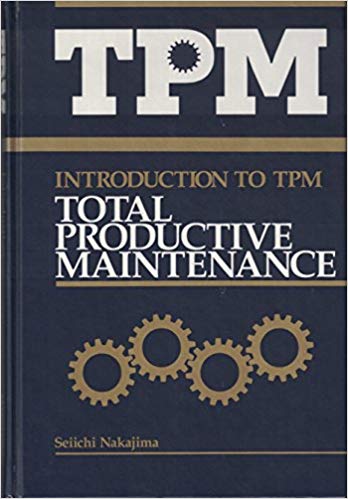 Betrouwbaarheid
Kwaliteit
Planningen
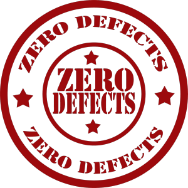 Doorlooptijd
Lange set-up tijden
Ongeplande stops
kosten van
kosten van
Materialen
Vertragingen
Uptime [bereikbaarheid]
Herstelwerk
Flexibiliteit
Leveringen
Vervanging van onderdelen
Eigenaarschap
Observaties
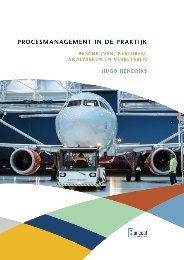 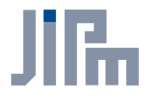 Moraal
Trots
kosten van
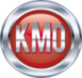 Japan Institute of Plant Maintenance
Pag. 211
Processen
129
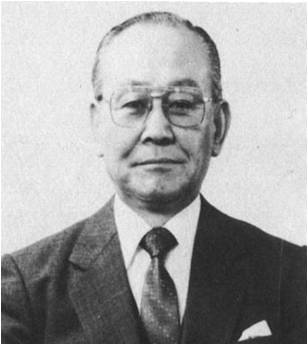 Total Productive Maintenance [TPM]Seiich Nakajima e.a.
1919 – 2015
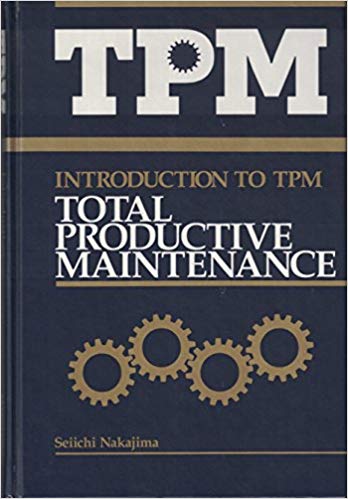 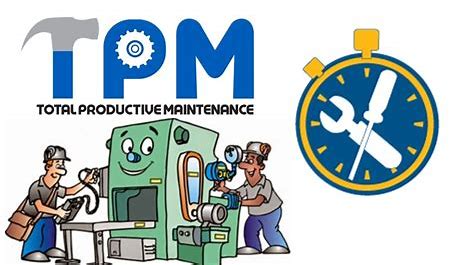 Voortlopende kosten
Machinekosten
Ontwerpfase
Productiefase
Verwijderfase
Tijd
TPM in:
Ontwerpfase vermindert het algemeen onderhoud
Productiefase vermindert machinekosten en verbetert de onderhoudsfunctie
Verwijderfase vermindert kosten door de nuttige levensduur van machines te verlengen en hoge kosten voor verwijdering te reduceren of te voorkomen
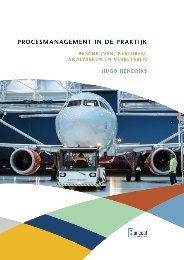 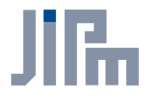 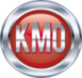 Japan Institute of Plant Maintenance
Pag. 211
Processen
130
Overall Equipment Effectiviness [O.E.E.]Diversen
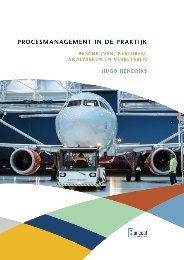 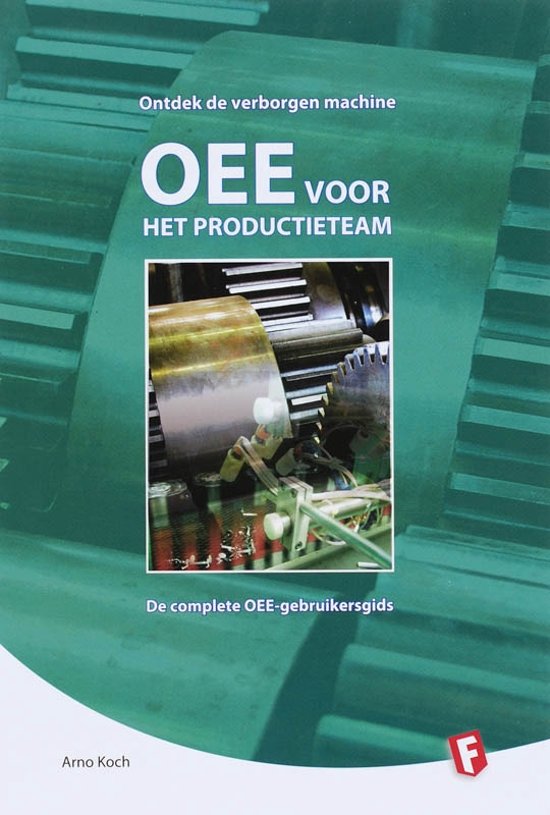 Totaal beschikbare productietijd
Pag. 213
Planning
factor Pf
Niet – 
productietijd
Geplande productietijd
machinestoringen
Beschikbaarheid
factor B
Beschikbaarheids
verliezen
Bruto productietijd
opzetten & aanpassingen
stilstand & kleine opstoppingen
Prestatie
factor P
Snelheids
verliezen
Netto productietijd
snelheidsvermindering
procesafwijkingen
Kwaliteits
verliezen
Waardetoevoegende 
 productietijd
Kwaliteit
factor K
opstart verliezen
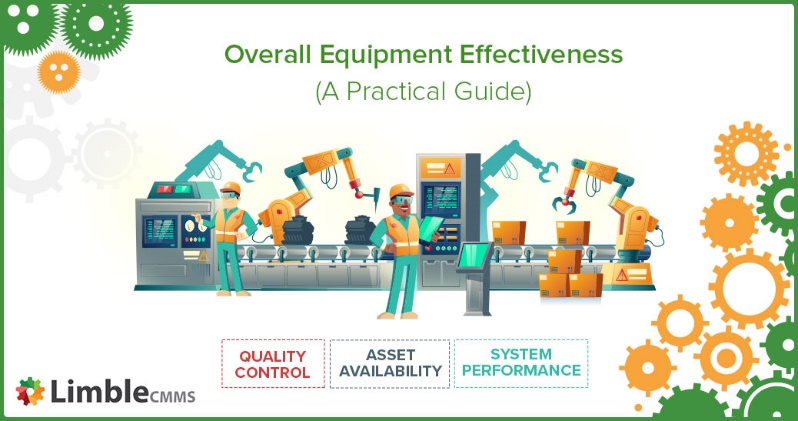 x
=
=
x
Waardetoevoegende productietijd
OEE
%
[B]
Beschikbaarheid
factor
[P]
[K]
Prestatie
factor
Kwaliteit
factor
Geplande productietijd
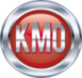 Processen
131
Quick Response Manufacturing [QRM]o.a. Dr. Rajan Suri
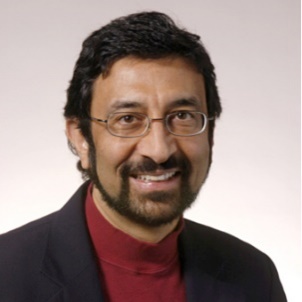 Bij QRM draait alles om het boeken van tijdwinst in het traject van bestellen van grondstoffen,  productie tot afleveren [= doorlooptijd]. Het reduceren van de Manufacturing Critical-path Time (MCT) is de ‘heilige graal’, want dat levert kleinere voorraden en kortere levertijden op. 
QRM is een afdelingsoverstijgende benadering. Of je nu werkt op een planningsafdeling, inkoop, expeditie, verkoop, productie, werkvoorbereiding of zelfs directie, management, financiën, marketing of personeelszaken, iedereen is nodig om tijd uit de processen te halen en sneller op interne en externe vragen te kunnen reageren.
MCT = De tijd in kalenderdagen vanaf klantorder, over het kritieke pad, tot aan de eerste levering van één product [inclusief materialen, inclusief tussenvoorraden. inclusief informatiewachttijden]
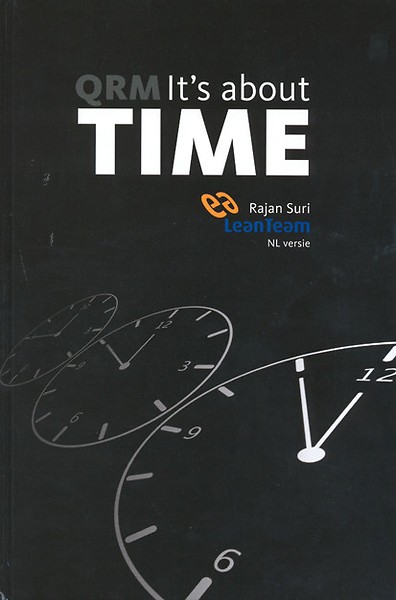 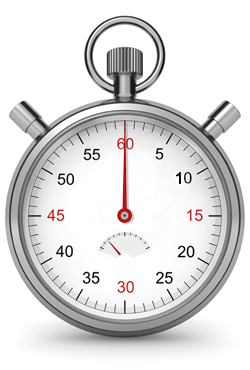 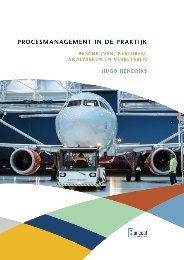 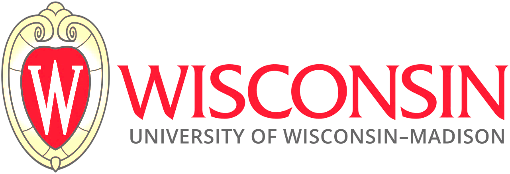 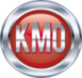 Pag. 213
Processen
132
[Speaker Notes: Een grasmaaier met een levertijd van 2 dagen kan makkelijk een MCT hebben van 26 dagen. Dit houdt in dat 26 dagen voor ontvangst het proces reeds gestart is om de grasmaaier uiteindelijk te kunnen leveren.]
Verbetermethodenvoorbereidingsopdracht
In hoofdstuk 5 van het boek Procesmanagement in de praktijk worden in hoofdstuk 5.2 (figuur 5.4 pag 204) 5 specifieke verbetermethoden genoemd. In deze opdracht ga je op zoek naar 2 voorbeelden.Opdracht
Kies uit het overzicht in figuur 5.4 twee verbetermethoden.
Zoek in de eigen organisatie en/of via internet naar voorbeelden van succesvolle toepassingen van de twee gekozen methoden.
Maak een kort overzicht van het gevonden voorbeeld en verwerk hierin:
wat was het probleem/de uitdaging?
welke methode is gekozen en waarom?
hoe is de methode toegepast?
wat was het resultaat? 
wat waren aandachtspunten/leermomenten/valkuilen?
referenties/literatuur
Werk deze punten uit op 2-4 PowerPoint sheets. Neem je uitwerkingen mee naar deze les. De docent kan je vragen je voorbeeld in 5 minuten te presenteren.
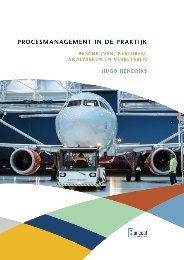 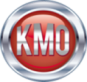 Pag.204
[Speaker Notes: Er is geen standaard uitwerking mogelijk. Enkele referentie artikelen:

Over mislukkingen en valkuilen (toegang vereist gratis lidmaatschap): "Implementeren van Lean"
De positieve milieuaspecten van Lean: Succesvol Lean en Green
QRM bij Bosch: Slimste bedrijf]
Een proces verbeterenGroepsopdracht
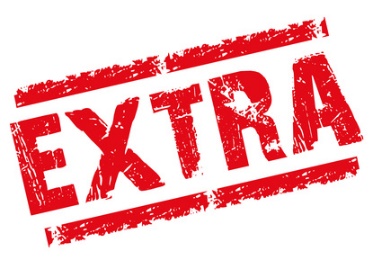 Opdracht
Download de opdracht ‘Vliegtuigfabricage’ op econnect, print deze en breng deze mee naar de les.
Neem een schaar mee naar de les.

De docent geeft je aanvullende instructies.
Voer de opdracht uit.
Noteer ideeën en verbetermogelijkheden en evalueer de bevindingen met medestudenten plenair
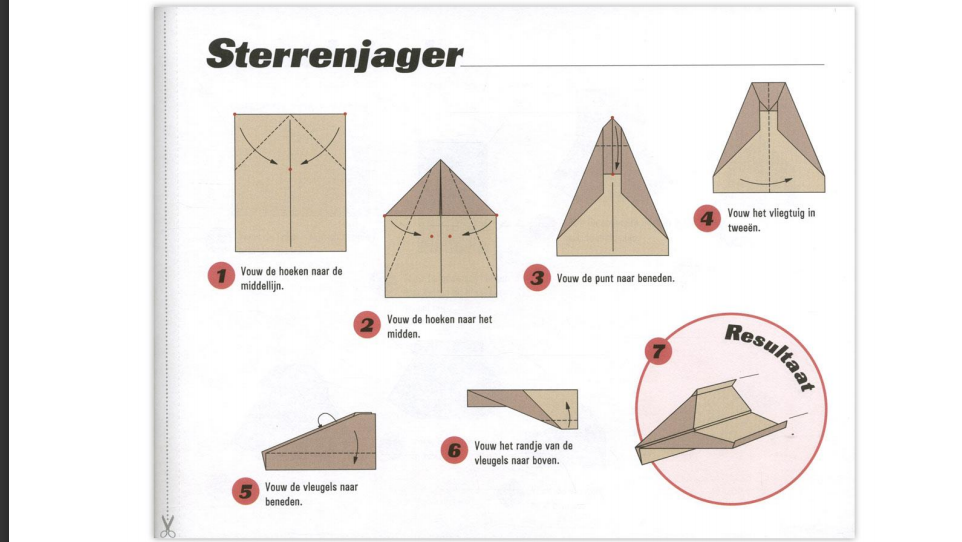 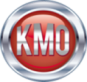 [Speaker Notes: Deze opdracht focust op het verbeteren van de effectiviteit en efficiëntie van processen. Minder verspilling, snellere doorlooptijd, constantere kwaliteit, verlaging voorraden en dergelijke.]
Een proces verbeteren
Realiseren van verbeteringen in processen
Minder variatie in de output
Minder verspilling
Snellere doorlooptijd
Constantere kwaliteit
Verlaging van [tussen-]voorraden
Verbeteren waardetoevoegende productetijd
Voorkomen van fouten [‘zero defects’]
Optimaliseren van de machinebeschikbaarheid
Opheffen van bottlenecks.
Kortere levertijden
Het reduceren van de Manufacturing Critical-path Time [MCT]
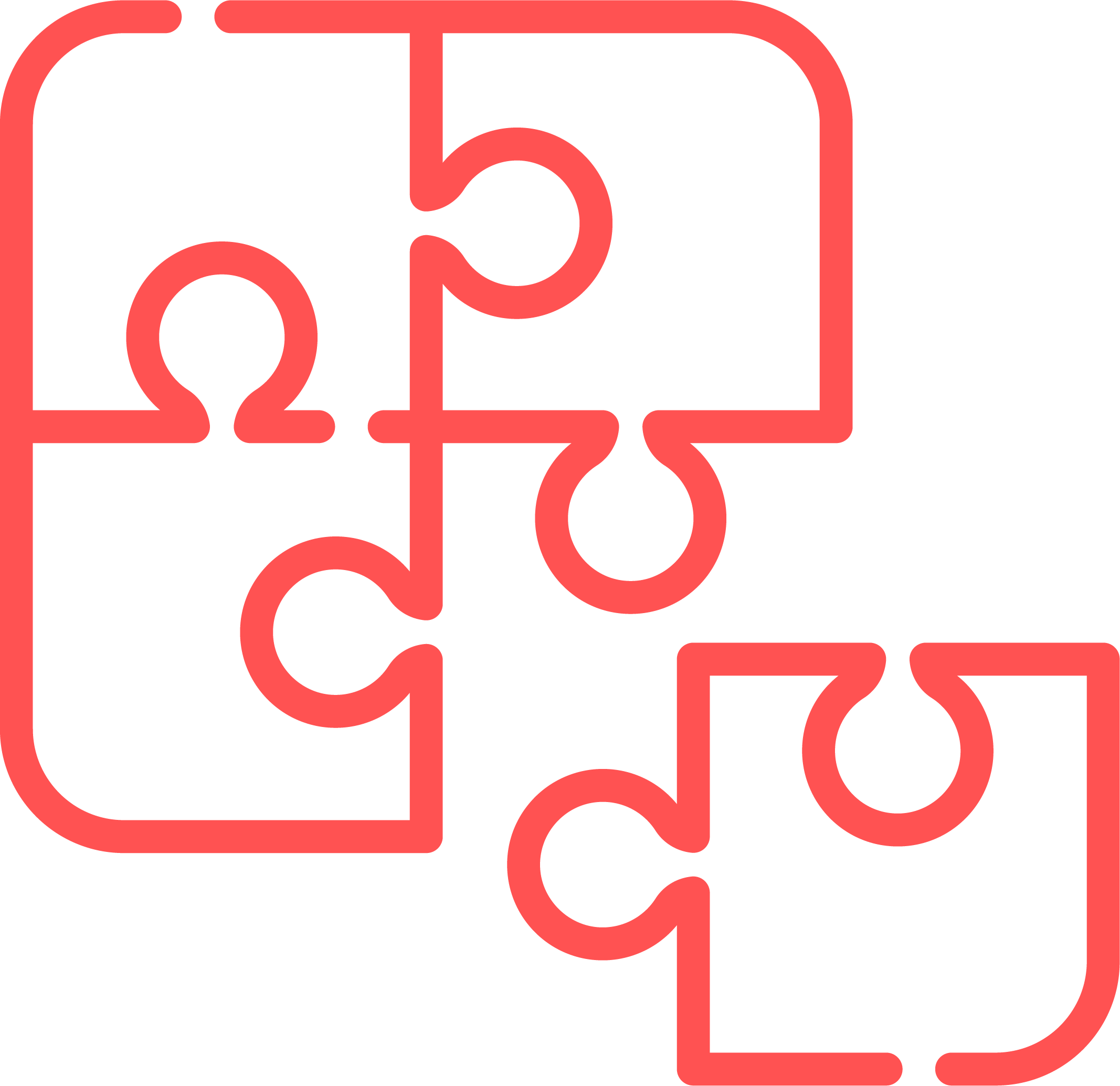 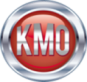 Theory of Constraints toegepastPraktijkopdracht na de les
Opdracht
In de voorbereidingsopdracht voor de allereerste les heb je het primaire proces van je organisatie in kaart gebracht. In deze opdracht ga je hiermee verder.
Onderzoek waar de zwakste schakel (constraint of bottleneck) zich bevindt in het primaire proces.
Onderzoek de oorzaak van deze bottleneck.
Doe voorstellen om de bottleneck weg te nemen en daarmee de doorstroom te verbeteren.

Werk je opdracht uit op 2 A4'tjes en neem je uitwerking mee naar de volgende les.
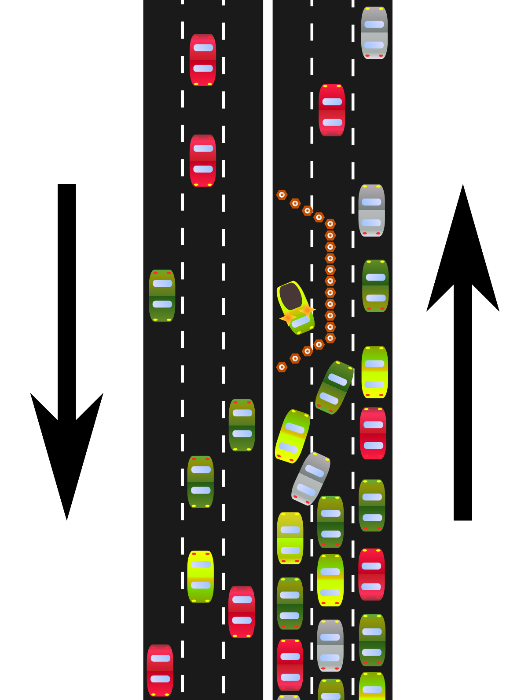 1. Spoor bottleneck op
5. Terug naar 1
2. Exploit bottleneck
4. Doorbreek bottleneck
3. Maak alles ondergeschikt aan bottleneck
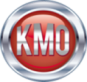 [Speaker Notes: Geen standaardantwoord mogelijk. Aandachtspunten zijn kwaliteit issues, aantal medewerkers, ploegenroosters, productiecapaciteit enzovoort.Verdere referentie: TOC

De Theory of constraints (TOC) of beperkingentheorie is een managementtheorie, ontwikkeld door Eliyahu Goldratt.

Het komt erop neer dat er in elk proces knelpunten zijn, knooppunten van deelprocessen die gepasseerd moeten worden alvorens de volgende deelprocessen in gang gezet kunnen worden. Hierdoor ontstaat er een plafond voor de capaciteit van een systeem. Het knelpunt (ook wel de bottleneck, flessenhals, genoemd) in het systeem blijkt vaak met eenvoudige middelen op te lossen. Door een beperkte investering is men vaak in staat om een grote verbetering voor het totale proces door te voeren. Goldratt zegt ook wel dat een uur gewonnen op de bottleneck een uur gewonnen is voor het totale proces. Een uur gewonnen op een niet-bottleneck is een verloren inspanning.

De hoofdaanname van de Theory of constraints is dat organisaties gemeten en gecontroleerd kunnen worden aan de hand van 3 factoren:

Throughput - De snelheid waarmee het totale proces geld genereert door verkopen (=verkoopprijzen - grondstofkosten).
Inventory. - Al het geld dat nodig is om zaken aan te schaffen die men uiteindelijk weer wil verkopen (dit is geen toegevoegde waarde!).
Operating expense - Al het geld dat nodig is om de inventory om te zetten in throughput.]
Examenvragen opstellenPraktijkopdracht na de les
Stel per lesleerdoel een open examenvraag op. Werk ook de antwoorden op de vragen uit en geef aan waar in de leerstof het antwoord te vinden is. In de volgende les ga je deze examenvragen kort bespreken met je medestudenten. Belangrijk is dat de vragen aansluiten op de onderwerpen en leerdoelen van de betreffende les.
Je mag ook een korte case maken (situatiebeschrijving) en de vragen op deze case betrekking laten hebben.
Werk deze punten uit, met de vragen en antwoorden op een apart blad. Neem je uitwerkingen mee naar de volgende les en plaats je uitwerking ook als bericht aan medestudenten. Samen werk je zo aan een database met oefenvragen.
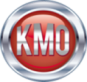 [Speaker Notes: Een voorbeeldvraag zou kunnen zijn:
 Vraag: Er zijn verschillende manieren om processen in te delen. Een van die manieren is: primaire, secundaire en besturingsprocessen. Geef een voorbeeld van deze soorten processen voor een bank. Motiveer je antwoord.
 Antwoord: De missie van een bank is zoiets als: Financiële dienstverlening verzorgen.
Een primair proces is dan: het verstrekken van kredieten aan particulieren. 
Een secundair proces is bijvoorbeeld: het onderhouden van de gebouwen.
Een besturingsproces is bijvoorbeeld: het uitvoeren van interne audits m.b.t. de juistheid en rechtmatigheid.
Referentie: Praktijkmanagement in de praktijk, p. 25 en 26.  
Aansluiting op:
lesleerdoel 2: verschillende typen processen onderscheiden.
algemeen leerdoel 2: processen in organisaties identificeren.]
Les 6
Lean-principes toepassen
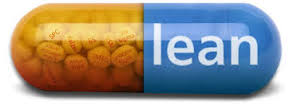 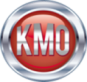 [Speaker Notes: In de vorige les hebben we allerlei verbetermethoden aan de orde gesteld. Een daarvan diepen we in deze les verder uit: Lean Management.

Lean is een methode die in veel organisaties wordt toegepast, al dan niet in combinatie met Six Sigma.

De focus bij Lean ligt op het realiseren en optimaliseren van waardetoevoegende activiteiten voor de klant. Hierbij gaat Lean op zoek naar verspillingen (activiteiten die geen waarde toevoegen). 

In het laatste deel van de les wordt uitgebreid aandacht besteed aan de vragen die je nog over de leerstof hebt en worden de ins en outs van het examen besproken. Hoe beter je jezelf voorbereidt en vooraf vragen formuleert over zaken die nog niet duidelijk zijn, hoe meer je haalt uit deze les.]